公共圖書館電子資源利用
北埔國小陳春蓮105.3.26

引用洪世昌(臺北市立圖書館館長)
2015年2月
1
電子資源概述
2
電子書的類型
依載體不同分：
光碟型電子書
掌上型電子書
電腦系統型電子書
線上(網路)型電子書
依資訊類別不同分：
文字型電子書
靜畫型電子書
動畫型電子書
有聲電子書
多媒體型電子書
3
網路電子書平臺的類型
免費網路電子書平臺
電子書閱讀器平臺
紙本圖書電子版平臺
電子商務平臺電子書
出版商電子書平臺
行動網路電子書平臺
圖書館電子書平臺
4
電子書的特性與優點
環保
 出版與發行容易
 簡化購書過程
 複製成本低
零庫存，無退貨問題
內容易更新
傳播容易
儲存容量大
節省典藏空間
可全文檢索快速搜尋
 可多人同時使用
無絕版問題
 互動性
多媒體呈現
可超連結
多元閱讀
多人創作
5
電子書的缺點
民眾不習慣透過螢幕閱讀
 看久眼睛易疲勞
 無法享受翻書樂趣
 閱讀器價格高
電力問題
無法當禮物贈送
要靠機器才能閱讀
格式未標準化，有相容問題
電子書版權問題較複雜
中文電子書仍少
6
104年國中小師生電子資源推薦
電子雜誌 & 電子書
7
館外連線方式
登入北市圖電子資源系統
市圖首頁>電子資源整合查詢系統
http://tinyurl.com/436huuc
輸入帳號(身份證字號)及密碼
搜尋要找的電子資源名稱→
點選連結，連線完成！
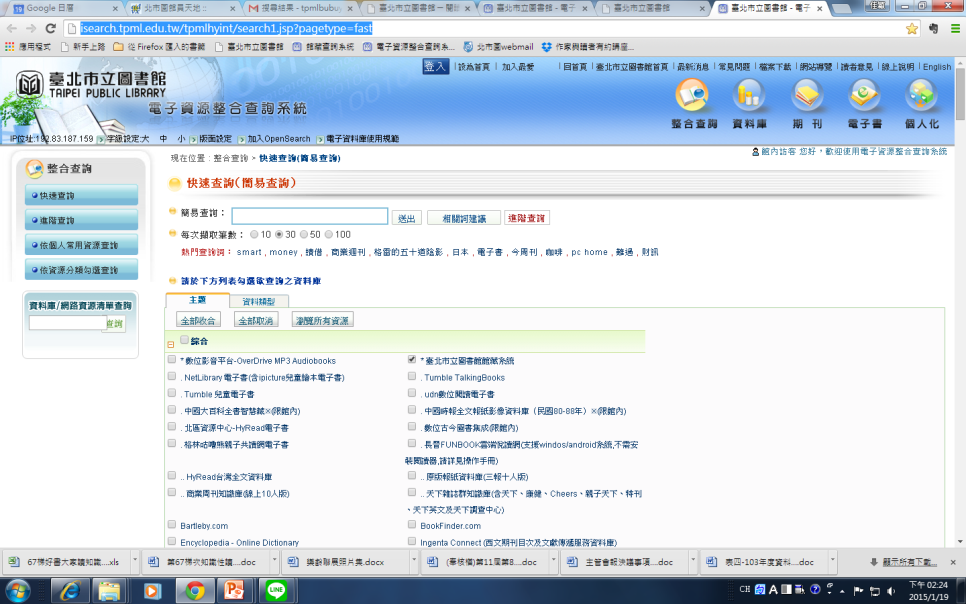 8
電子雜誌篇
9
凌網HyRead電子書/電子期刊
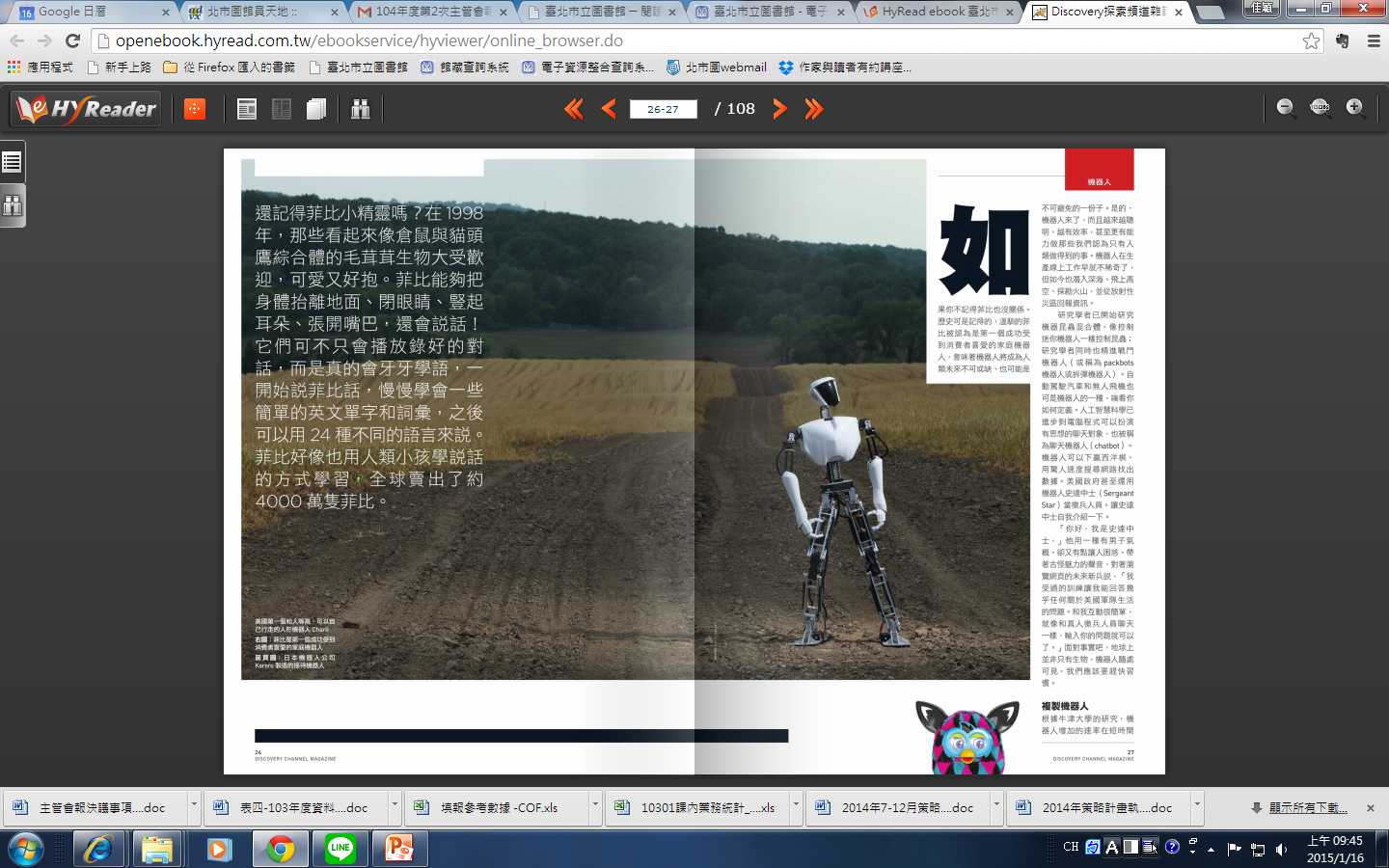 10
凌網HyRead電子書/電子期刊
特色
電子書747種，電子雜誌103種
電子雜誌提供近1年過刊
使用率最高的電子書平台
學科
年齡
自然
語言學習
科普
國小低年級
國小中年級
國小高年級
國中
11
凌網HyRead電子書/電子期刊
借閱規定



= 每人可借閱4本書(書+雜誌)
  預約40冊(書+雜誌)！
12
凌網HyRead電子書/電子期刊操作方式
①登入平台
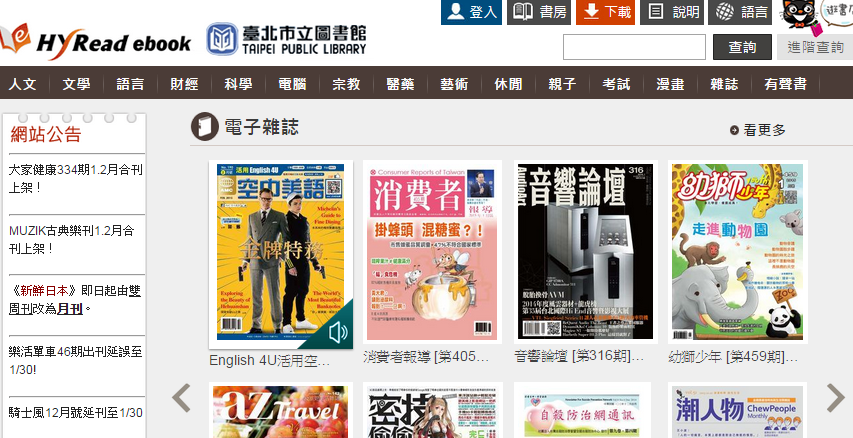 13
凌網HyRead電子書/電子期刊操作方式
②瀏覽本館購買的電子書，或檢索關鍵字
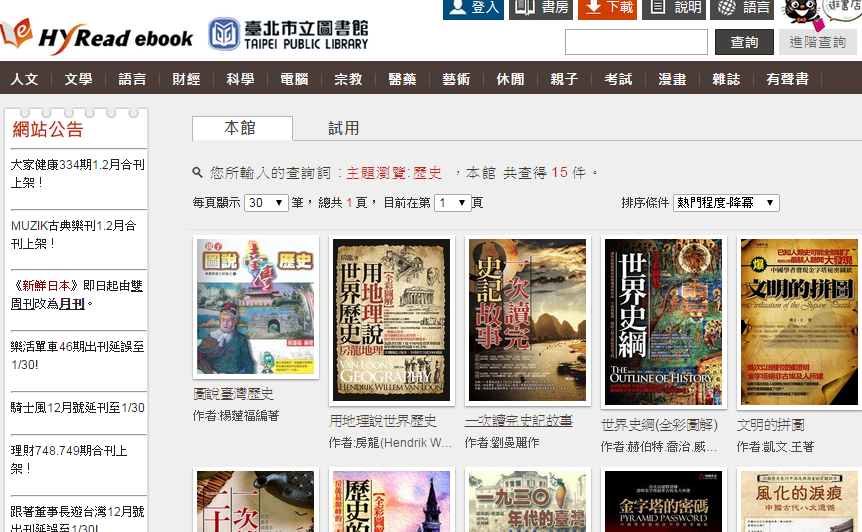 小提醒
平臺上也會出現北市圖未購買的電子書，有20頁的試閱限制。
14
凌網HyRead電子書/電子期刊操作方式
③選擇閱讀方式，開始閱讀
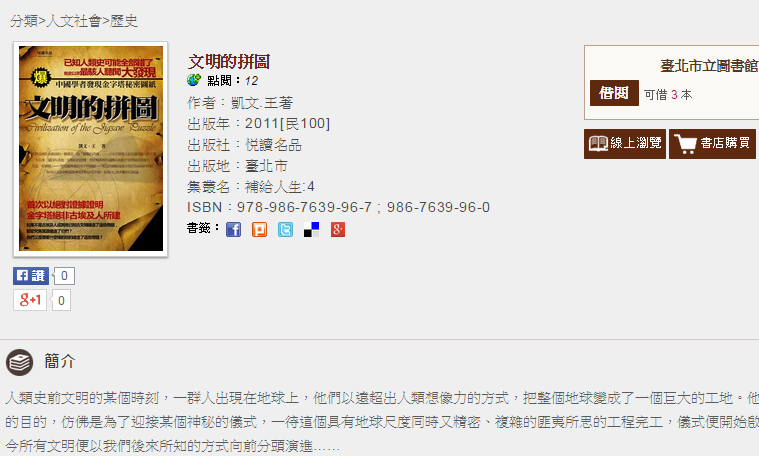 借閱
下載閱讀(下載軟體)
線上閱讀
線上瀏覽
可直接翻閱，15分後自動退出
15
凌網HyRead電子書 推薦雜誌
ABC互動英語
雜誌專區>語言學習
月刊
英語初學者適用
配合九年一貫課程
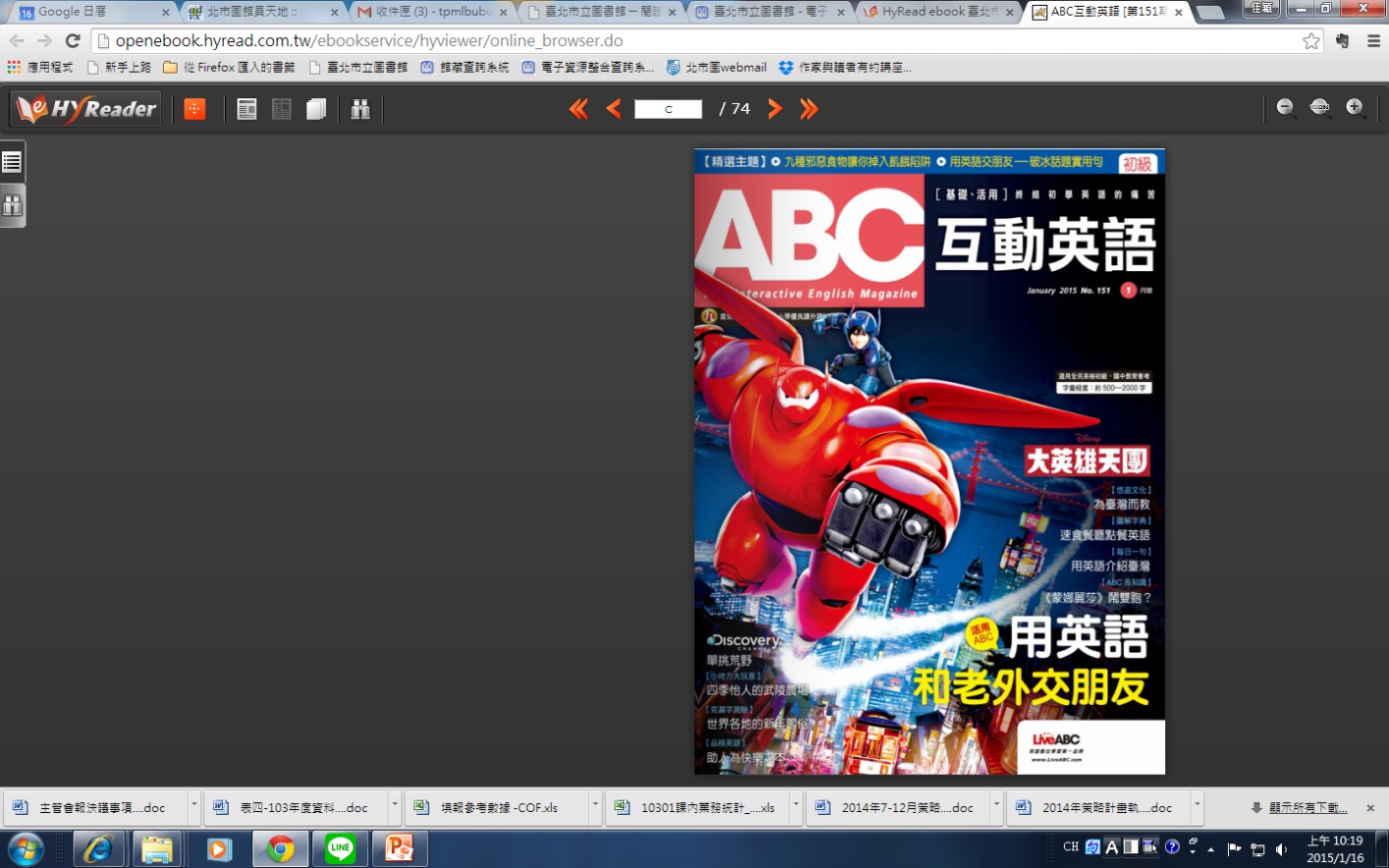 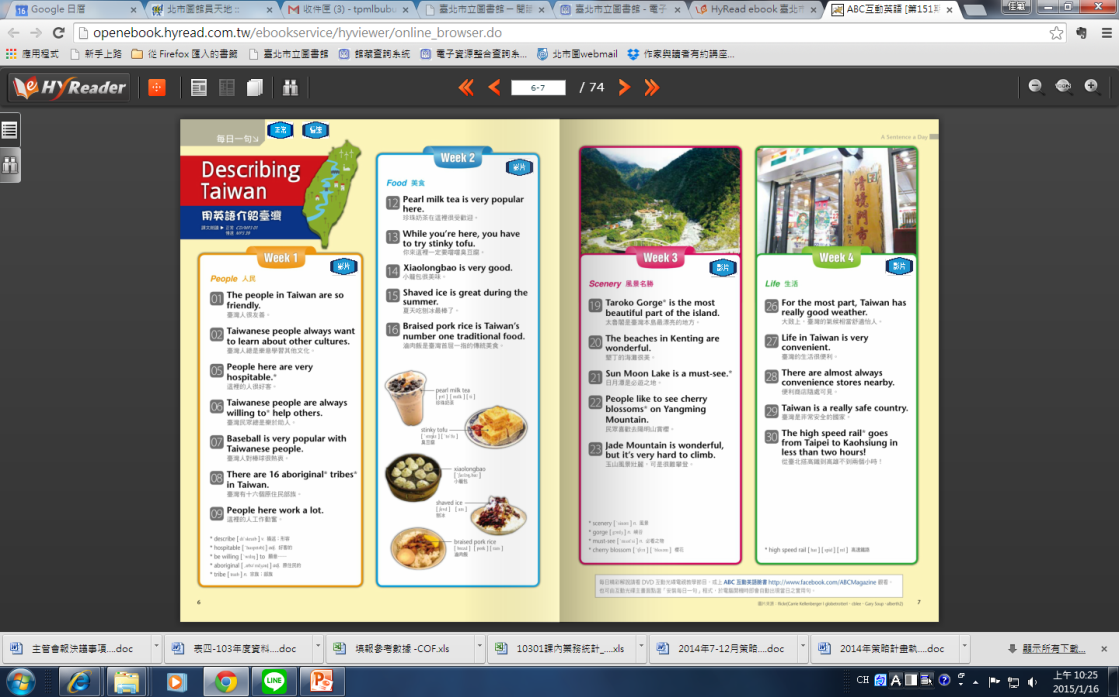 16
凌網HyRead電子書 推薦雜誌
Discovery探索頻道雜誌
雜誌專區>新聞新知
月刊
收錄科學、自然及探險類新知
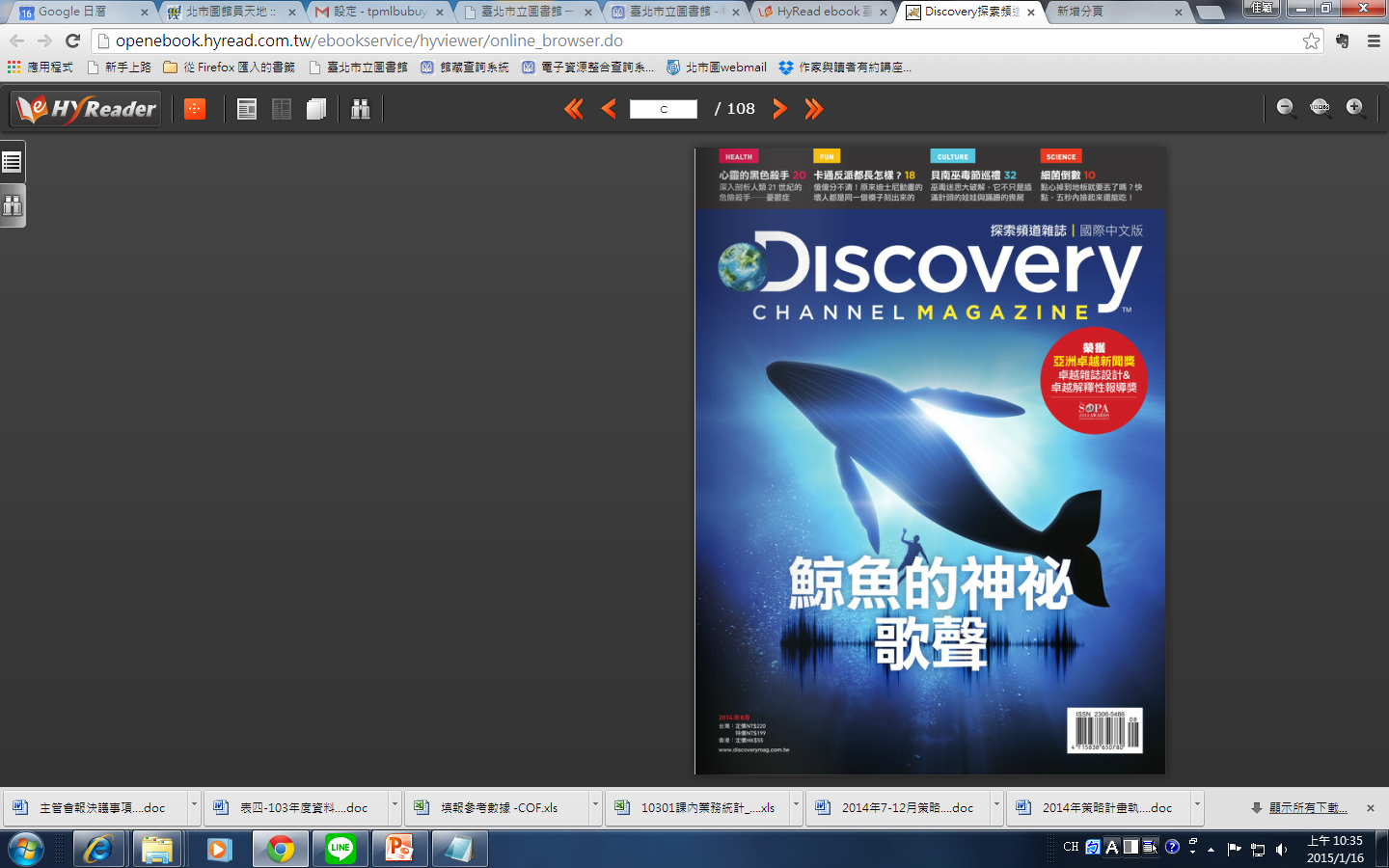 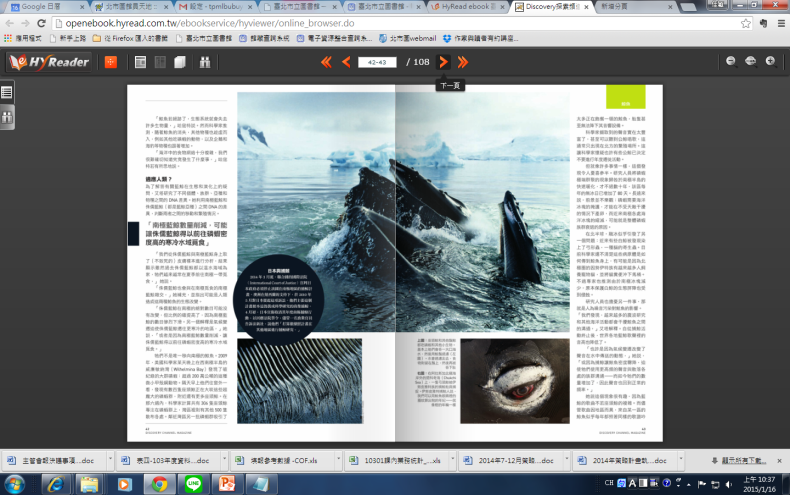 17
電子書篇
18
Funpark童書夢工廠數位互動電子繪本
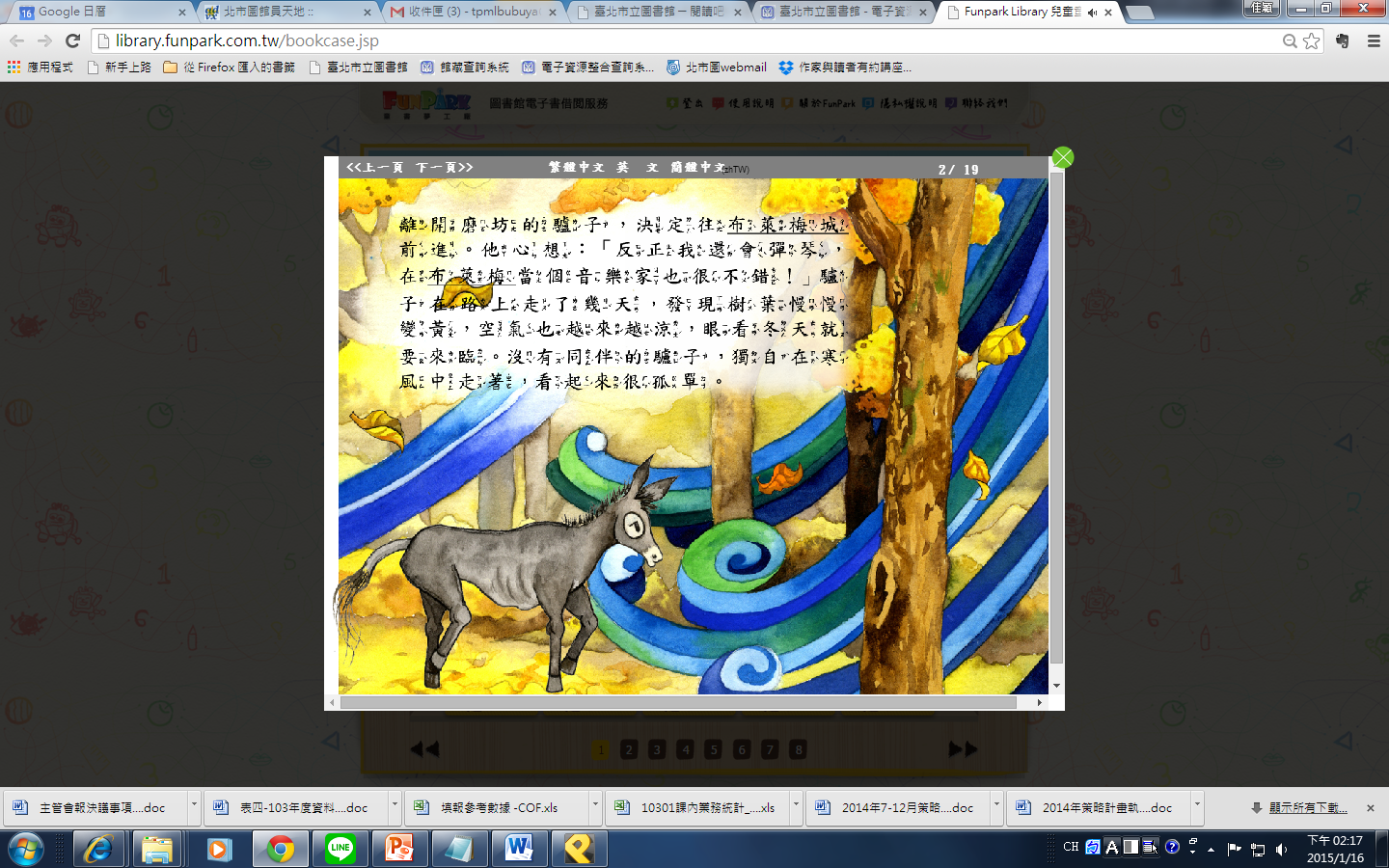 19
Funpark童書夢工廠數位互動電子繪本
特色
電子繪本109種，每種有5複本可借閱
有注音，可自動朗讀
附導讀重點，可協助帶領討論
學科
年齡
師生共讀
國語文
國小低年級
國小中年級
20
Funpark電子書使用方式
①登入平台(選擇北市圖)
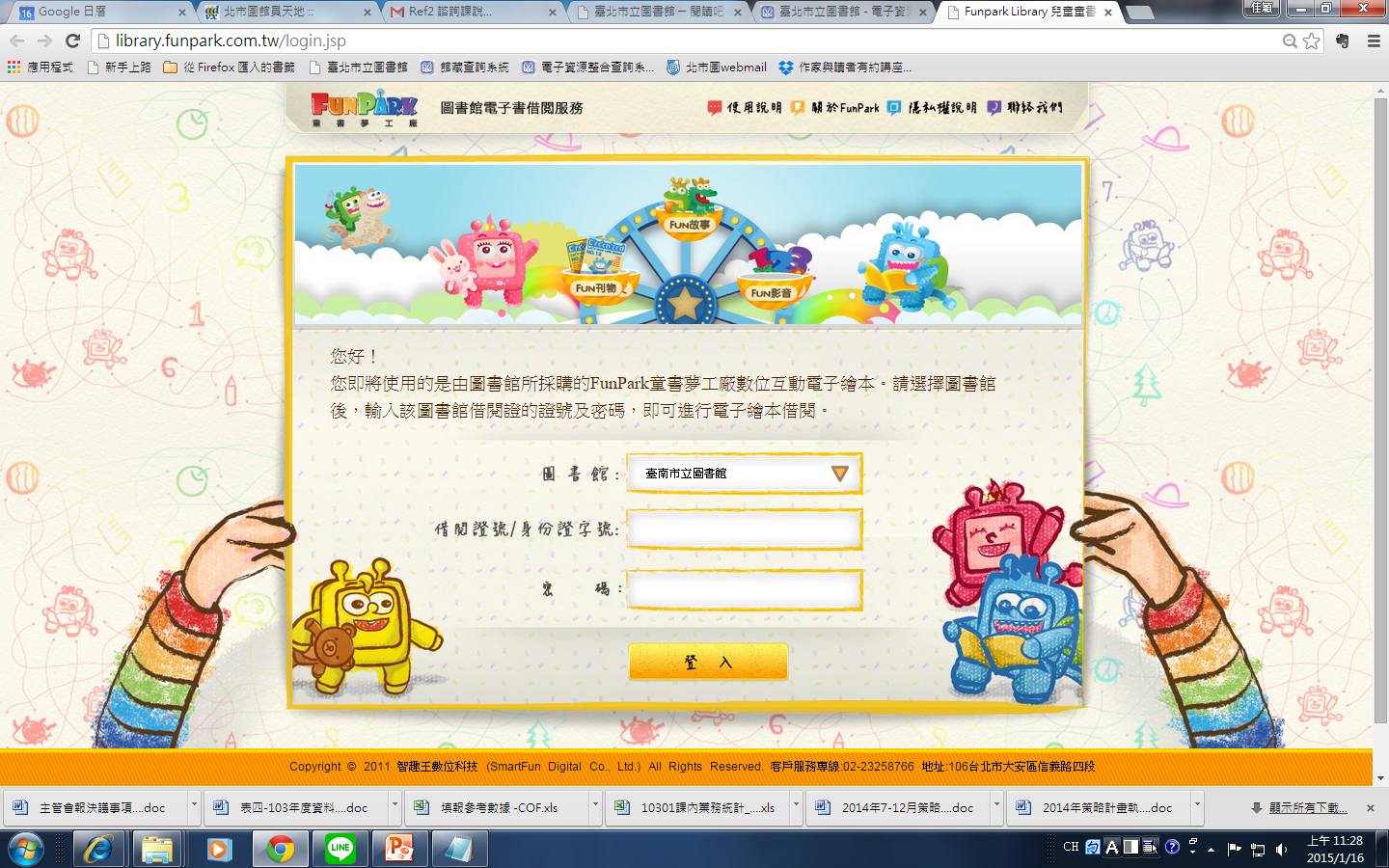 21
Funpark電子書使用方式
②點選「放大鏡」，開始閱讀
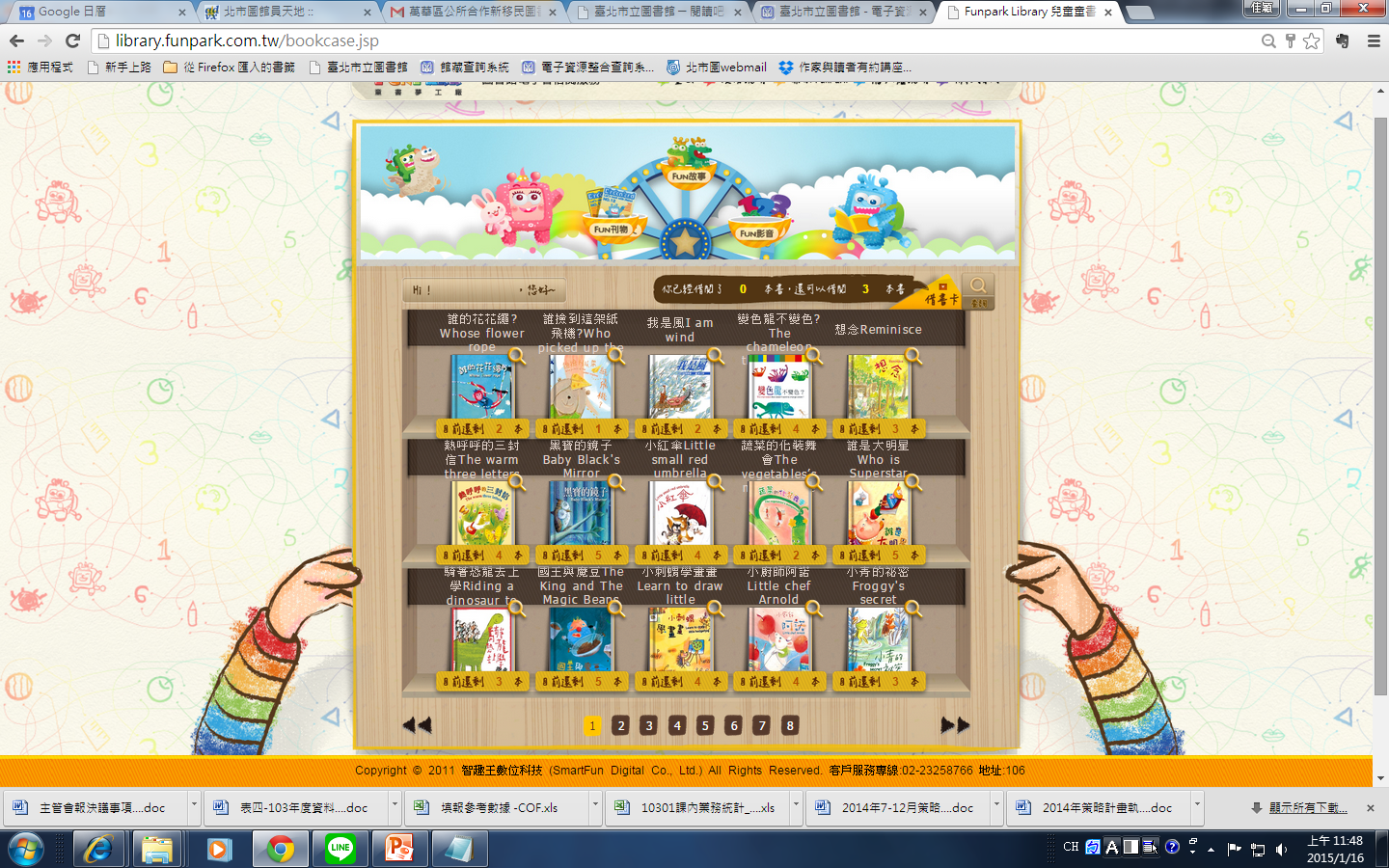 22
Funpark電子書使用方式
③閱畢可立即還書，繼續借閱其他繪本
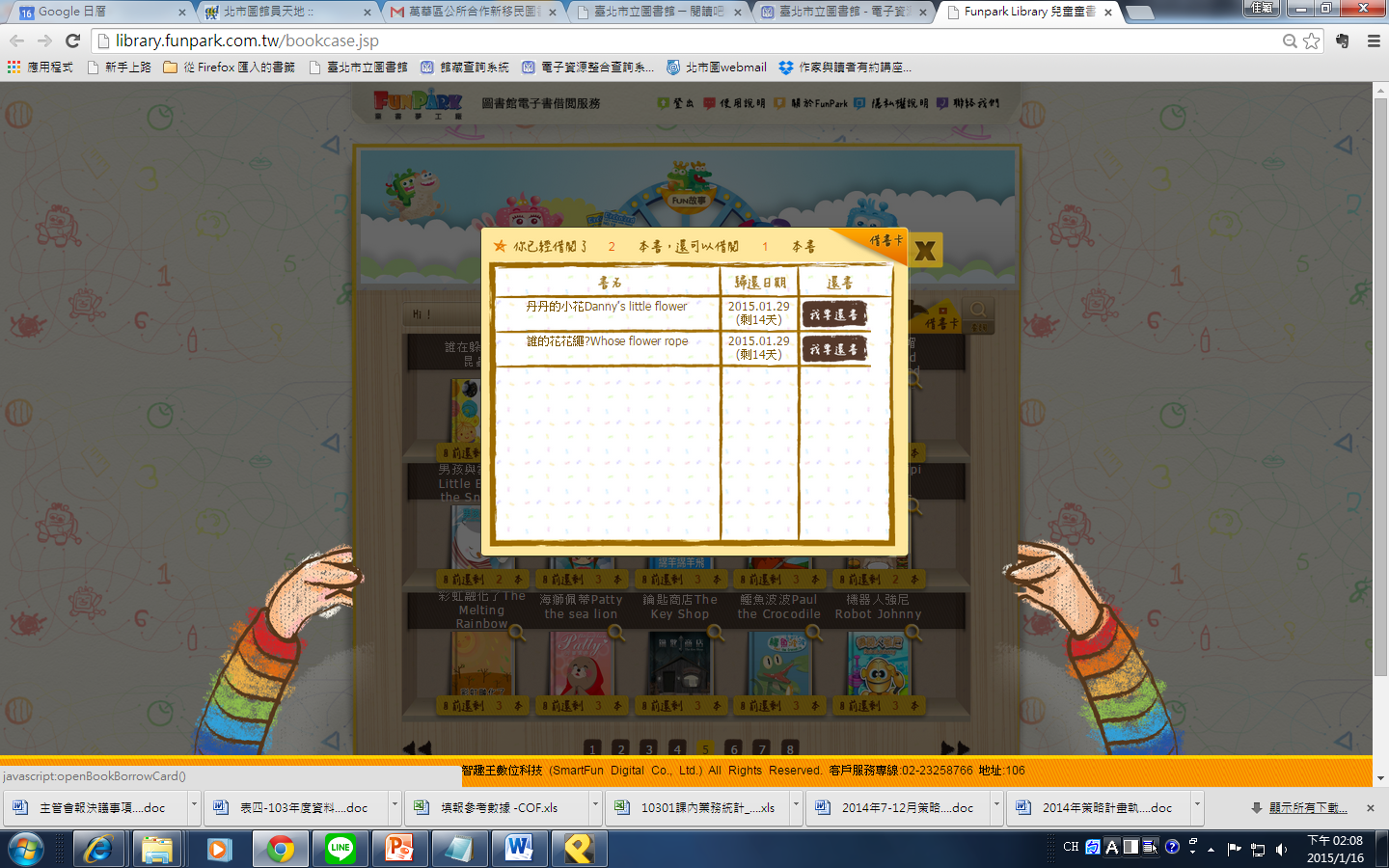 23
Funpark電子書 推薦好書
布萊梅樂隊
上了年紀的驢子，得知自己就要被主人賣給屠夫，於是決定逃進森林裡。他認識了其他與他相同遭遇的夥伴，並一起結伴前進，展開一場奇妙的旅程…
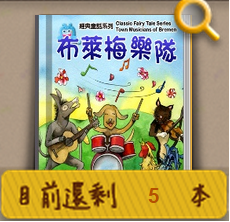 24
Funpark電子書 推薦好書
野天鵝
新來的皇后像啞巴一樣，每天只顧著編織蕁麻衣，甚至在半夜偷偷跑到墳場去採蕁麻。當人民把她當成巫婆，押往刑場的路上，她還是一直在織蕁麻衣，一句辯解也不說。眼看著刑場就在眼前了，皇后究竟為什麼不說話？
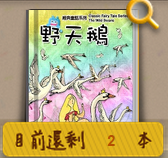 25
布克聽聽兒童數位閱讀網
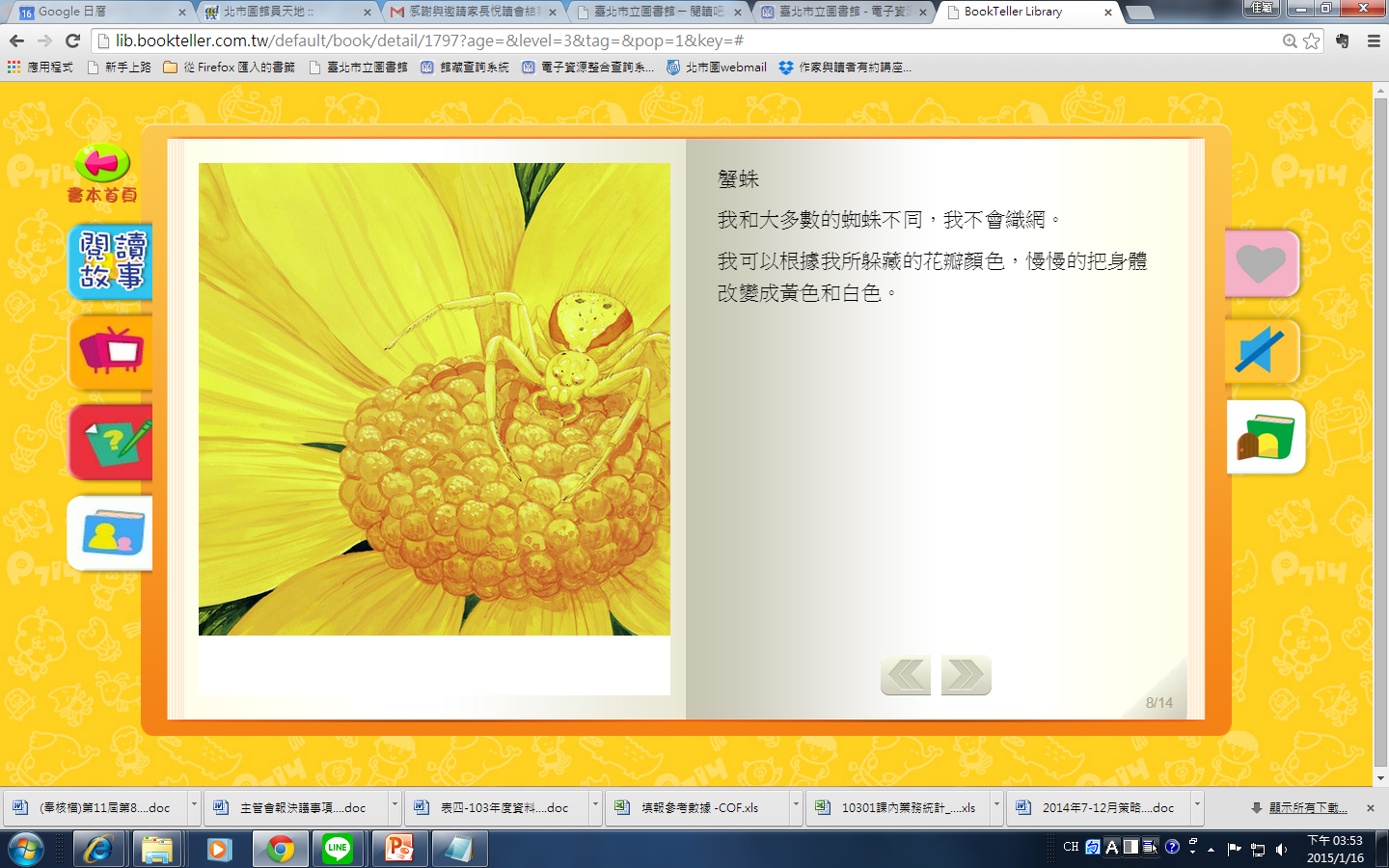 26
布克聽聽兒童數位閱讀網
特色
電子繪本326種，不限人數使用
可自動朗讀或動畫播放
可依年齡層、主題篩選適合繪本
最完整的導讀引導
學科
年齡
師生共讀
國語文
自然
國小中年級
27
布克聽聽操作方式
①選擇瀏覽中文或英文繪本
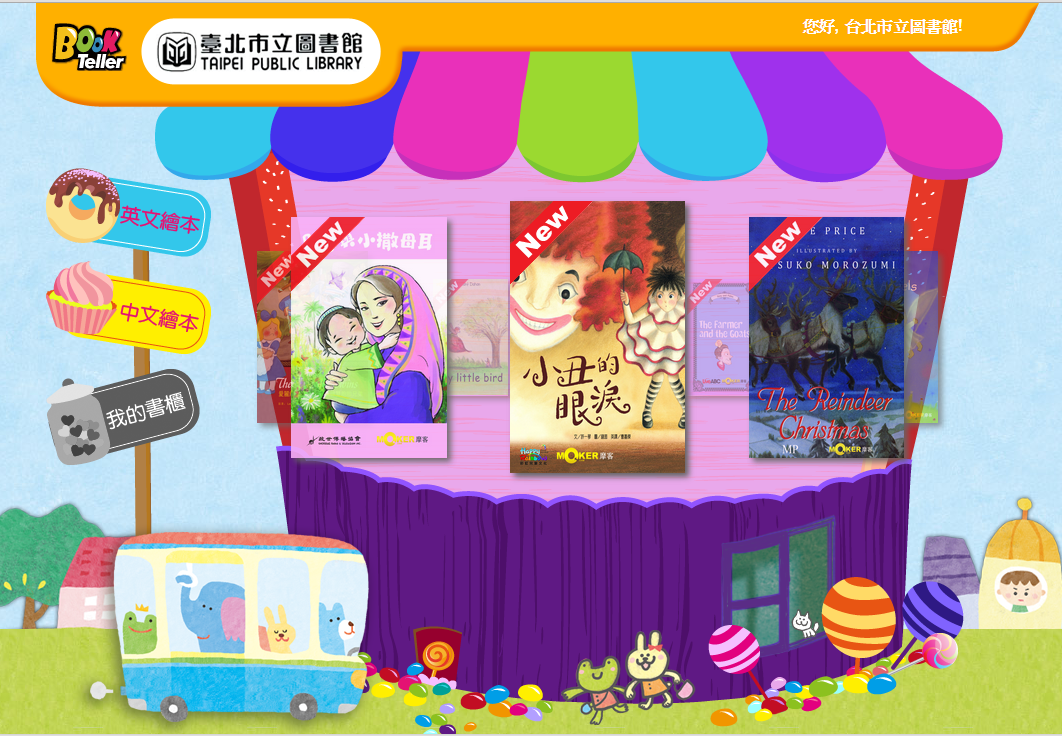 28
布克聽聽操作方式
②直接點選電子書，或依主題等分類瀏覽
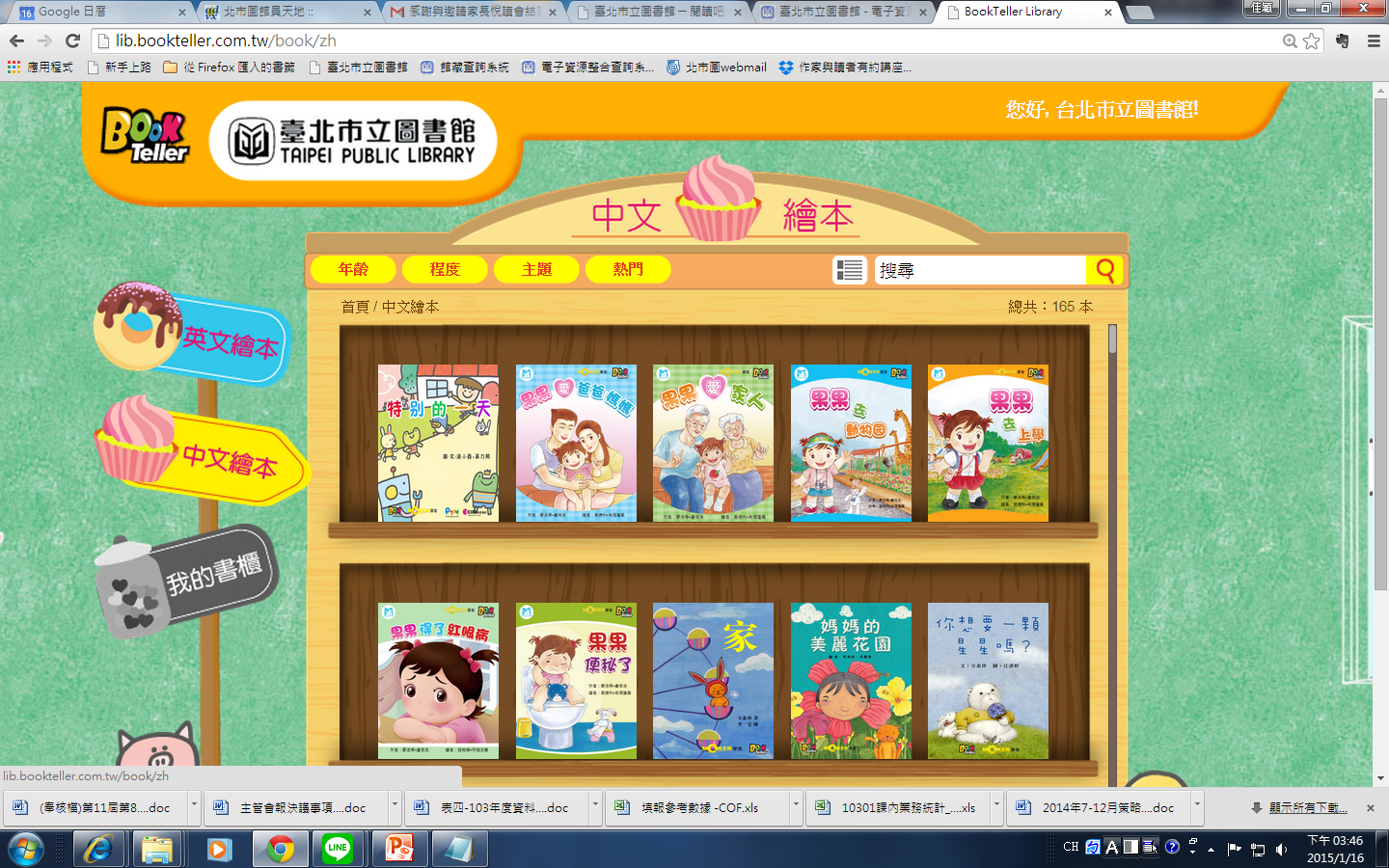 29
布克聽聽操作方式
③選擇閱讀方式，便可開始閱讀
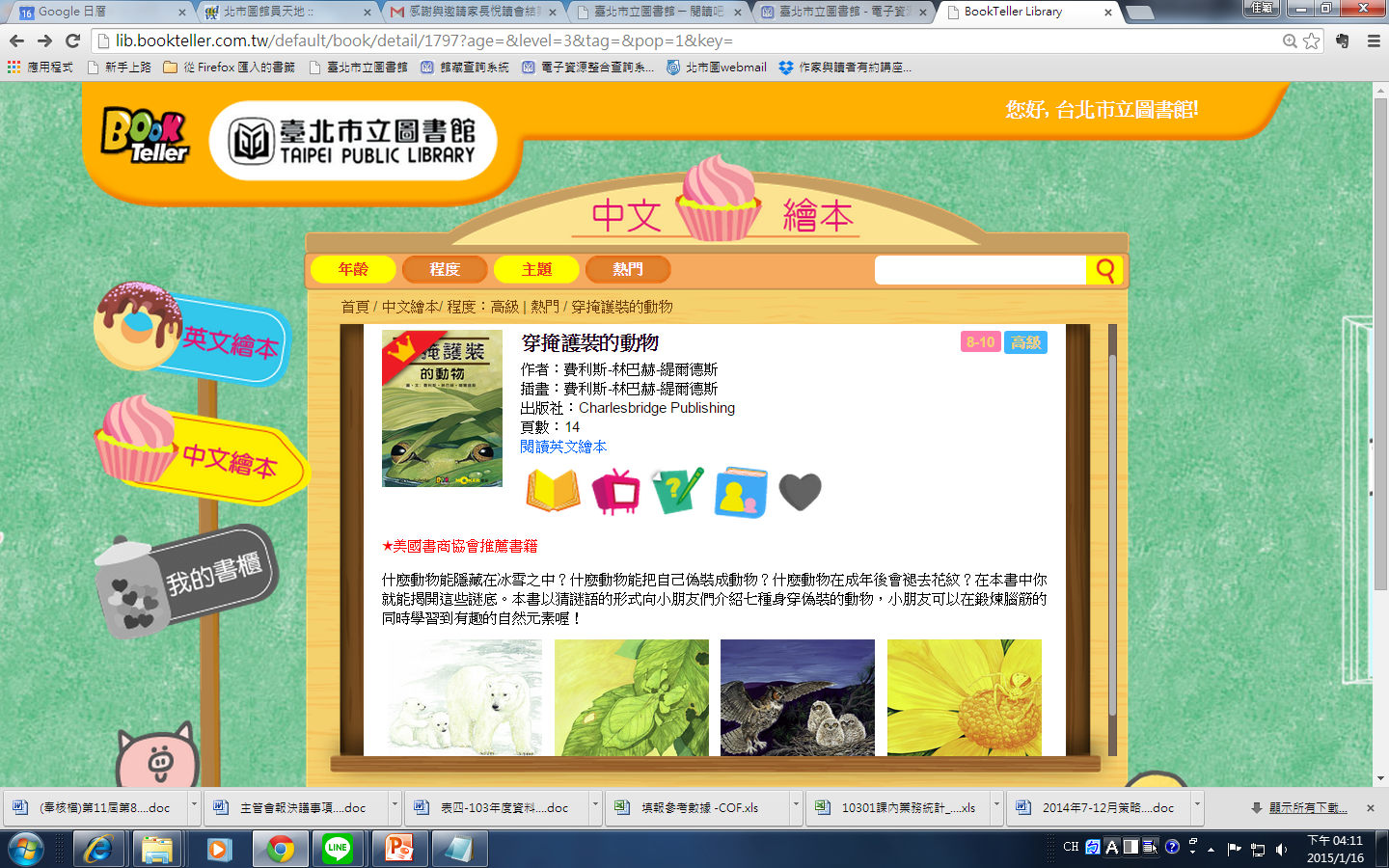 一定要試試！
「挑戰自己」&「延伸學習」，能提供老師導讀、延伸活動參考
30
布克聽聽 好書推薦
神奇的麻雀
一隻巨大的麻雀飛到年輕農夫的田裡，請求給牠一點稻穀吃。農夫好心的給麻雀幾粒米，麻雀彷彿要帶路般，開始引著他往前走…
本書獲聯合國教科文組織亞太文化中心野間插圖獎，版畫畫風獨特，有許多原住民圖騰服飾，值得與孩子一起細細品味。
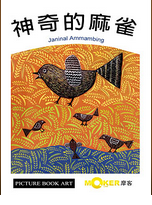 31
布克聽聽 好書推薦
穿掩護裝的動物
隱藏在冰雪中的動物，偽裝成其他動物的動物…，7種穿上偽裝的動物，在書中揭開牠們的秘密。
可讓孩子從圖中試著找出隱身的動物，並讓孩子了解偽裝的目的，鍛鍊眼力同時體會有趣的大自然。
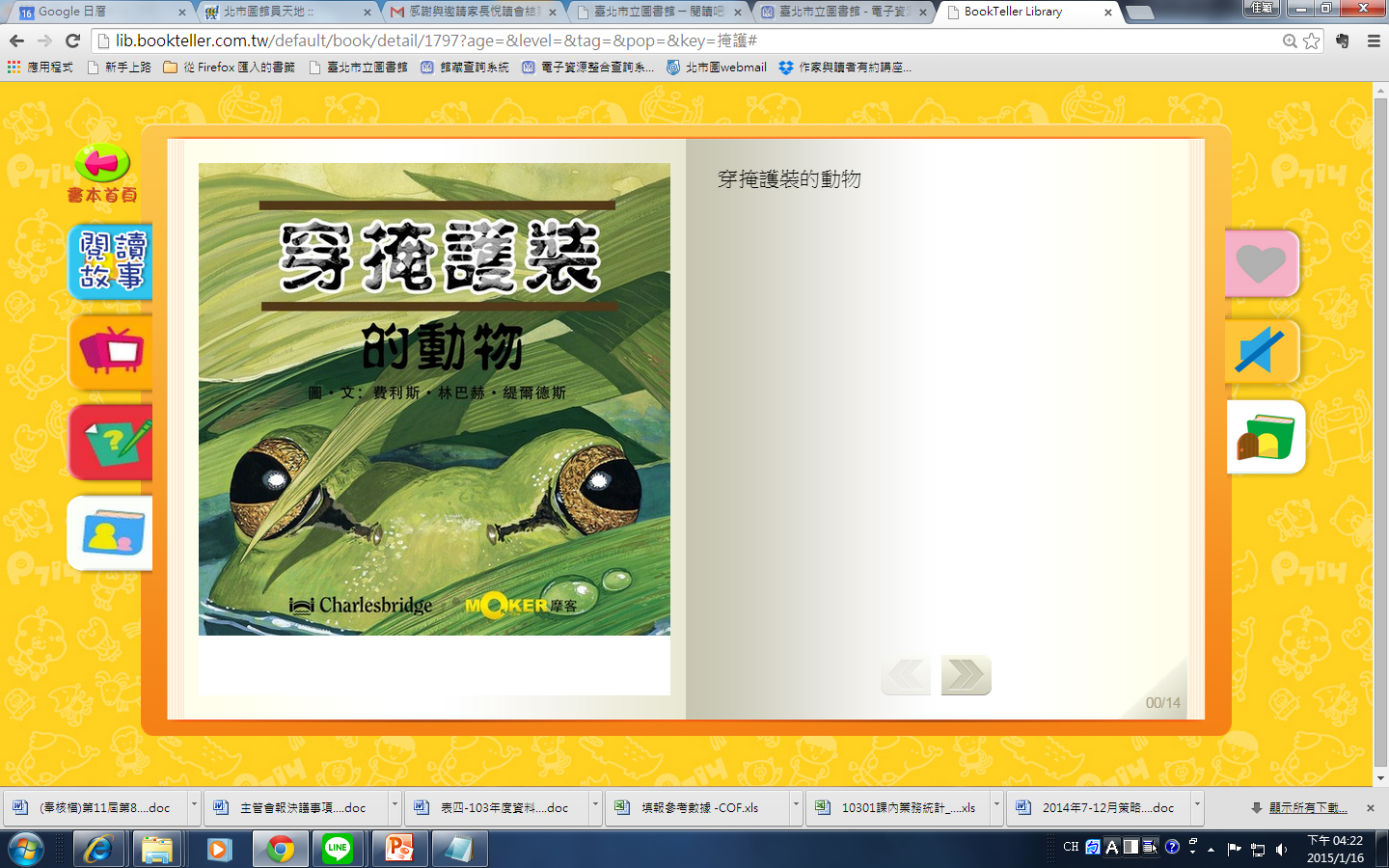 32
格林咕嚕熊親子共讀網
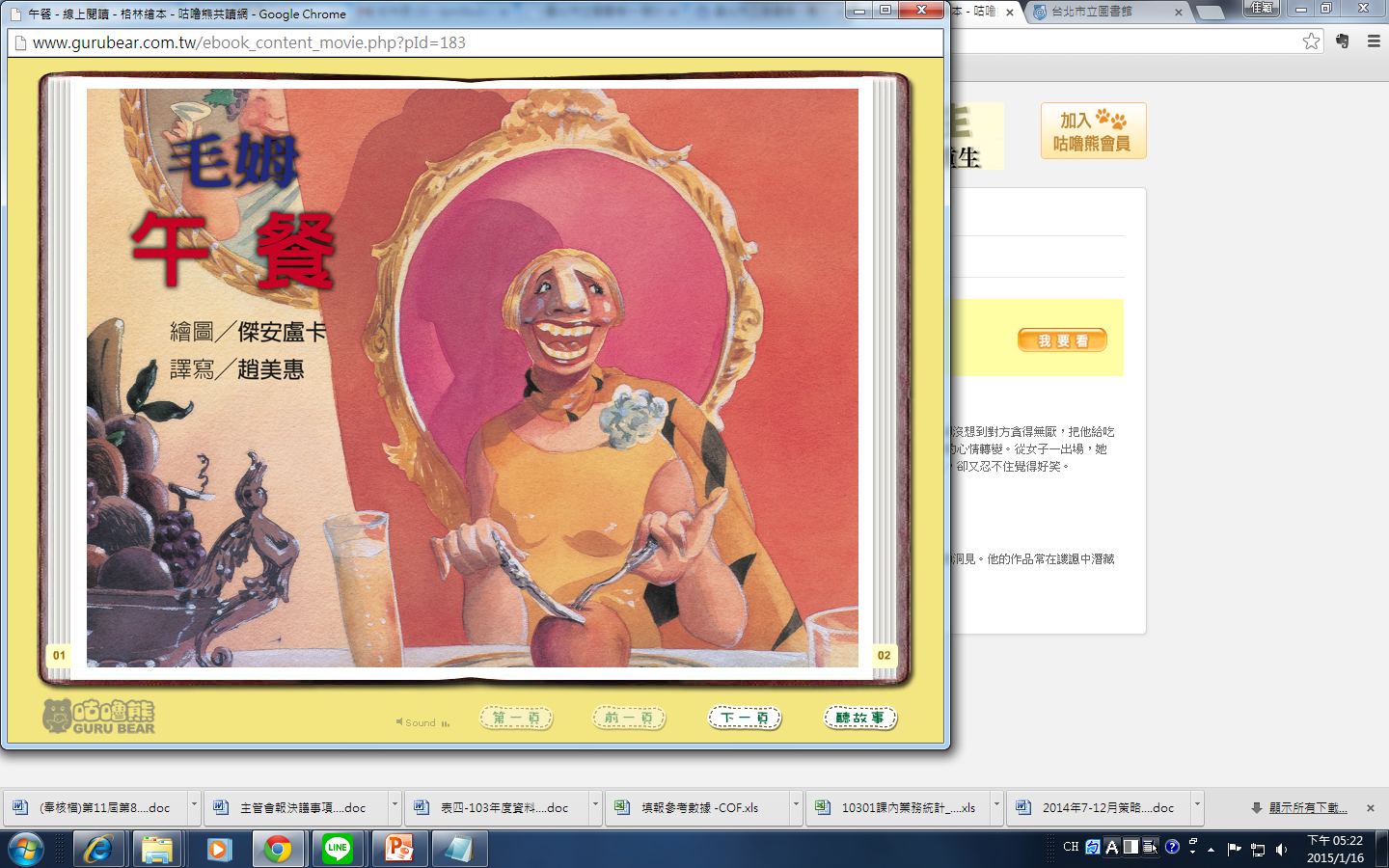 33
格林咕嚕熊親子共讀網
特色
電子繪本134種
可同時上線20人
分為手翻書與動畫繪本2類
操作方式簡單直覺

學科
年齡
師生共讀
國語文
國小高年級
國小中年級
34
格林咕嚕熊親子共讀網操作方式
①可依「動感繪本」或「翻頁書」瀏覽
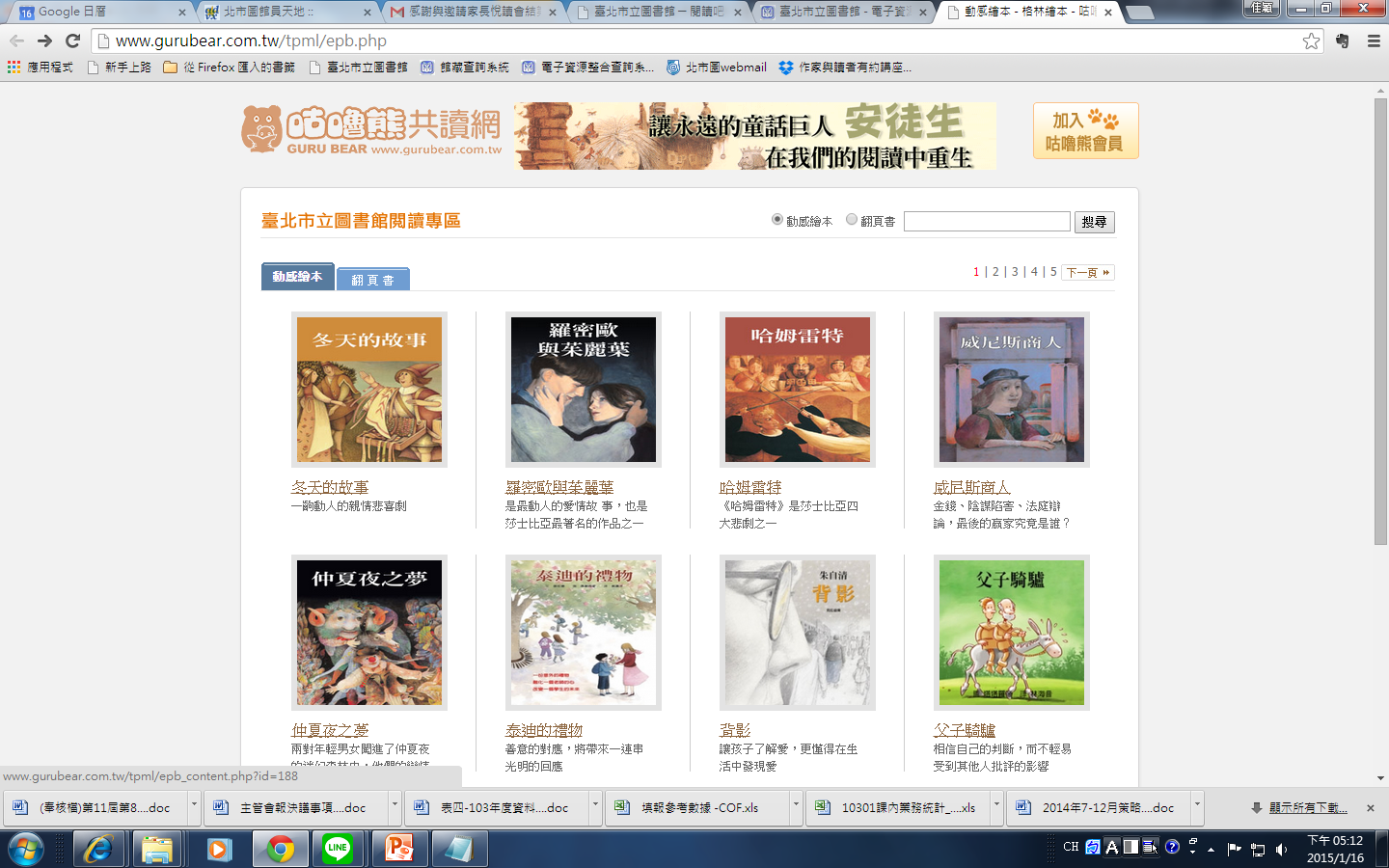 35
格林咕嚕熊親子共讀網操作方式
②點選「我要看」
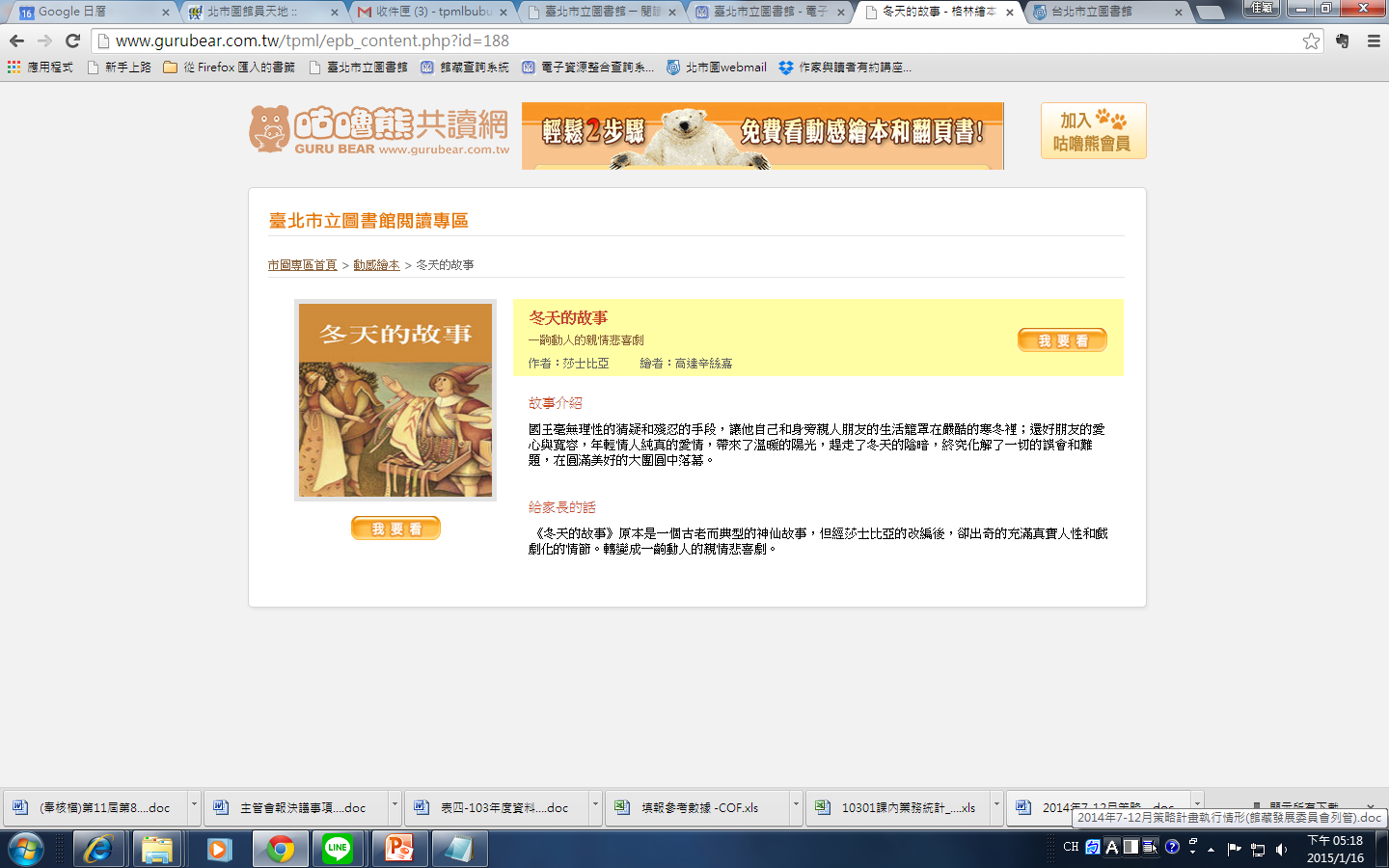 36
格林咕嚕熊親子共讀網操作方式
③輕鬆享受閱讀
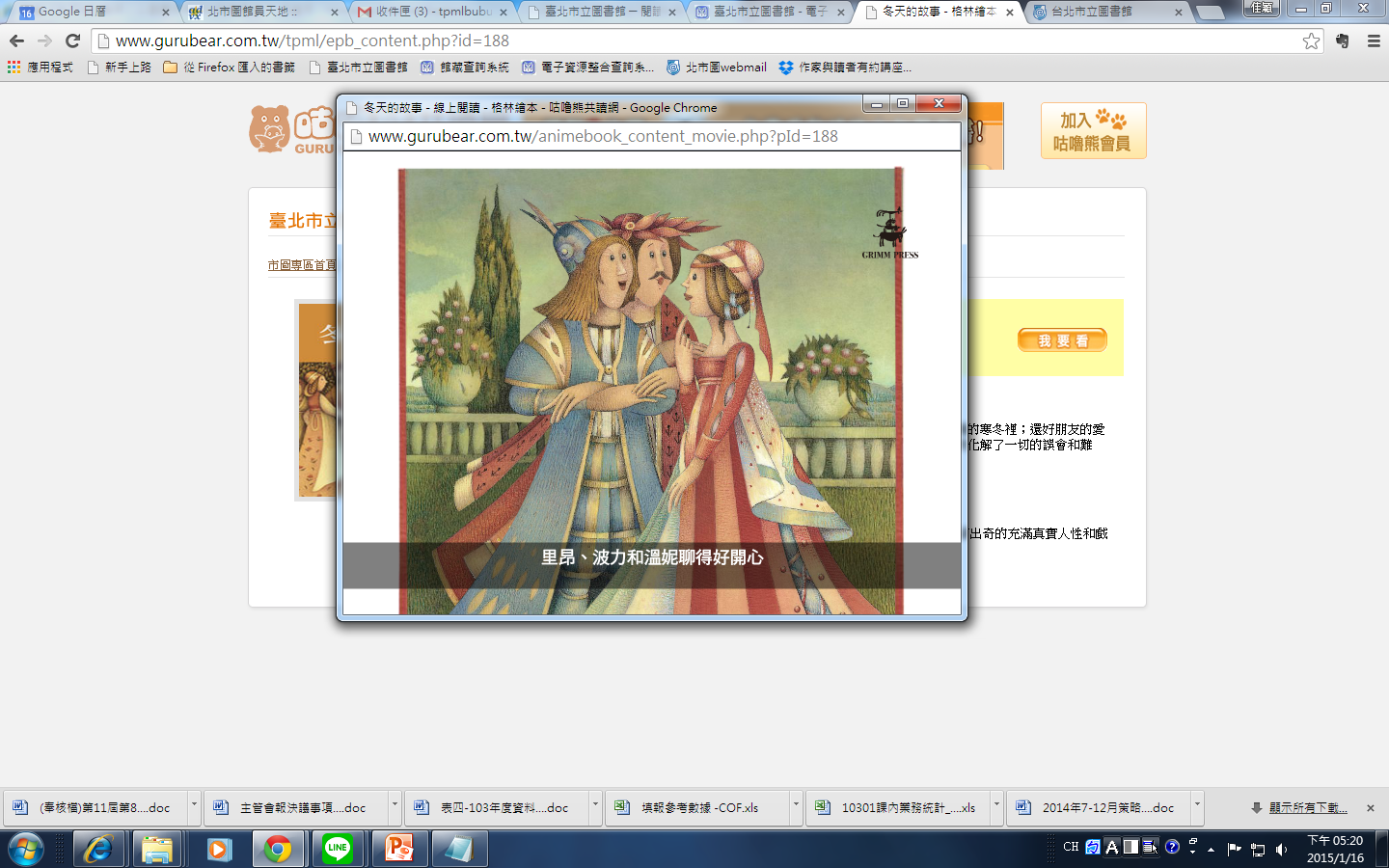 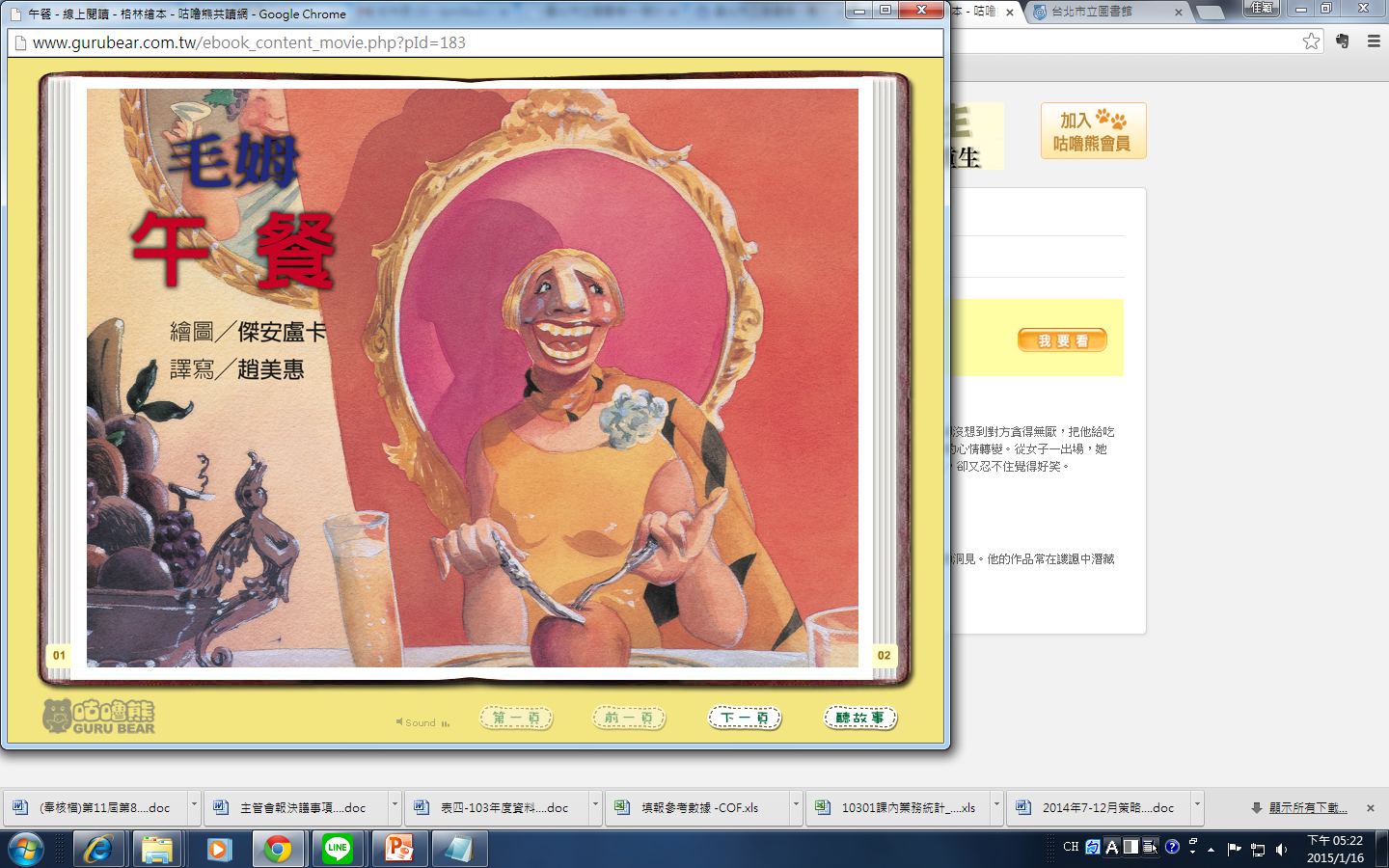 37
格林咕嚕熊親子共讀網 好書推薦
爸爸
爸爸生病了，西西洛趕到醫院，發現爸爸病得很嚴重，連他都認不出爸爸的臉。於是西西洛留在醫院裡照顧，然而幾天後，他卻在醫院走廊看見真正的爸爸，才發現自己認錯人了…
這個故事是義大利兒童文學《愛的教育》中一個篇章，少年對「假父親」的孝順及最後的決定，都非常感人。
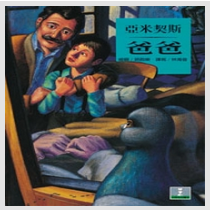 38
格林咕嚕熊親子共讀網 好書推薦
農夫發現自己的秧苗長得比鄰居矮，於是趁著夜裡偷偷把每株秧苗都往上拔高一點點。沒有想到隔天，秧苗全部都因連根拔起而死了。
出自《孟子》的經典成語故事「揠苗助長」，告訴孩子欲速則不達，唯有腳踏實地慢慢成長，才能茁壯。
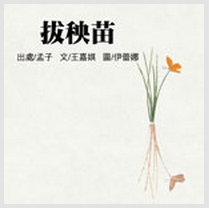 39
Tumble兒童電子書
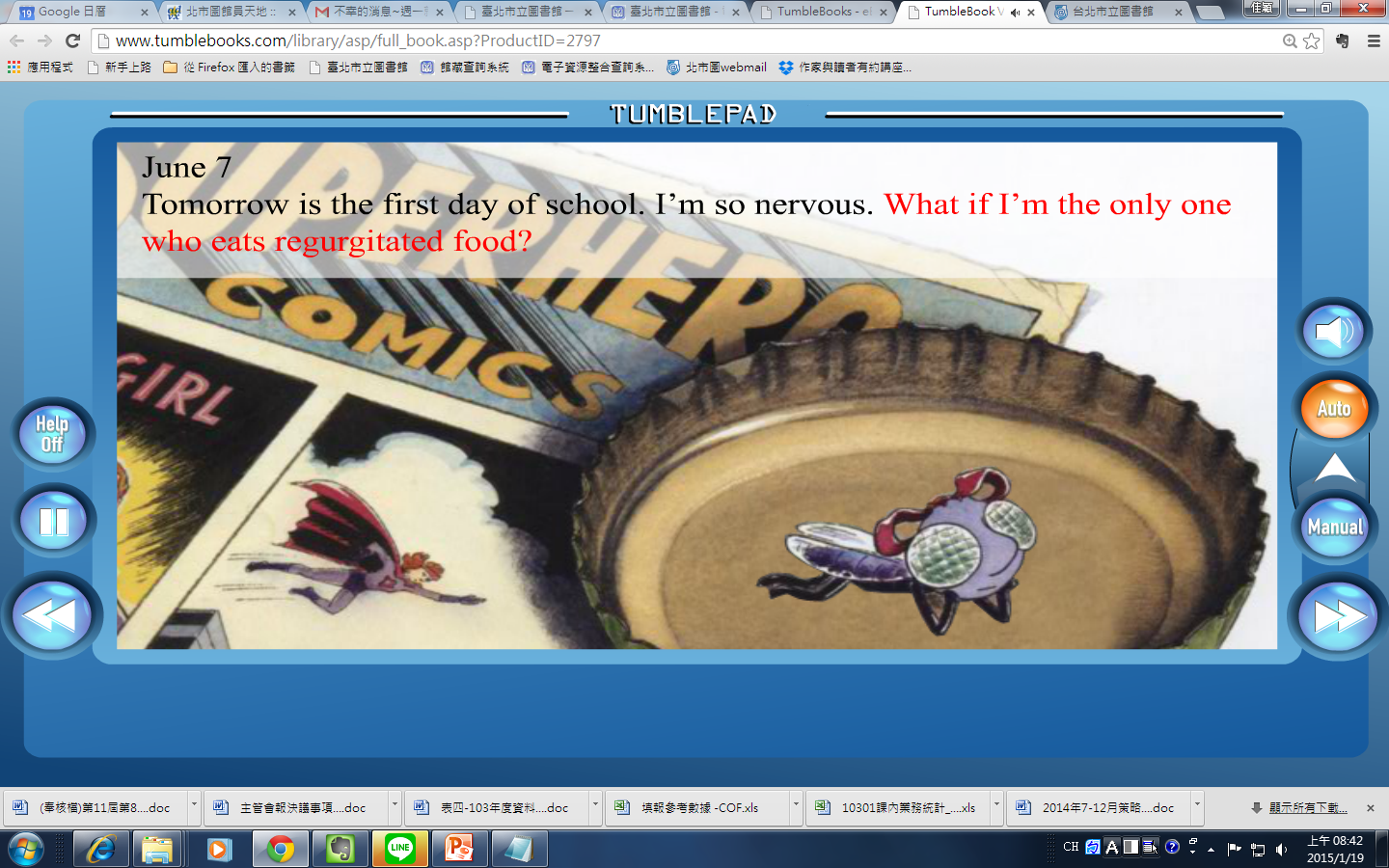 40
Tumble兒童電子書
特色
電子繪本948種，不限人數使用
全英語電子書，可自動朗讀
附適讀年級建議
學科
年齡
師生共讀
英文
國小低年級
國小中年級
國小高年級
41
Tumble兒童電子書操作方式
①初次使用建議選「story books」
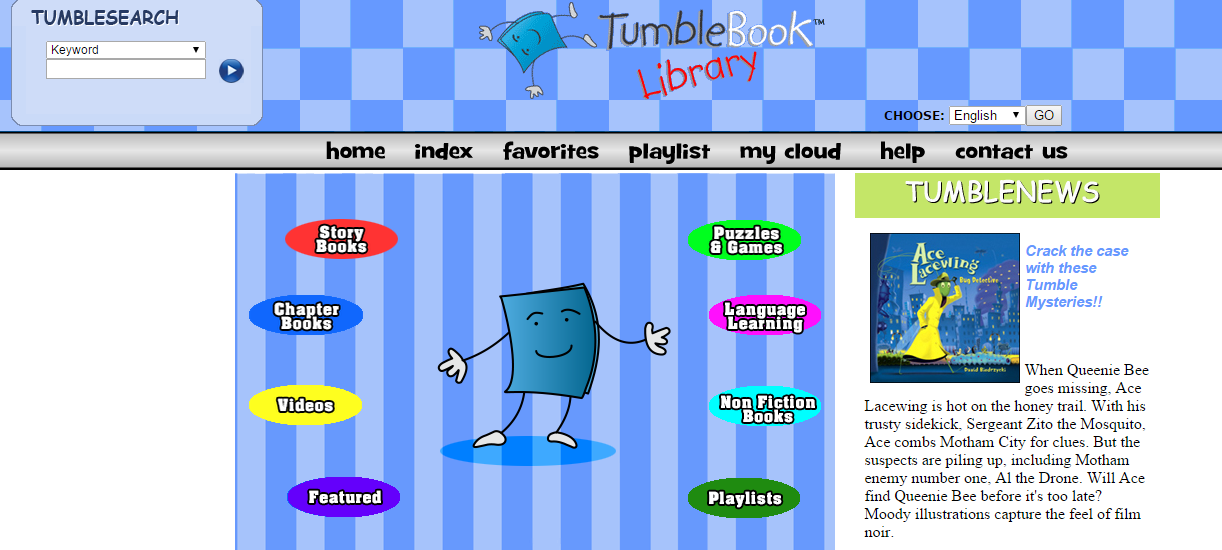 42
Tumble兒童電子書操作方式
②可分類瀏覽，找到想看的繪本
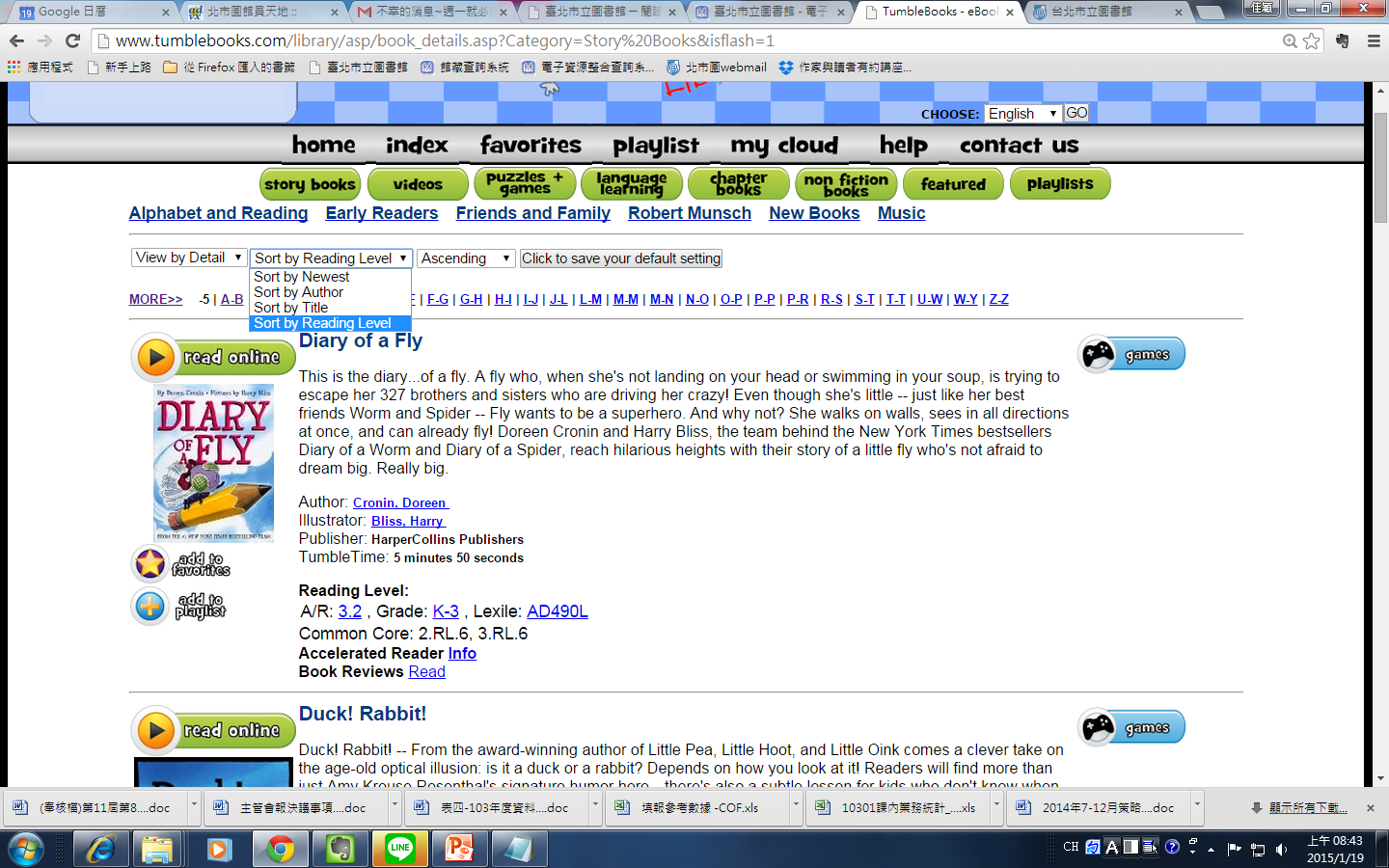 43
Tumble兒童電子書操作方式
③點「read online」，開始閱讀
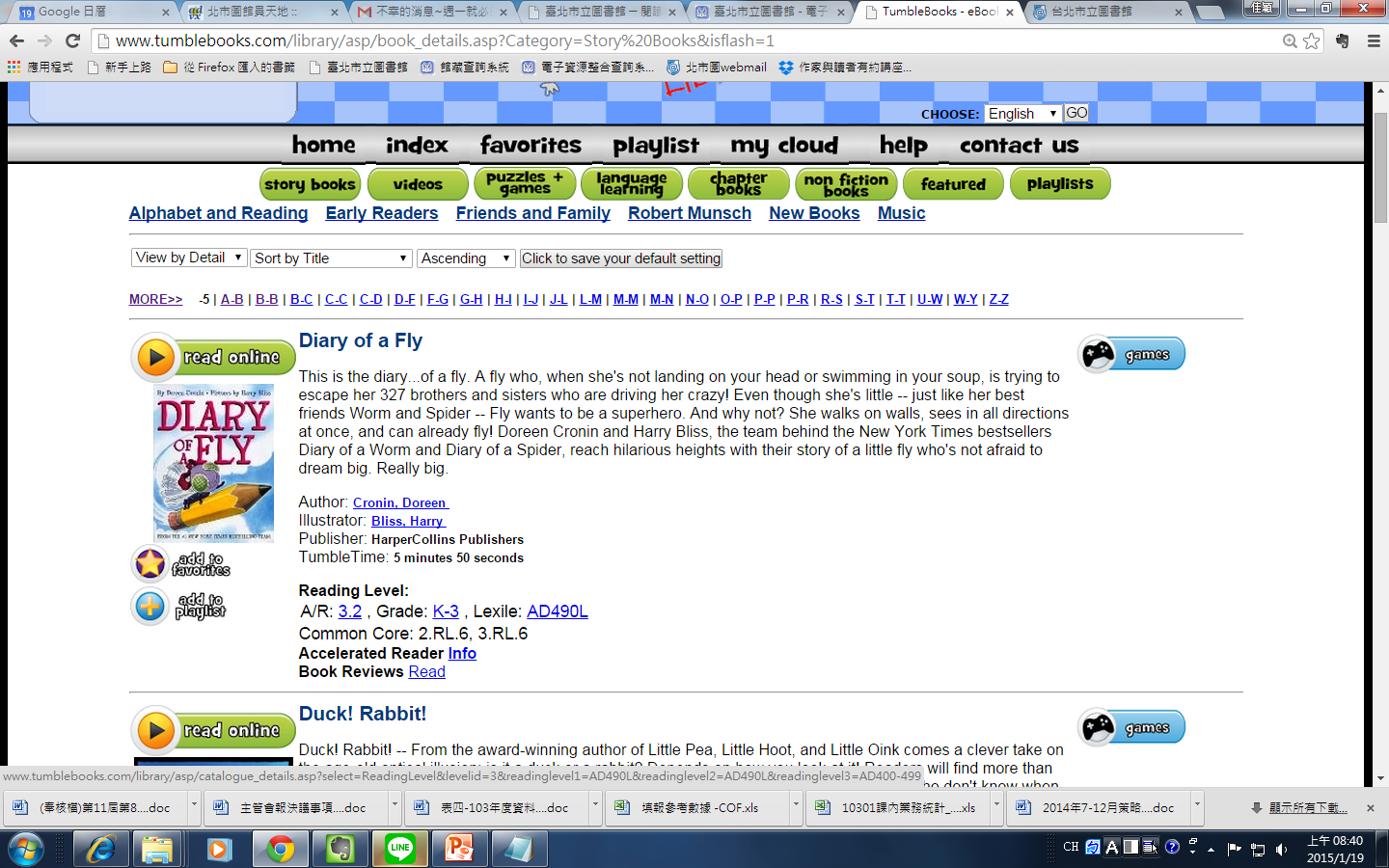 44
Tumble兒童電子書 好書推薦
Boy Soup
巨人一覺醒來，發現自己生病了，而為了治癒，他必須喝一碗「男孩湯」。於是巨人抓來一群小男孩跟1個小女孩，準備來煮湯，沒想到孩子們弄壞他的食譜並大聲宣告，「男孩湯的意思是，由小男孩來煮的湯！」，究竟孩子們會幫巨人做出什麼樣的湯呢？
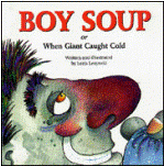 45
Tumble兒童電子書 好書推薦
Big or Little?
孩子有時候會認為自己「大」了，有時候會認為自己還「小」。本書主角馬修說，照顧小妹妹時覺得長大了，但是當找不到襪子被媽媽念時，又覺得自己還很小。
父母可以挑選這本書，一起閱讀後問問孩子，他心目中的大跟小，又是什麼時候呢？
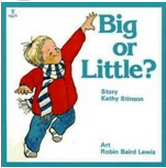 46
Tumble TalkingBooks
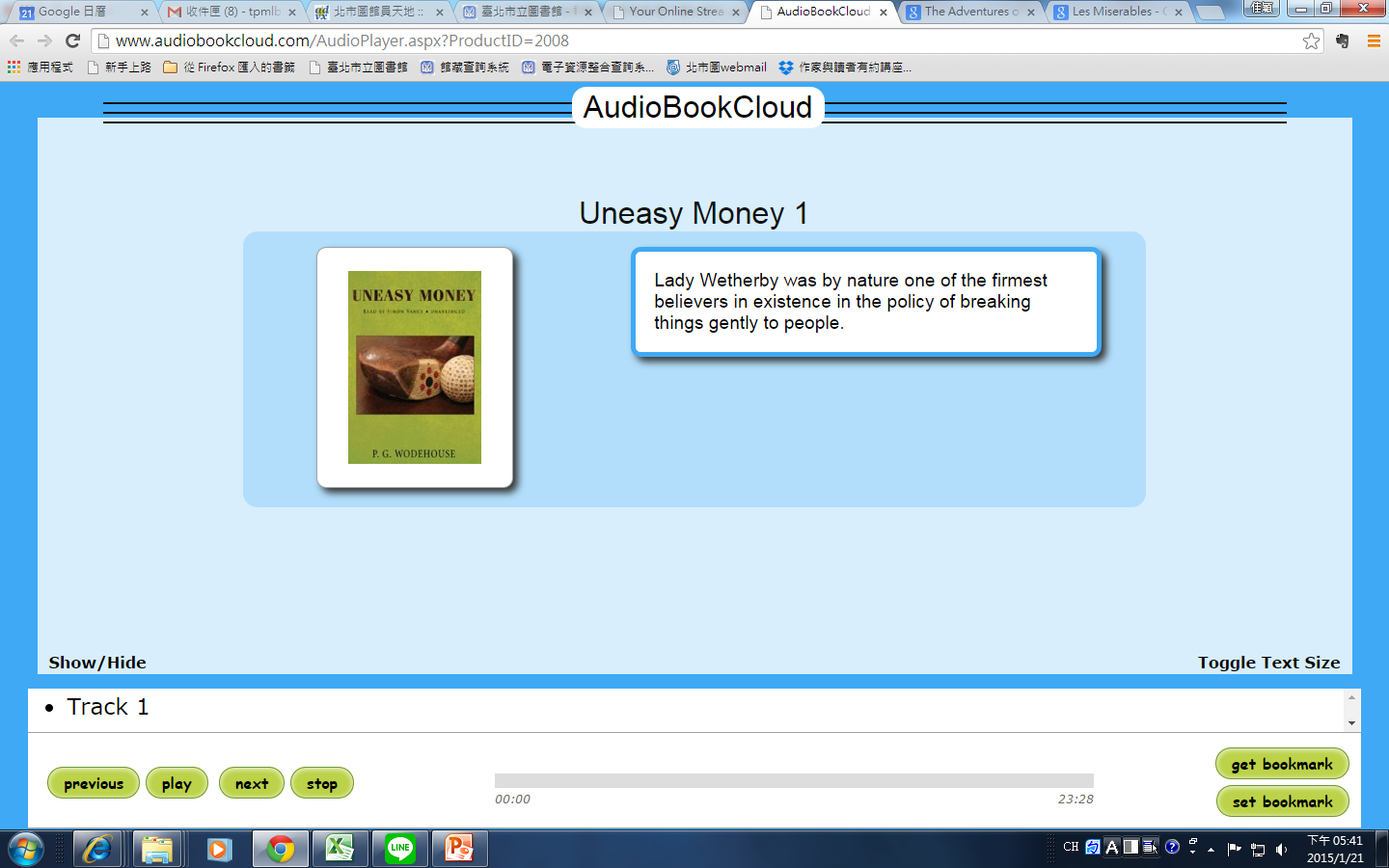 47
Tumble TalkingBooks
特色
有聲書1,397種，不限人數使用
全英文介面
無文字，適合挑戰英文聽力
學科
年齡
師生共讀
英文
國中
國小高年級
48
Tumble TalkingBooks操作方式
①依分類瀏覽，或搜尋書名
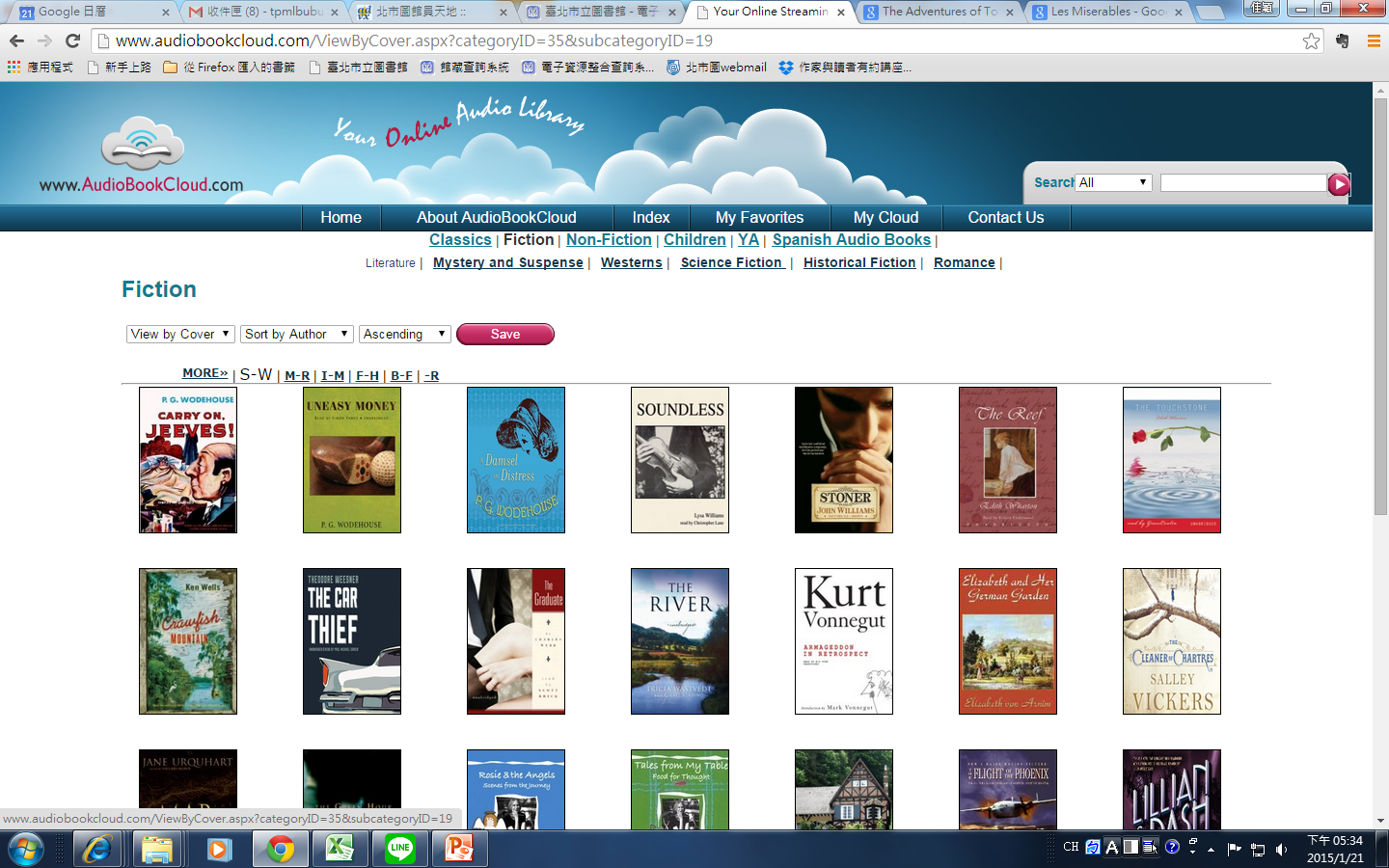 49
Tumble TalkingBooks操作方式
②點選書影，即可開始播放有聲書
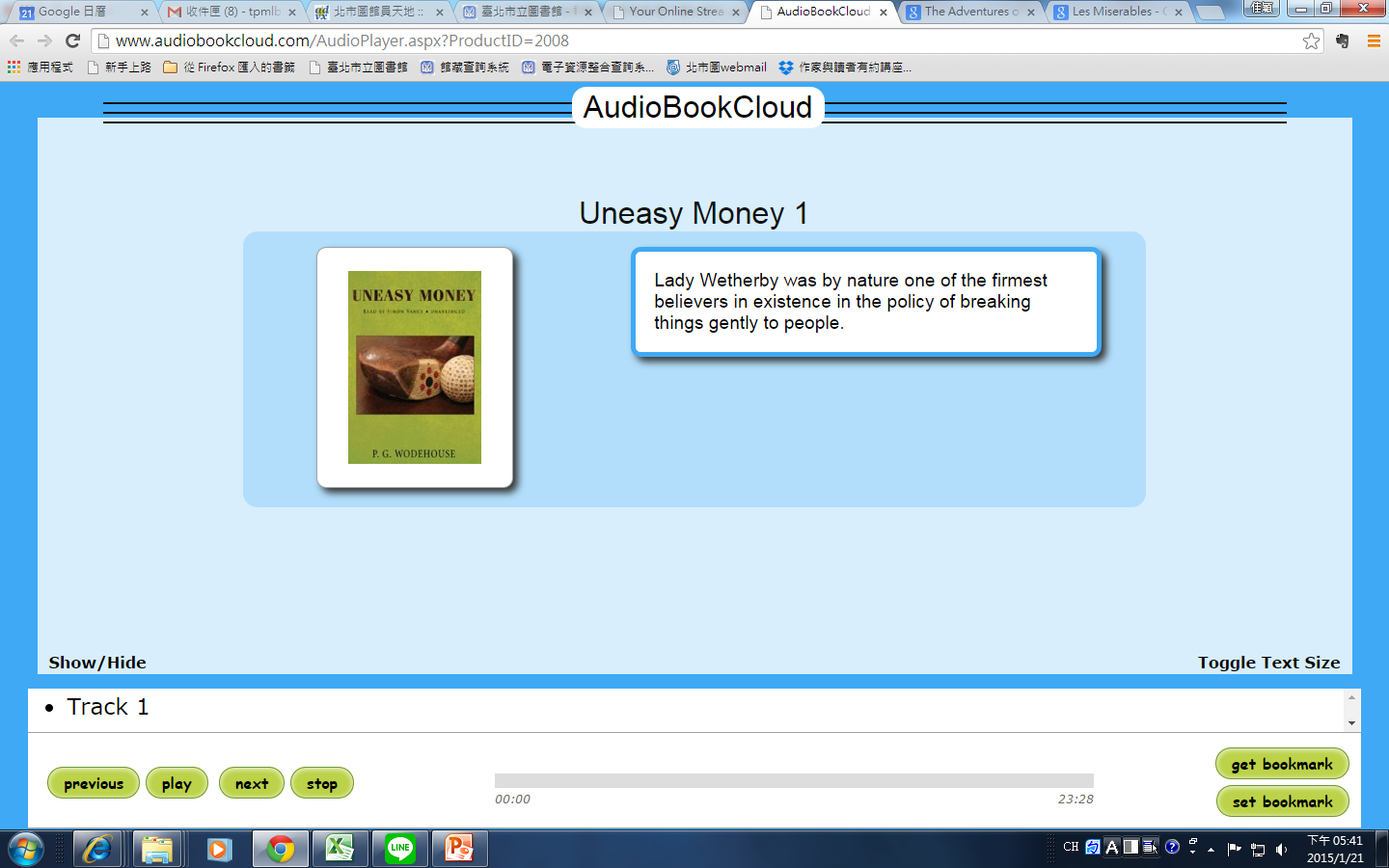 50
Tumble TalkingBooks好書推薦
The adventures of Tom Sawyer
中文譯名：湯姆歷險記
著名美國兒童文學，也是馬克吐溫最有名的經典作品，描述小男孩湯姆調皮的冒險，充滿童趣
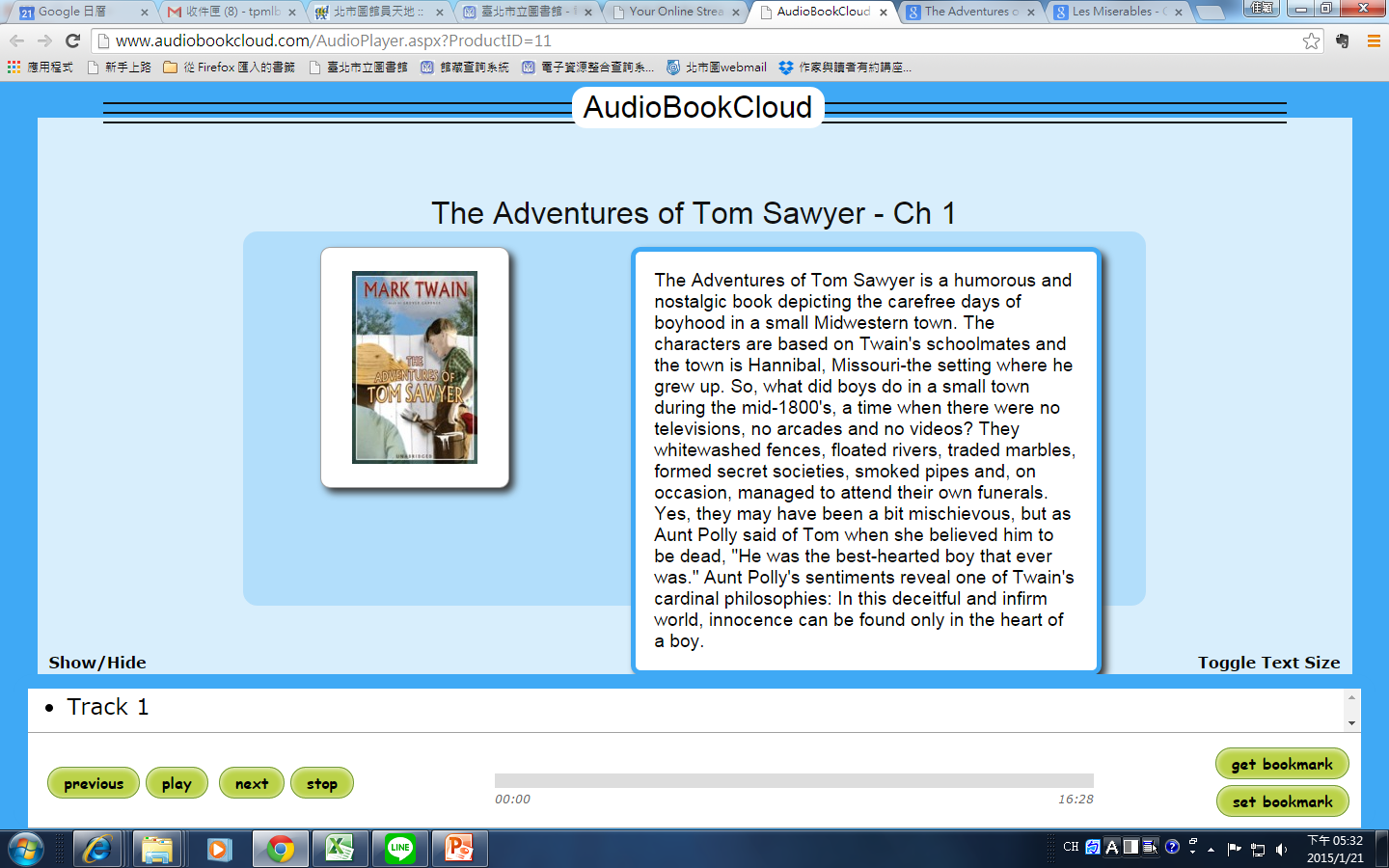 51
Tumble TalkingBooks好書推薦
Les Miserables
中文譯名：悲慘世界
法國大文豪維克多‧雨果的著名長篇小說，描寫19世紀初的法國社會，後來被改編為舞台劇、電影及音樂劇，成為全世界的經典名作
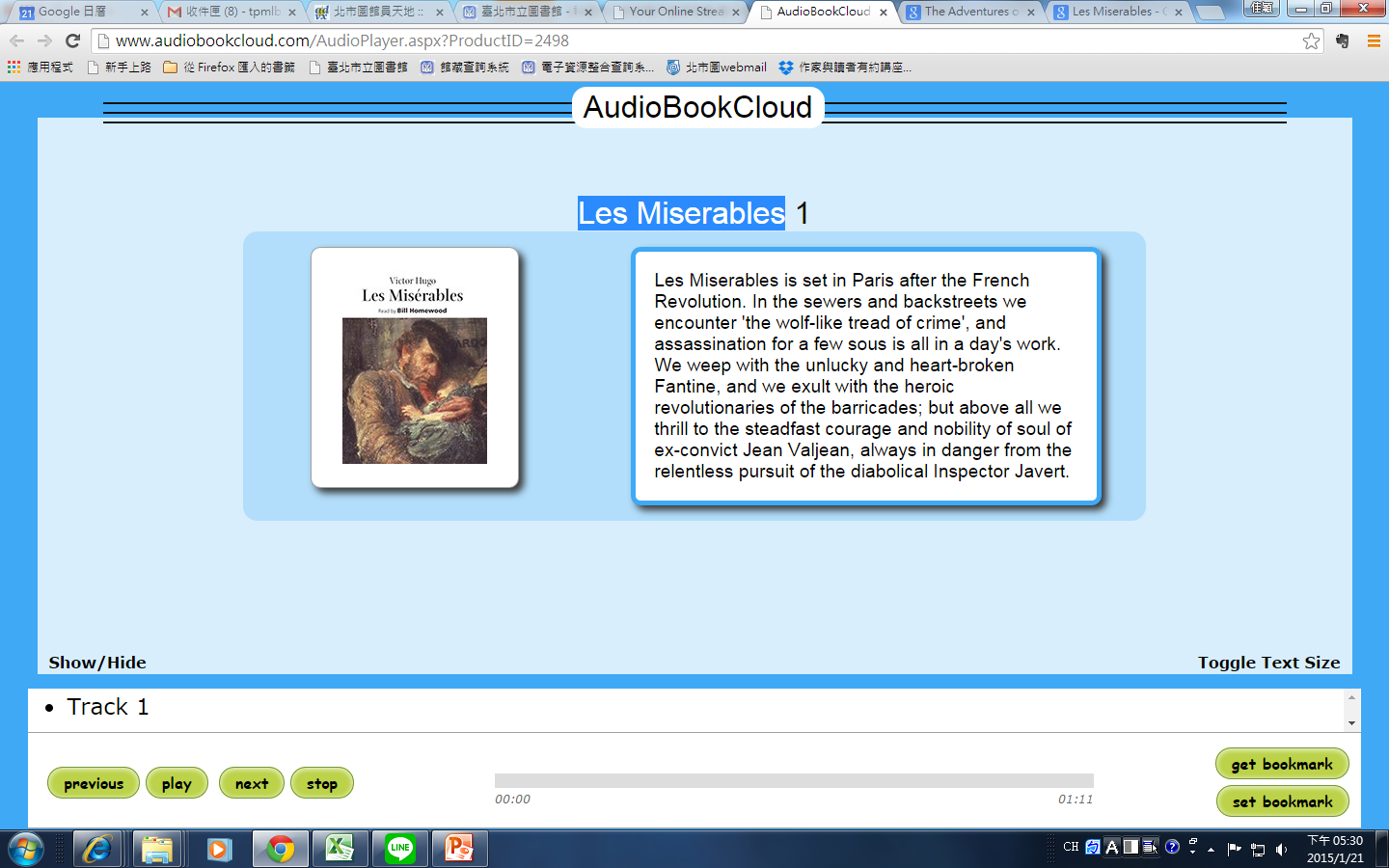 52
節慶大書
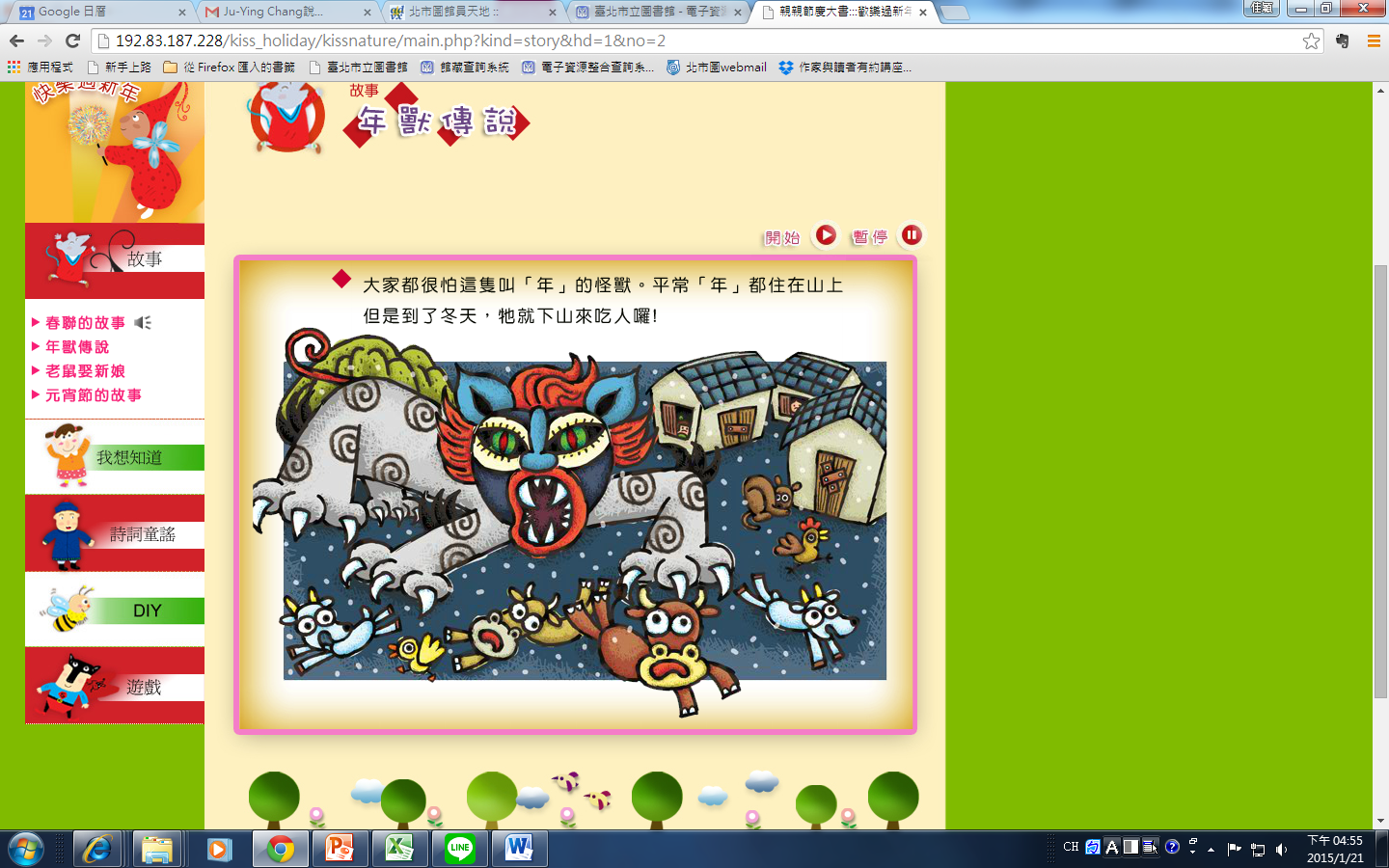 53
節慶大書
特色
節慶繪本13種，不限人數使用
依節慶分類，自動朗讀播放
附小遊戲、DIY等延伸活動，能支援教學
學科
年齡
社會
師生共讀
國小低年級
54
節慶大書操作方式
①點選想看的節日
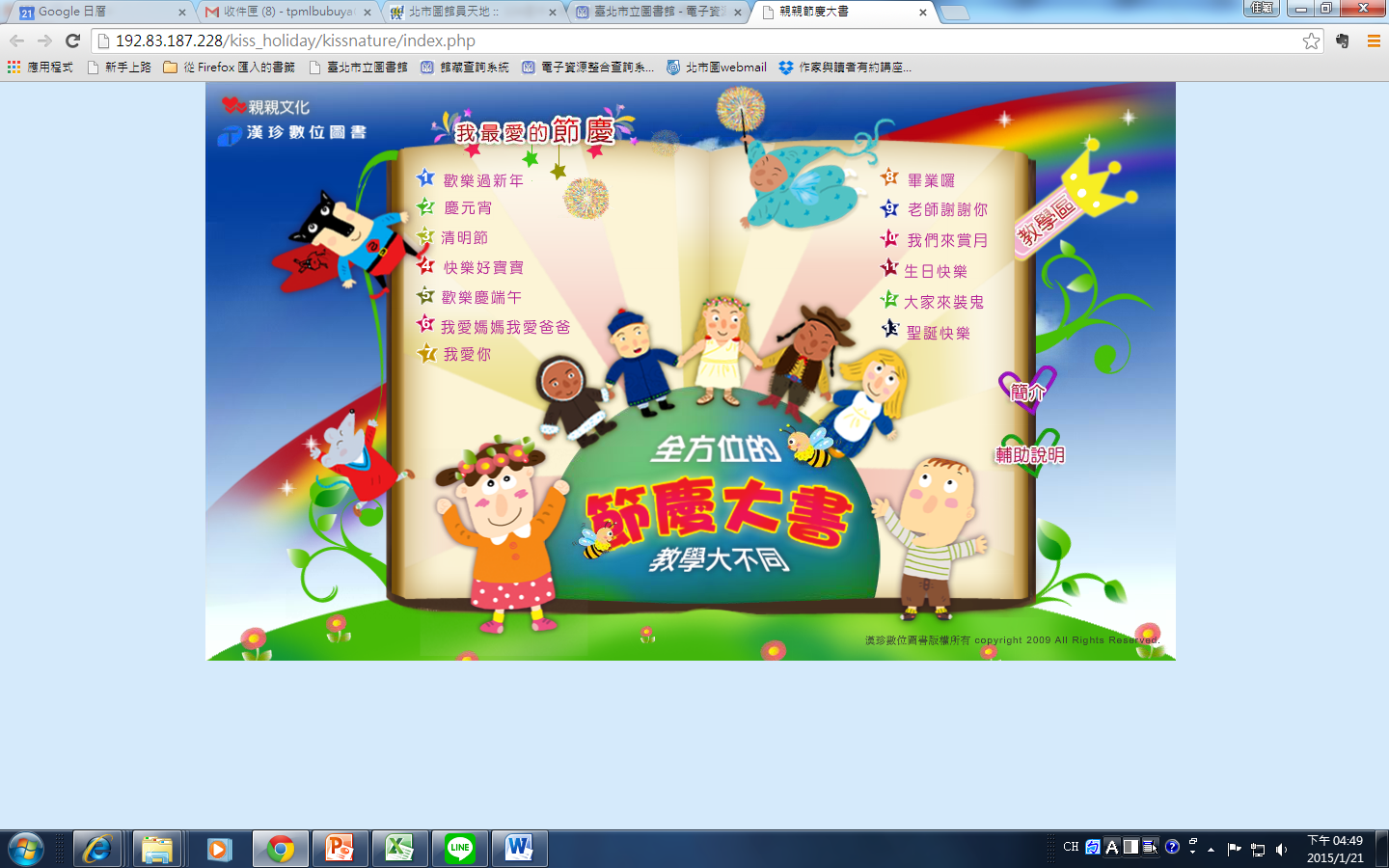 55
節慶大書操作方式
②每個節日都有1本有聲書、相關繪本及延伸活動，點選即可閱讀！
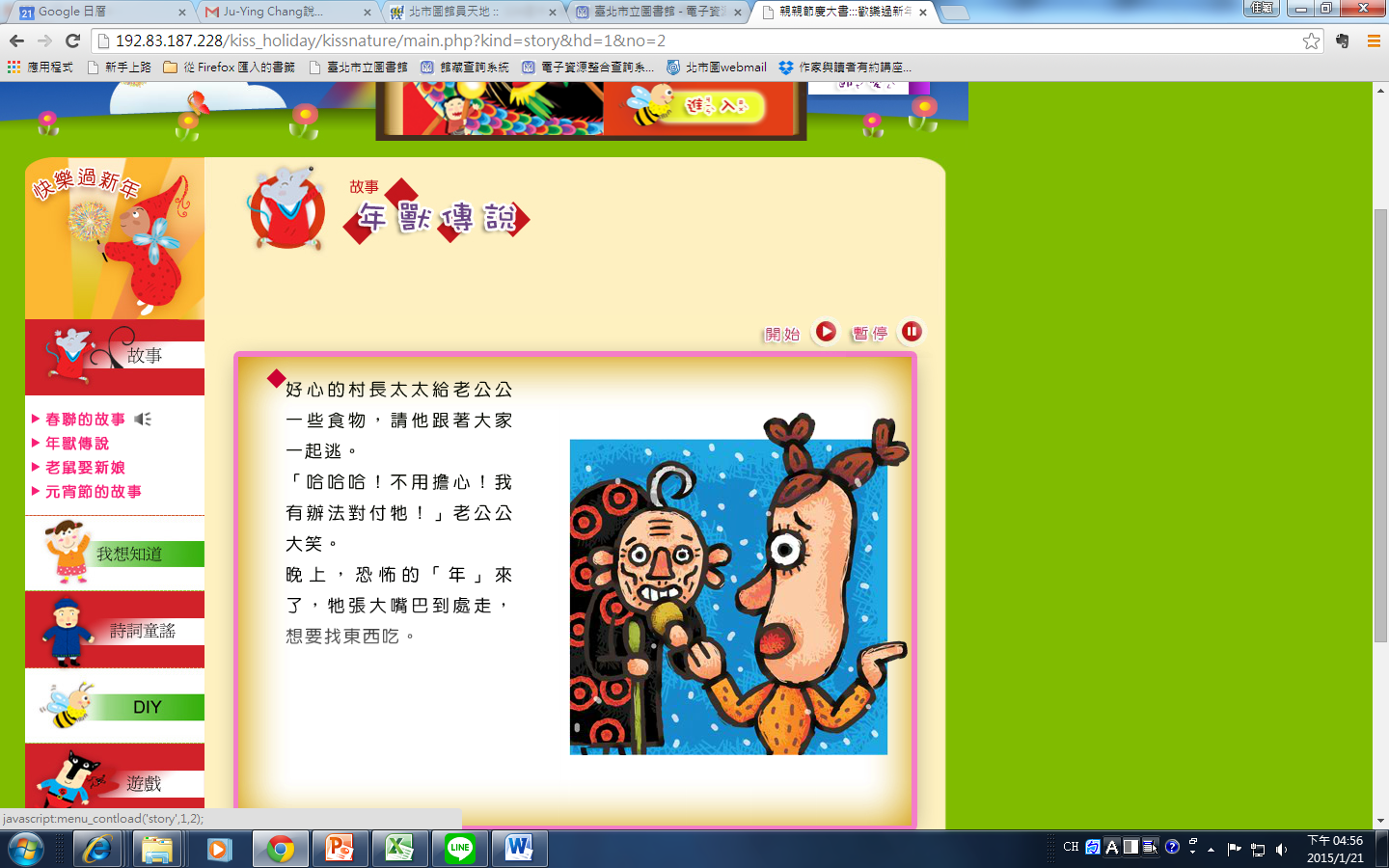 56
Little Kiss電子書
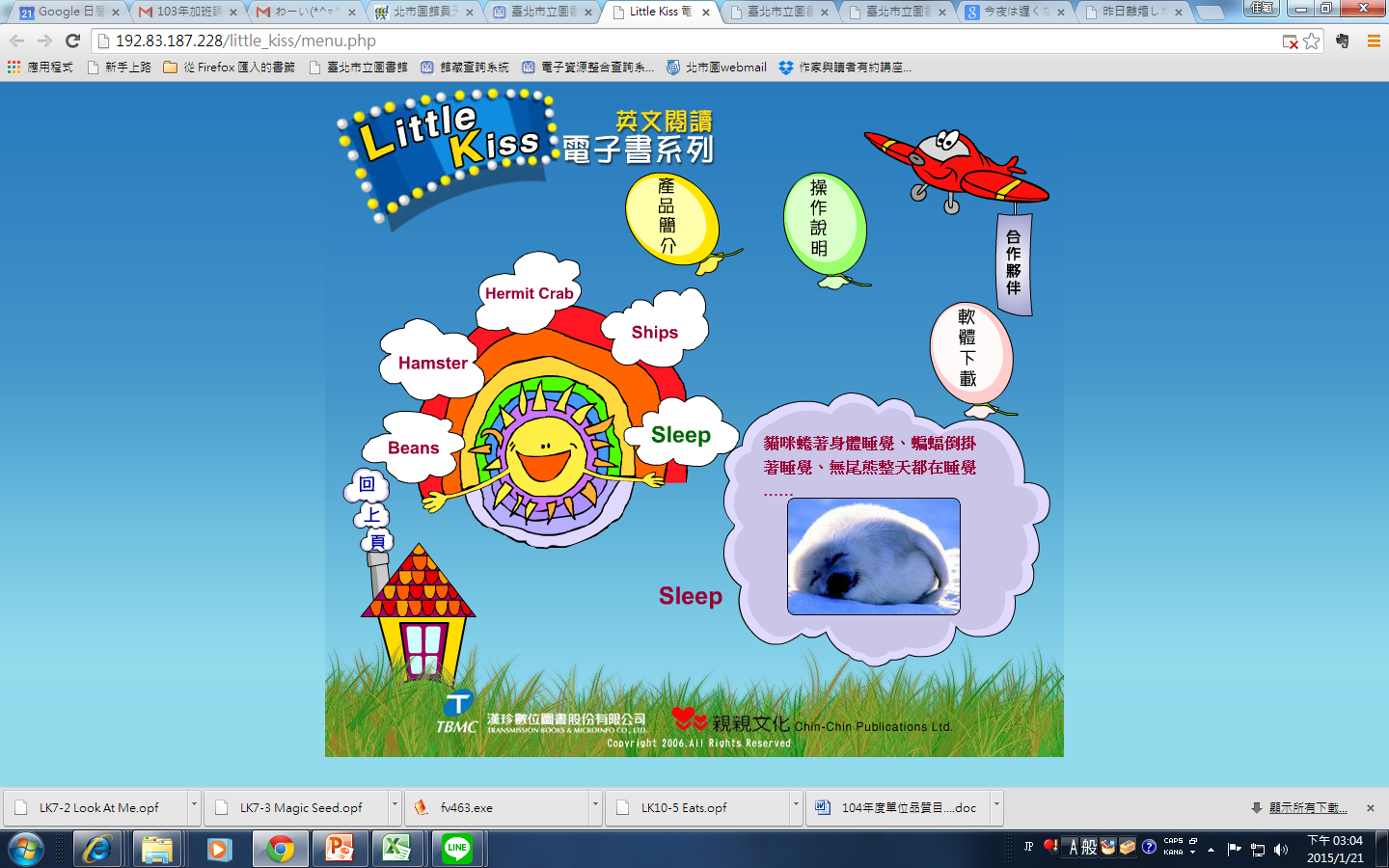 57
Little Kiss電子書
特色
電子繪本50種，不限人數使用
英語電子書
下載式閱讀
※建議使用IE瀏覽器！
學科
年齡
自然
英文
國小低年級
國小中年級
國小高年級
58
Little Kiss電子書操作方式
①下載閱讀器：操作說明>軟體下載
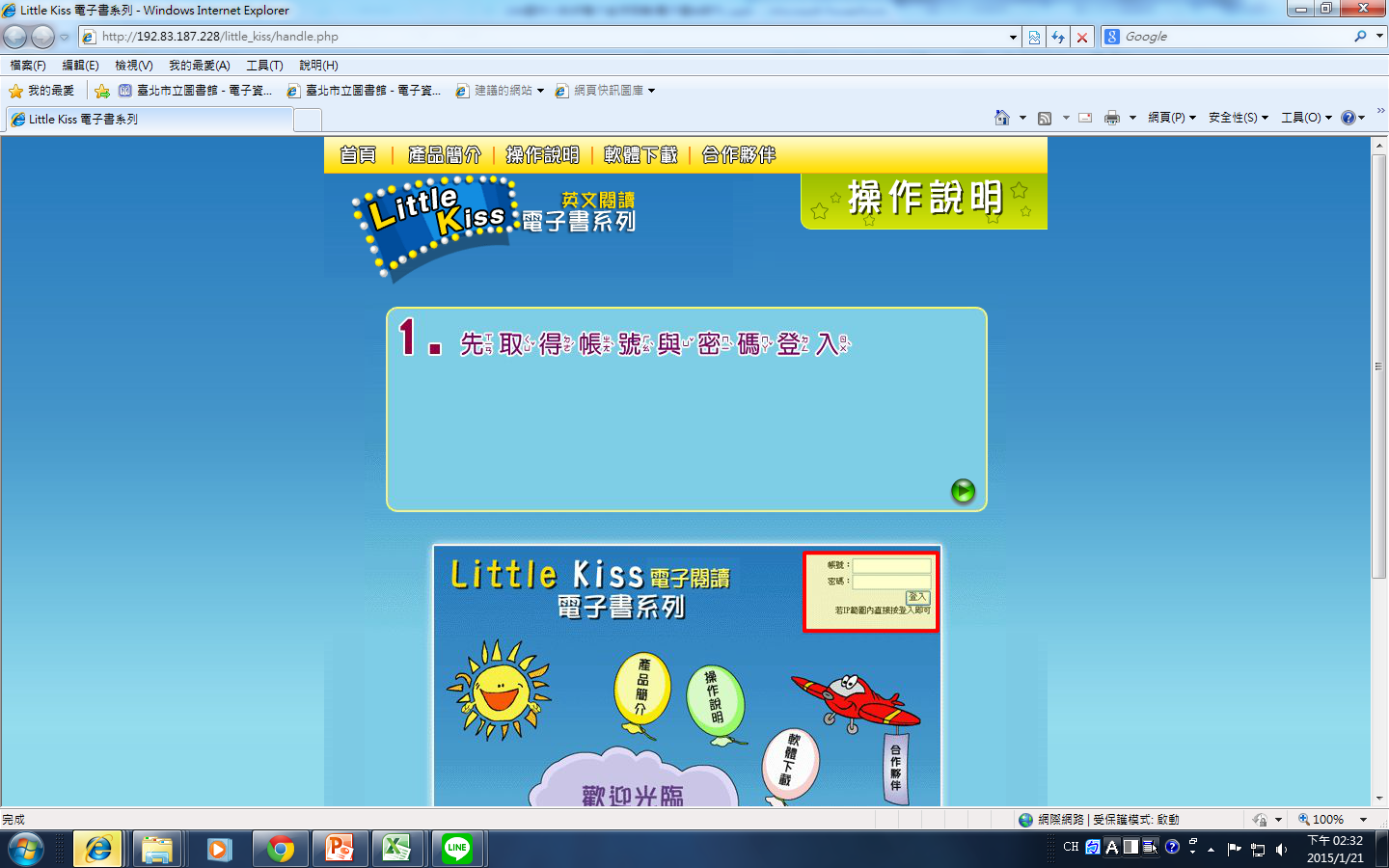 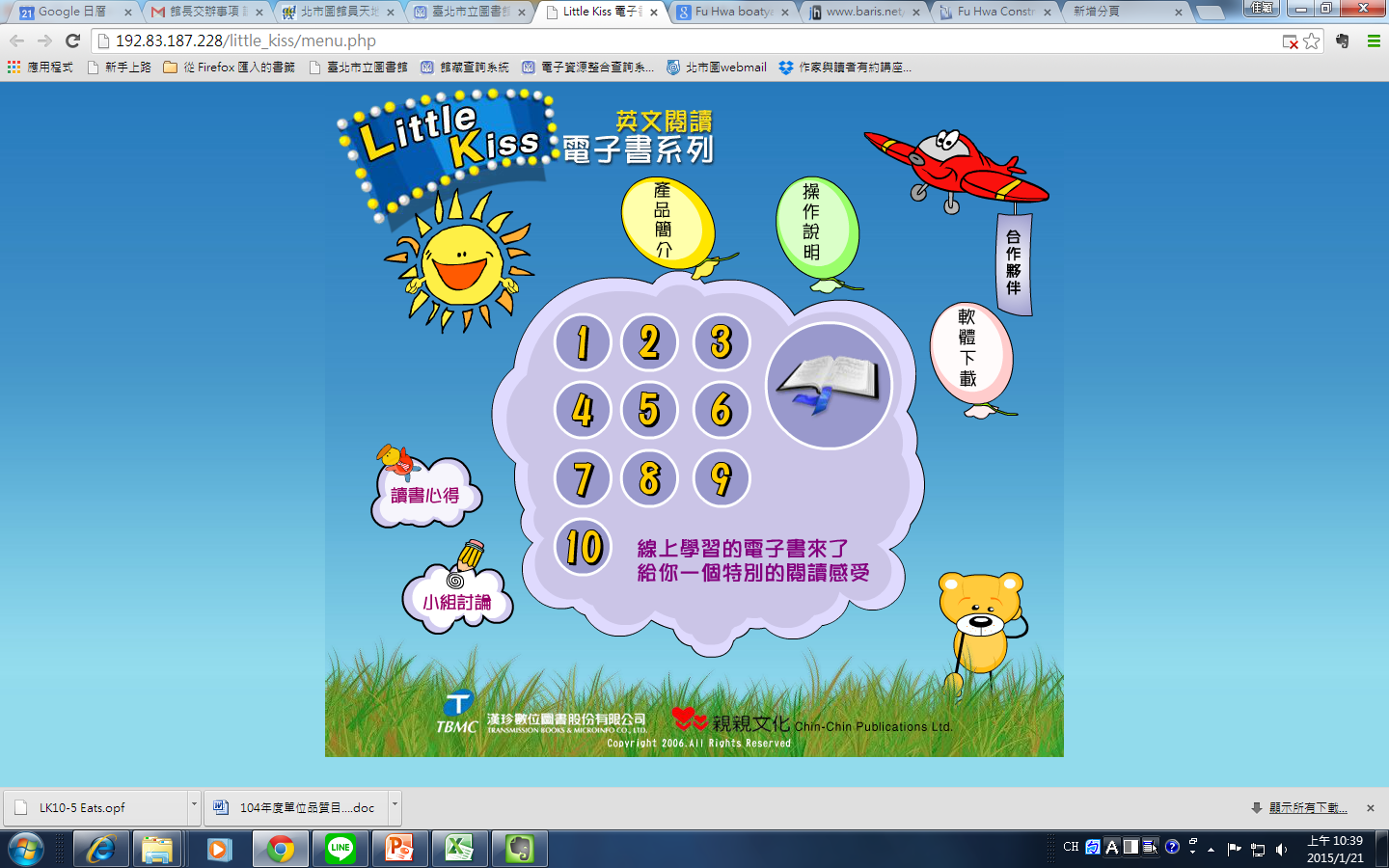 59
Little Kiss電子書操作方式
②挑選任一數字單元
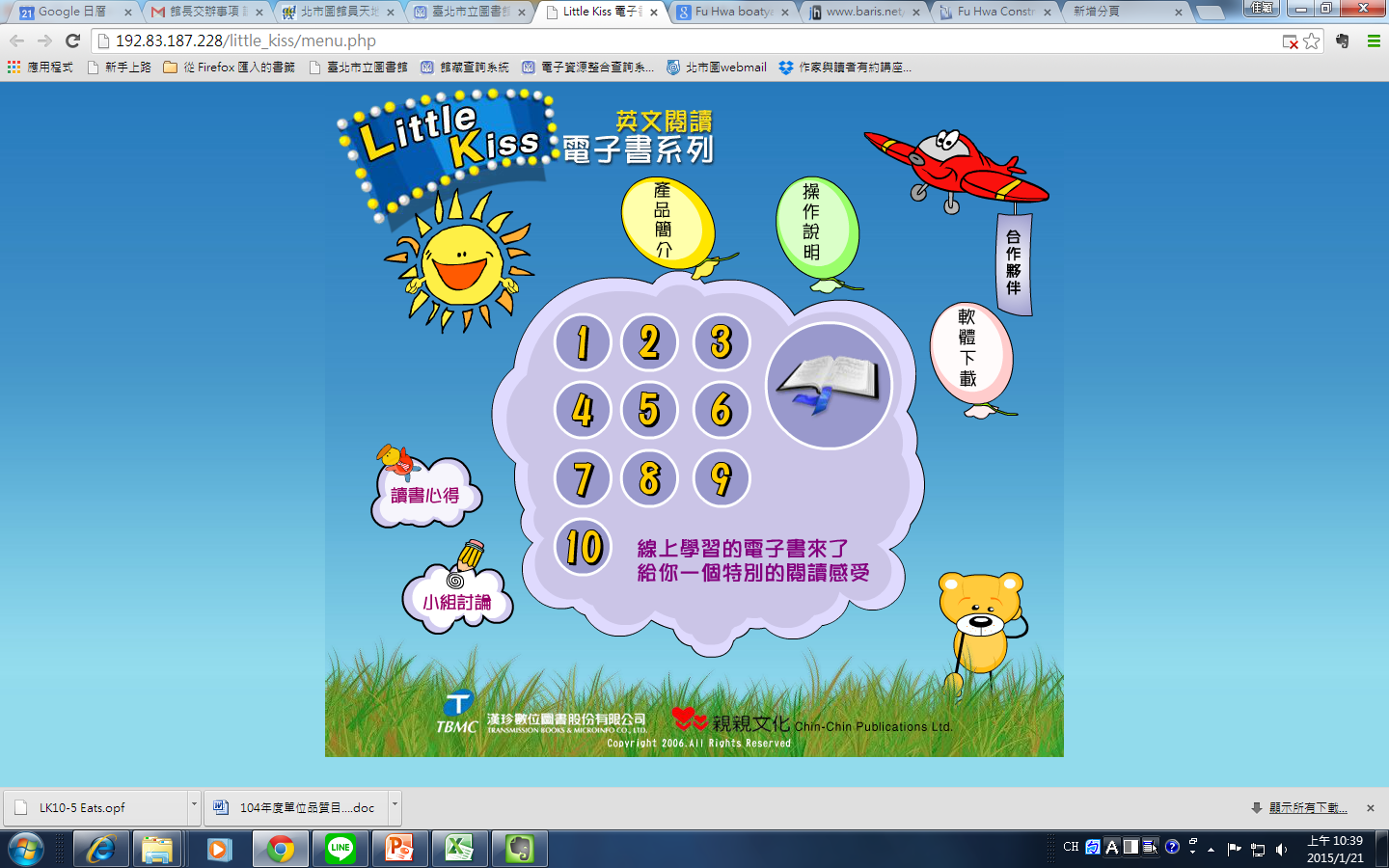 60
Little Kiss電子書操作方式
③每朵雲就是1本繪本，點選後開始閱讀！
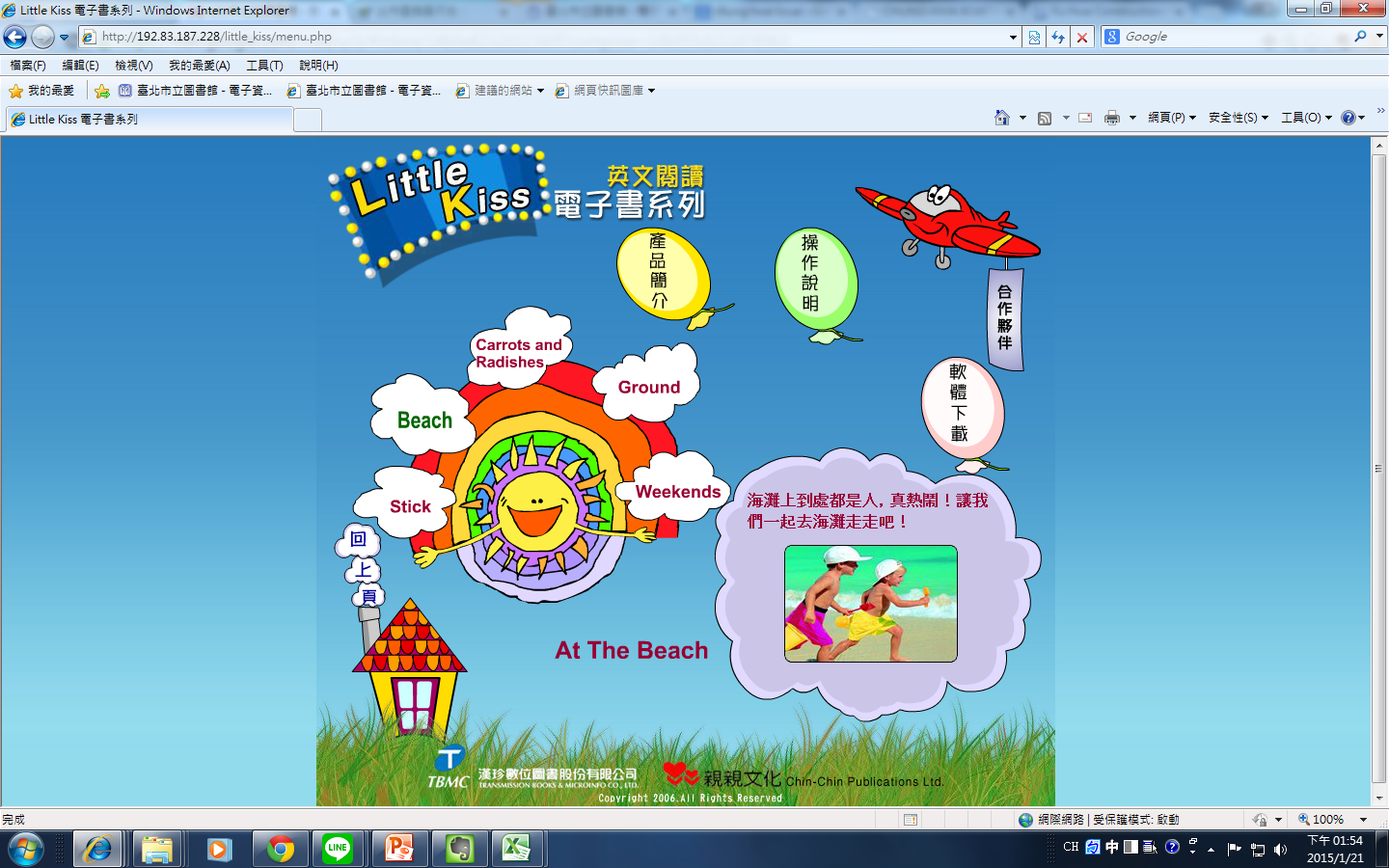 61
104年國中小師生電子資源推薦
資料庫篇
62
資料庫篇
63
科學人雜誌中英對照知識庫
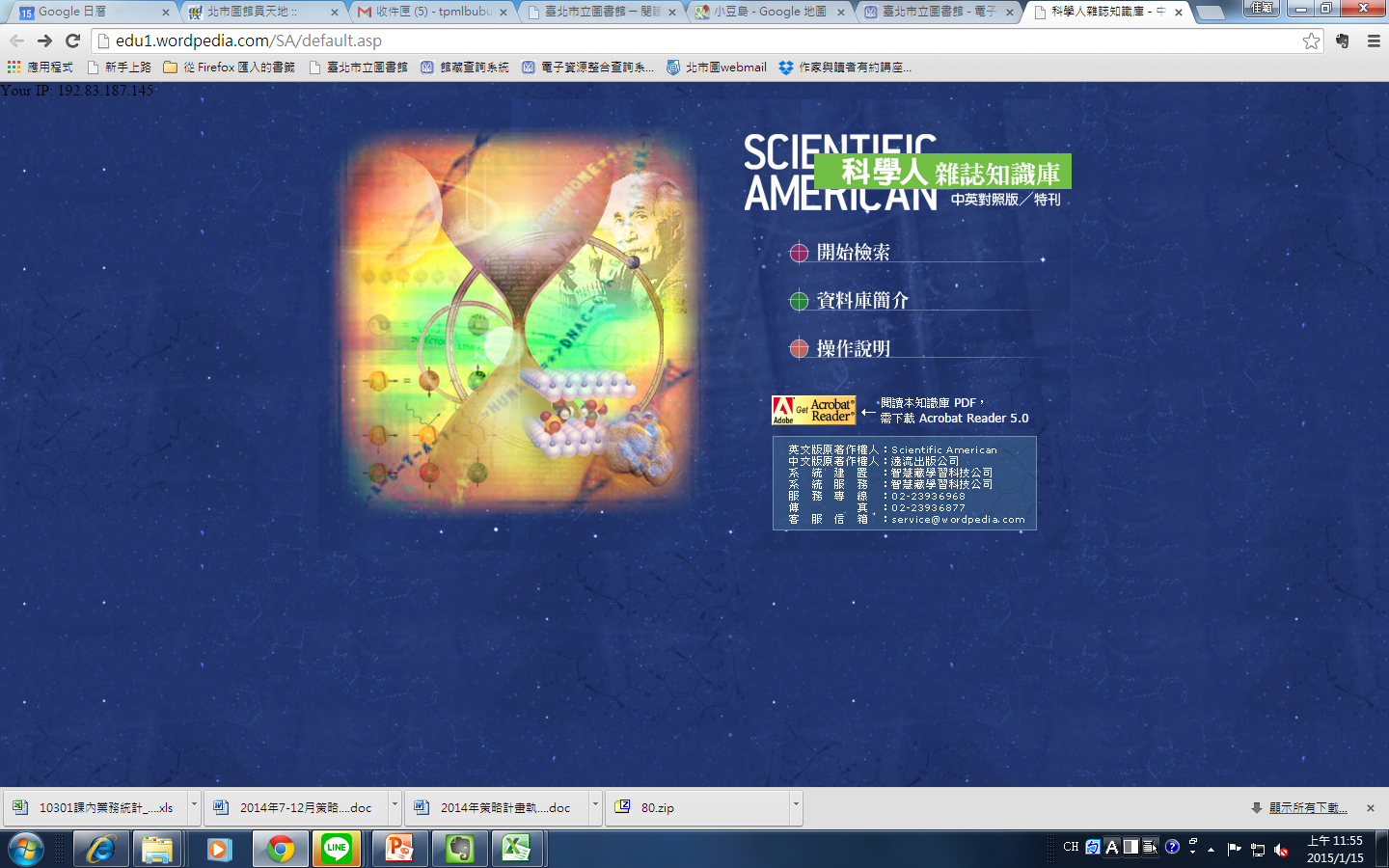 64
科學人雜誌中英對照知識庫
特色
2002~每期內容(中英對照)
每月更新
內建「科學小字典」
學科
年齡
科普教學
英語
國中
65
科學人操作步驟123
①點選「開始檢索」
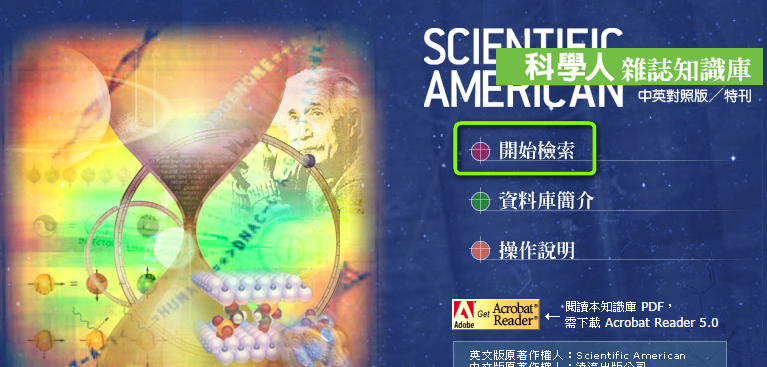 66
科學人操作步驟123
②直接瀏覽，或輸入檢索詞
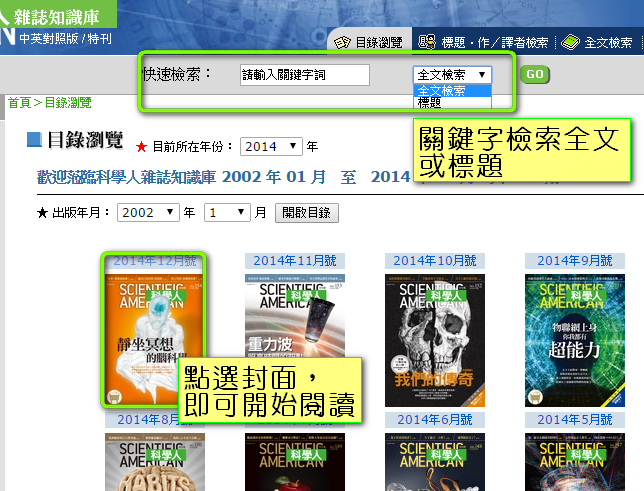 67
科學人操作步驟123
③輕鬆閱讀，並可切換中英文
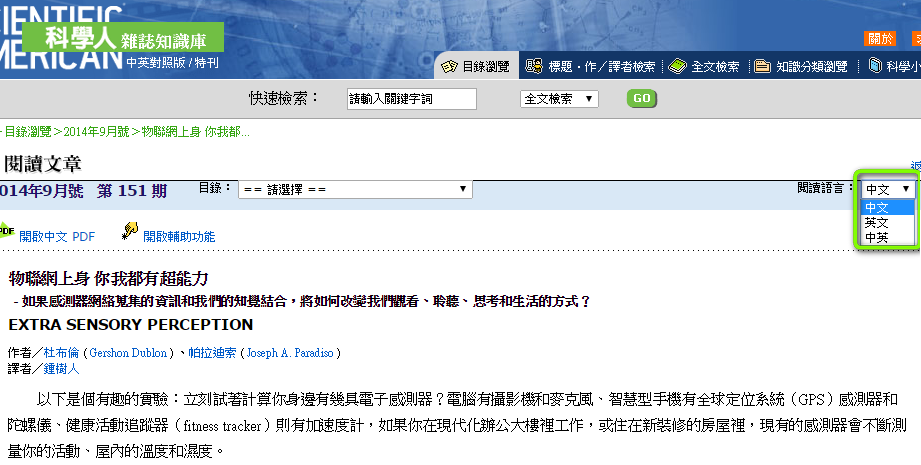 68
天下雜誌群知識庫
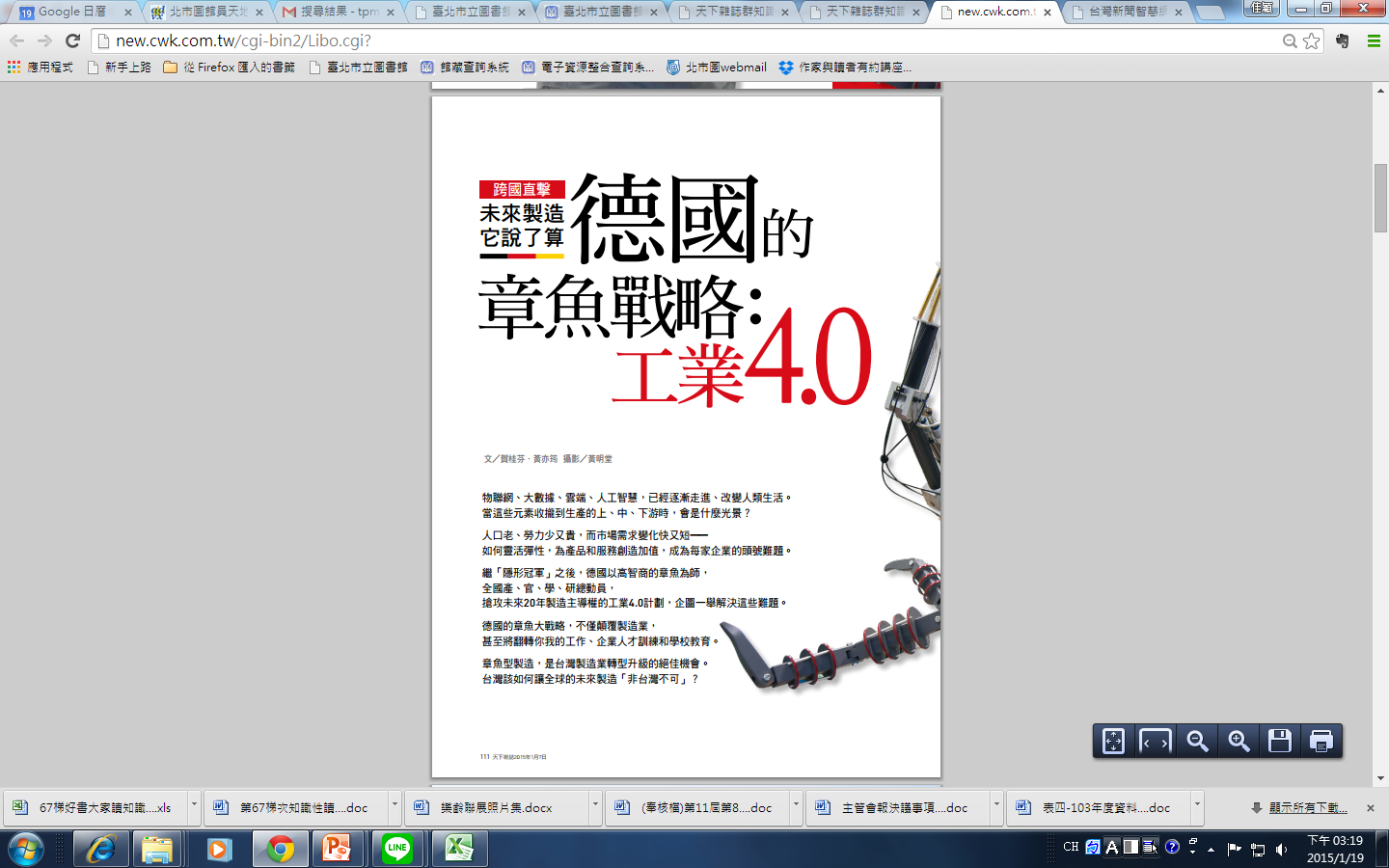 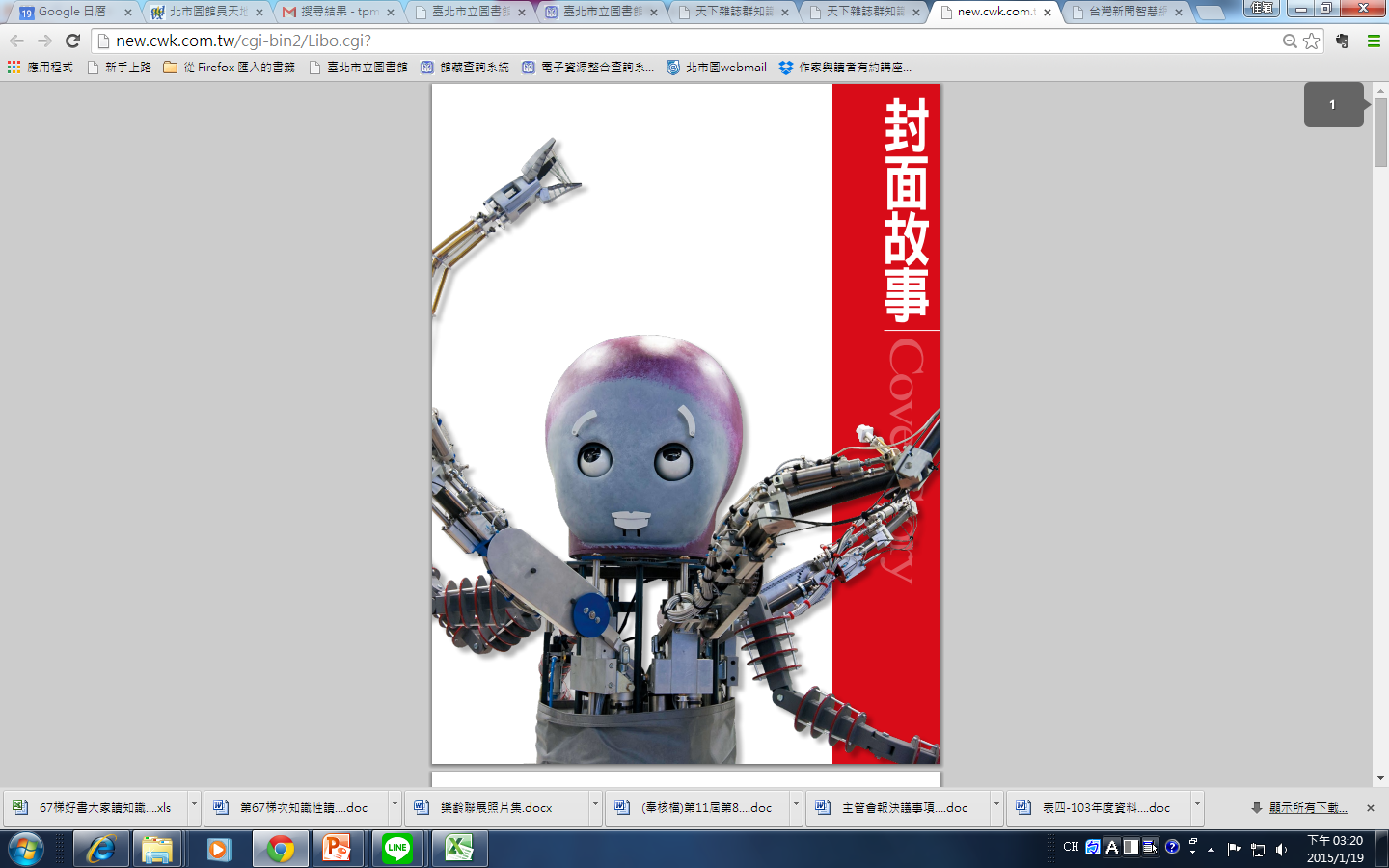 69
天下雜誌群知識庫
特色
收錄《天下雜誌》、《康健雜誌》、《Cheers雜誌》、《親子天下雜誌》；另包含「精采專特刊」、「天下英文選粹」、「天下調查中心」知識庫。
各刊不定期更新
學科
年齡
社會科學
綜合
應用科學
國中
70
天下雜誌群知識庫
收錄範圍
收錄《天下雜誌》、《康健雜誌》、《Cheers雜誌》、《親子天下雜誌》
天下雜誌：民國70年6月1日起至今。
康健雜誌：民國87年9月1日起至今。
Cheers雜誌：民國89年10月1日起至今。
e-天下雜誌：民國90年1月1日起至94年12月1日。
71
天下雜誌群知識庫
收錄範圍
收錄「精采專特刊」、「天下英文選粹」、「天下調查中心」知識庫
專特刊知識庫：收錄內容包括教育特刊、大學指南、經典人物系列等獨立發行的專特刊。
天下英文：民96年起，天下英文版本，累積近200篇文章。
天下調查中心：累積天下雜誌群4本雜誌29年來各項重點調查。
72
天下雜誌群知識庫操作步驟123
①依主題或年份瀏覽
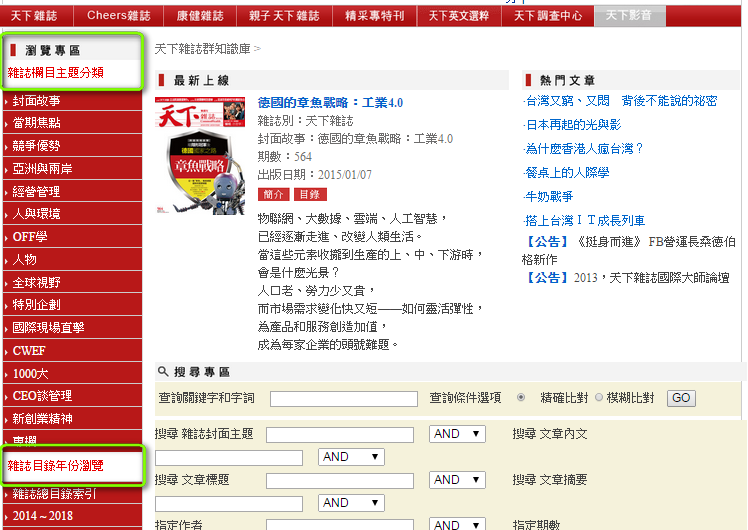 73
天下雜誌群知識庫操作步驟123
②可快速檢索及多欄位搜尋
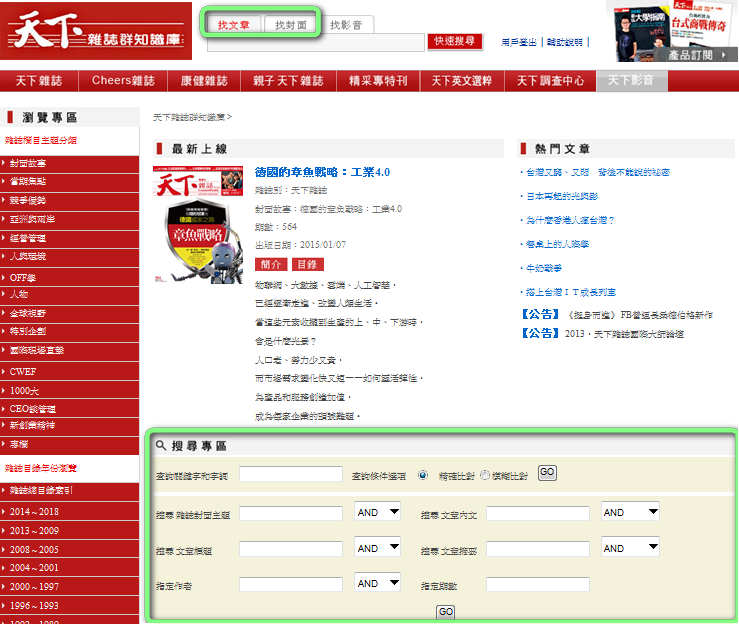 74
天下雜誌群知識庫操作步驟123
③可選擇檔案開啟方式(推薦PDF版)
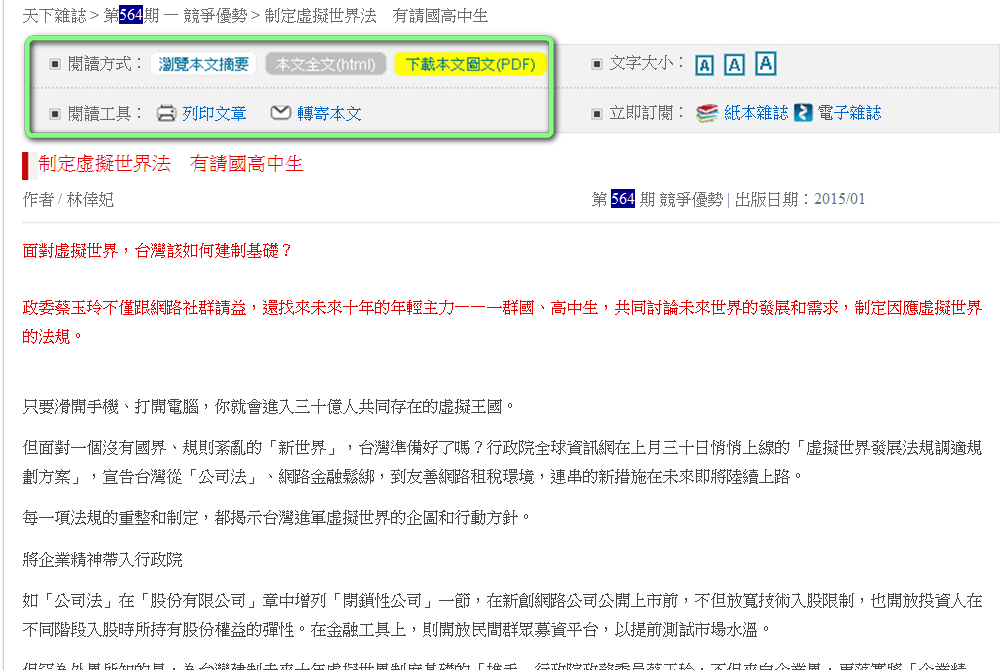 75
臺灣新聞智慧網資料庫
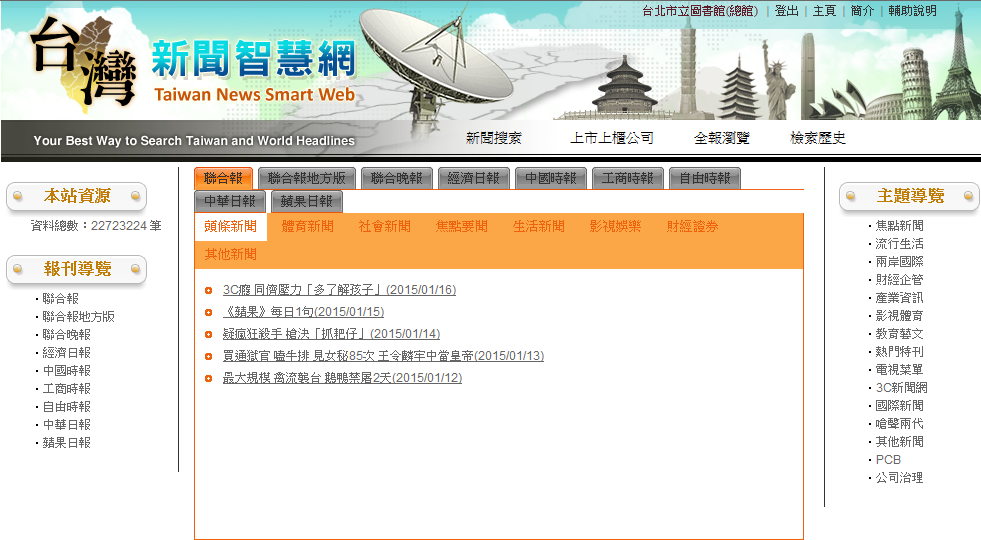 76
臺灣新聞智慧網資料庫
特色
提供國內十大主要報紙之新聞標題索引及摘要
收錄年份各報不一，最早自1951年起，每日更新
學科
年齡
綜合
國中
77
臺灣新聞智慧網資料庫
收錄年代
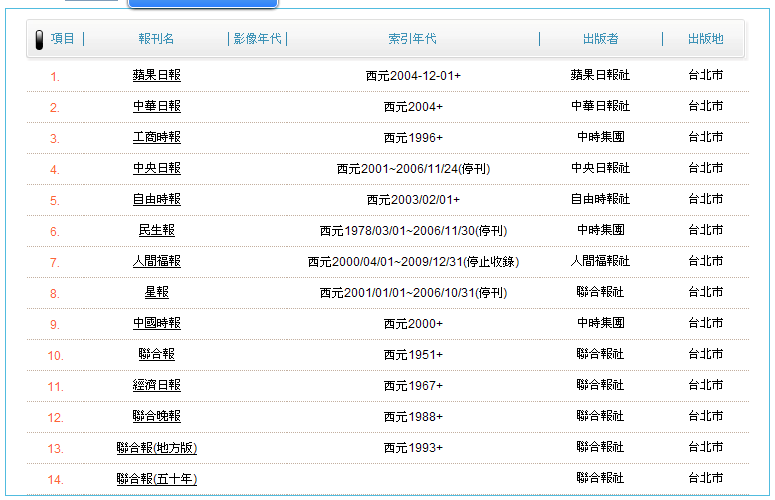 78
臺灣新聞智慧網操作步驟123
①依報刊名稱或主題瀏覽
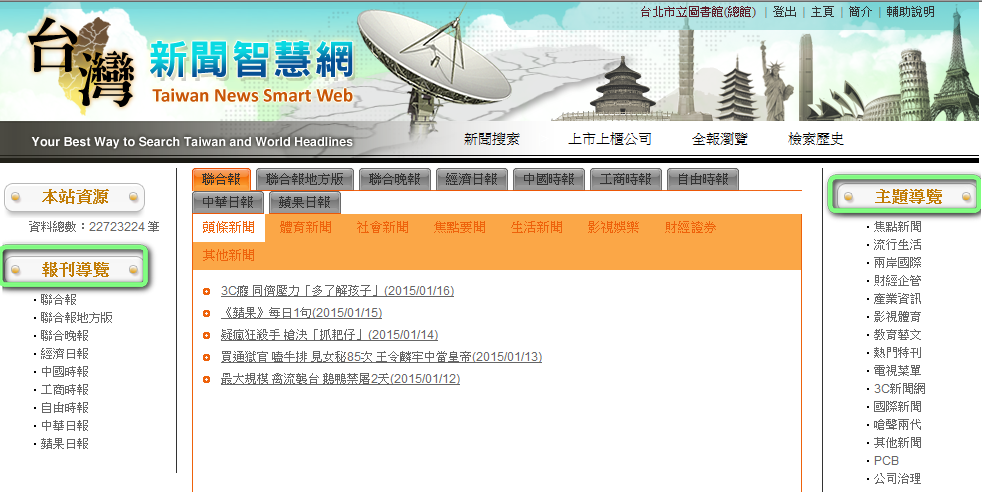 79
臺灣新聞智慧網操作步驟123
②可進一步依日期瀏覽
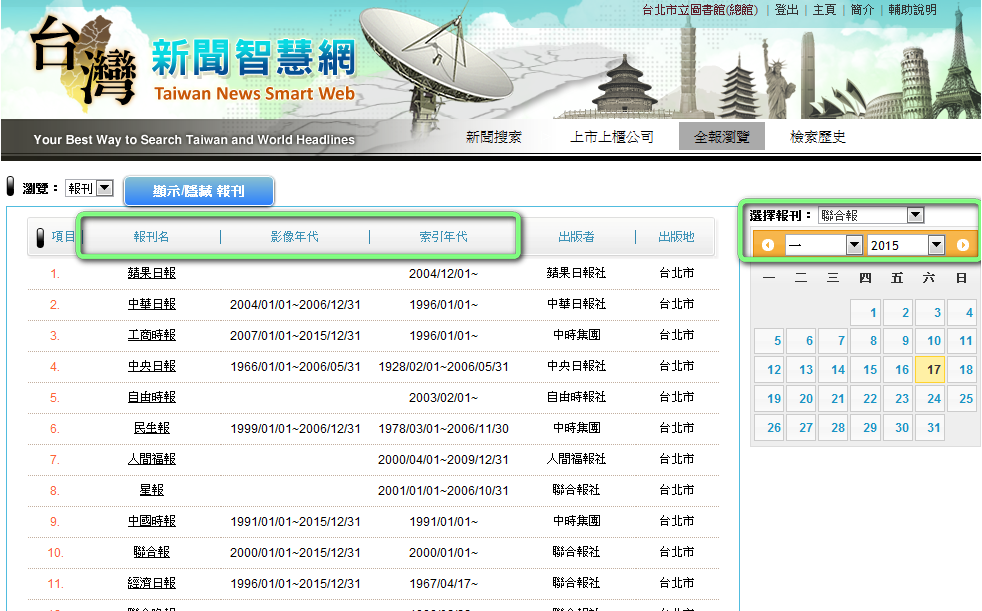 80
臺灣新聞智慧網操作步驟123
③提供基本與進階檢索
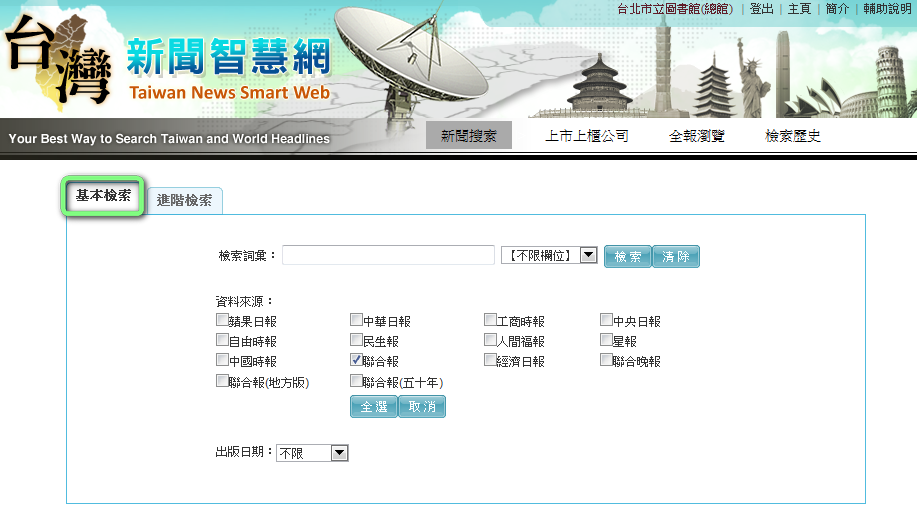 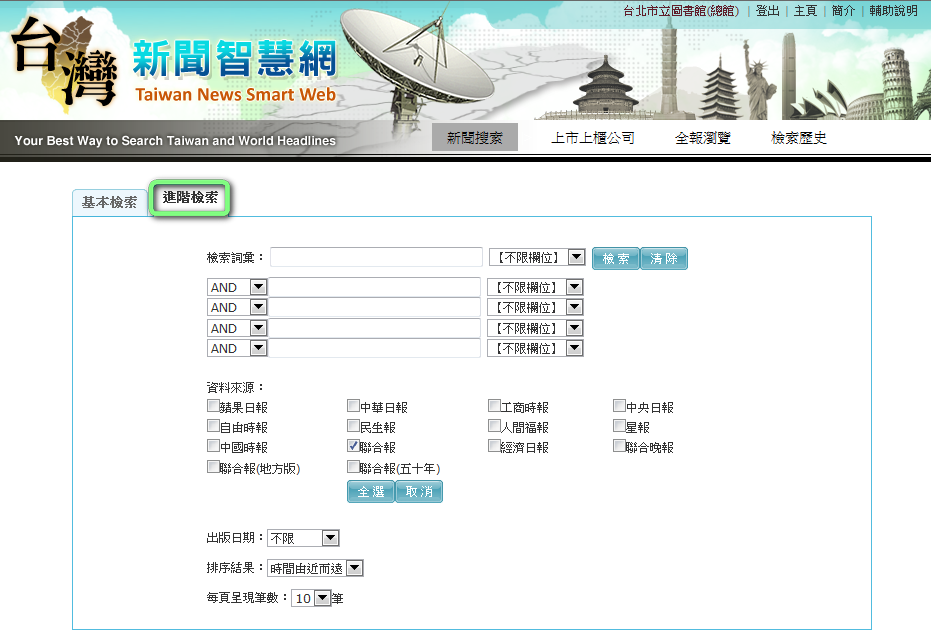 81
原版報紙資料庫
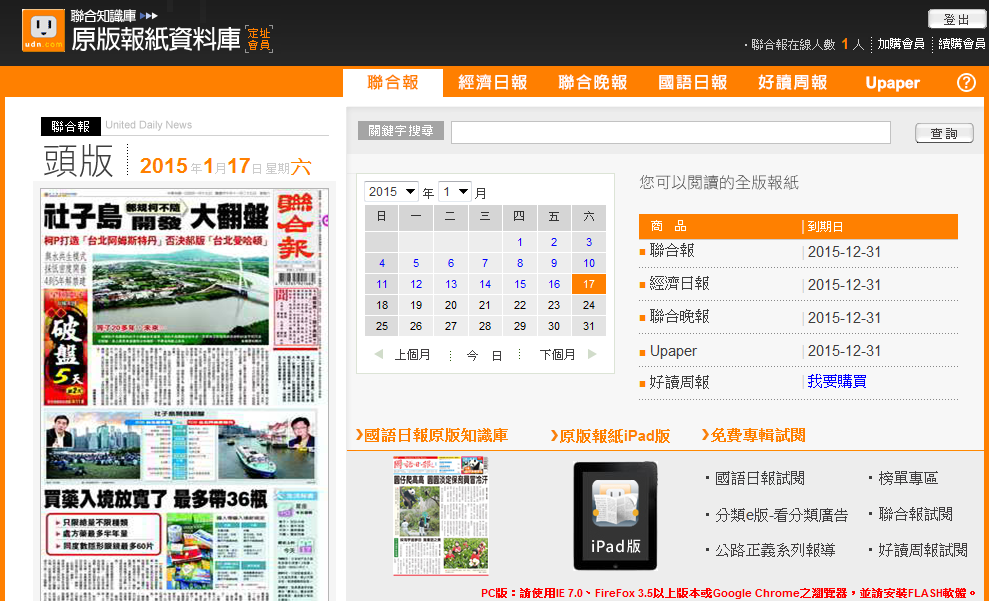 82
原版報紙資料庫
特色
收錄聯合報(近10年)、經濟日報(近10年)、聯合晚報(近5年)及Upaper (近1年)報紙影像
每日更新(日報上午6點、晚報下午4點)
學科
年齡
綜合
國小高年級
國小中年級
國中
83
原版報紙資料庫操作步驟123
①利用關鍵字搜尋或依日期瀏覽
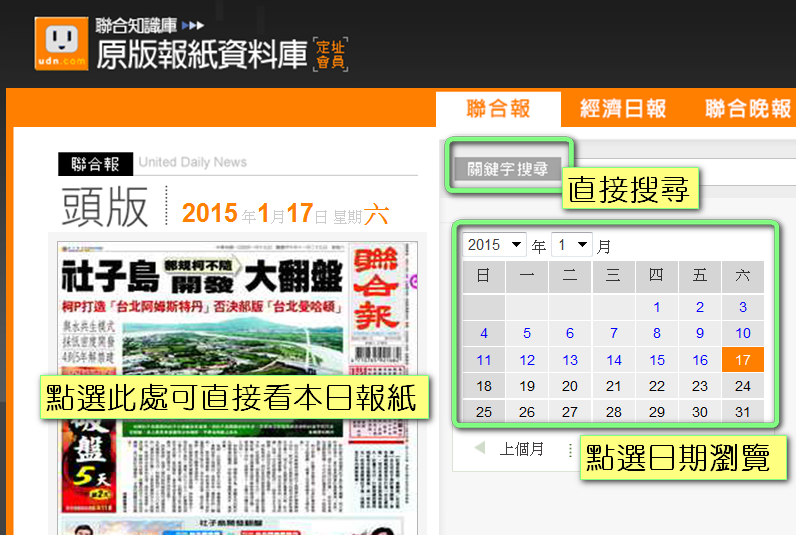 84
原版報紙資料庫操作步驟123
②點選報紙版面即可放大觀看
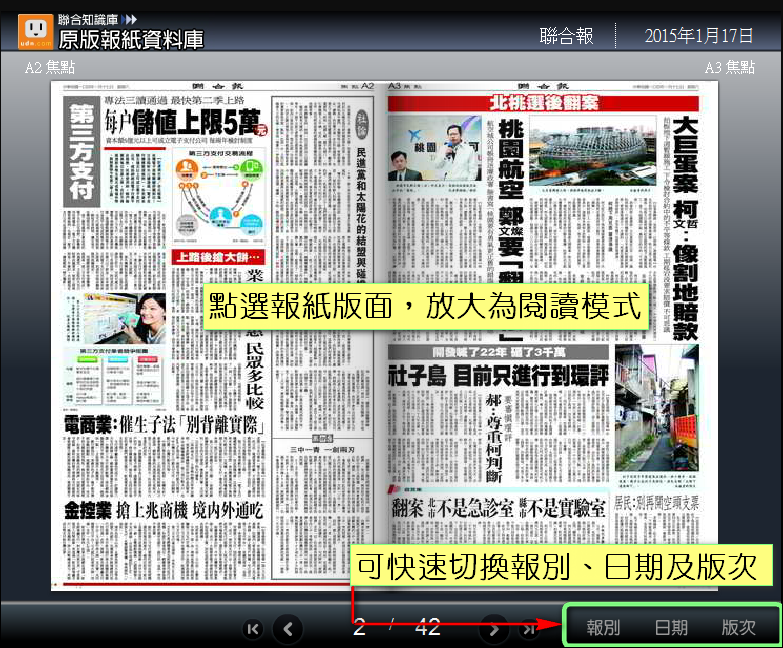 85
原版報紙資料庫操作步驟123
③提供工具列功能說明
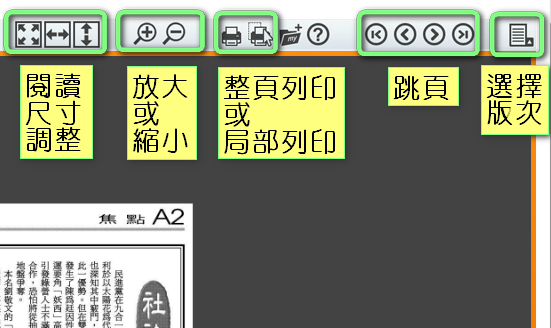 86
國語日報知識庫
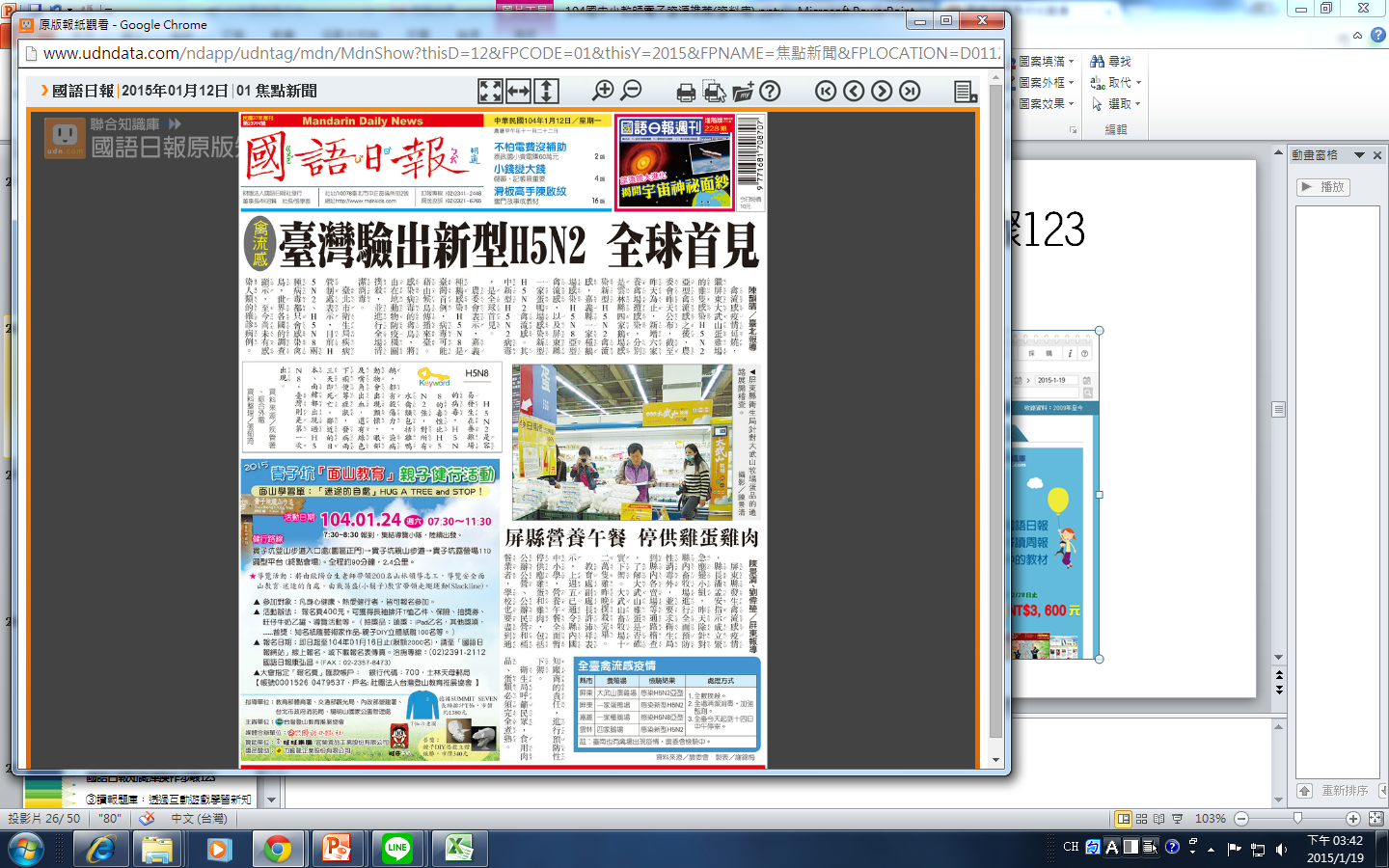 87
[Speaker Notes: HYPROXY還沒設好，請先由原版報紙資料庫連結]
國語日報知識庫
特色
收錄2009年起至前1週之報紙影像
每日更新
提供20個精選分類及讀報題庫
學科
年齡
綜合
國小低年級
國小中年級
國小高年級
88
國語日報知識庫操作步驟123
①為「定址會員」身分
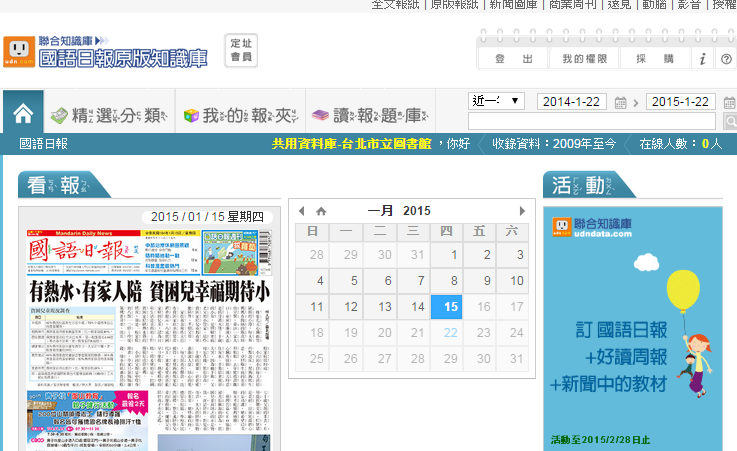 89
國語日報知識庫操作步驟123
②利用關鍵字搜尋或依日期瀏覽
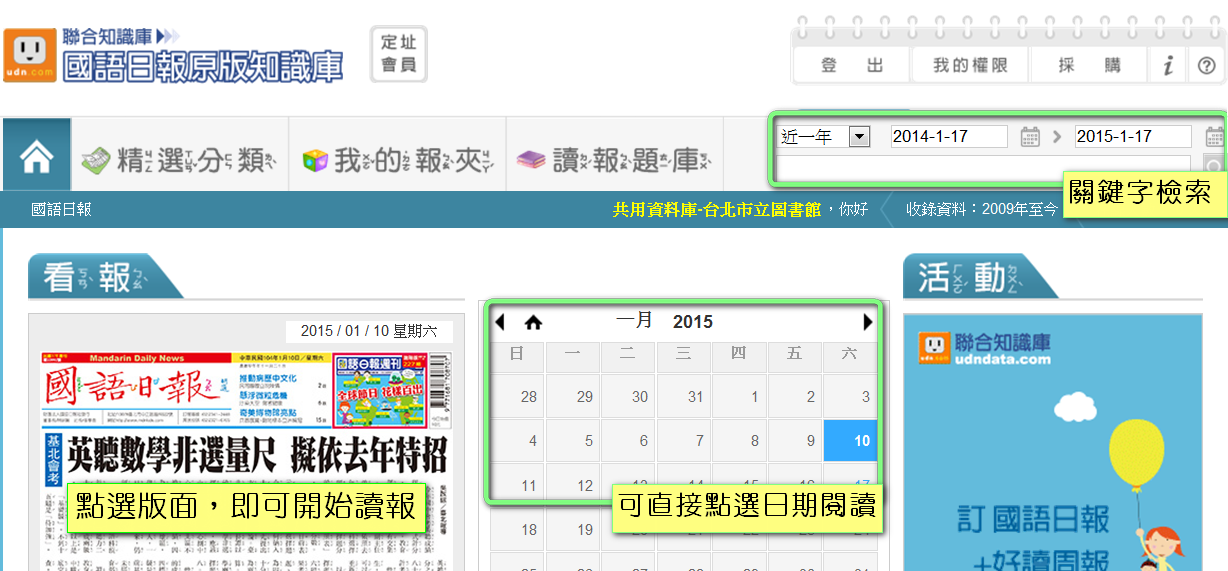 90
國語日報知識庫操作步驟123
③精選分類：相關主題新聞一把抓
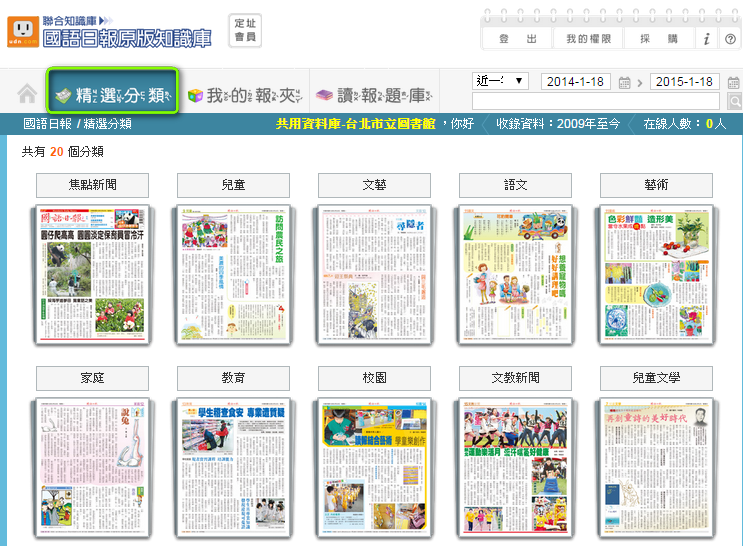 91
PELAPELA日本語課程學習資料庫
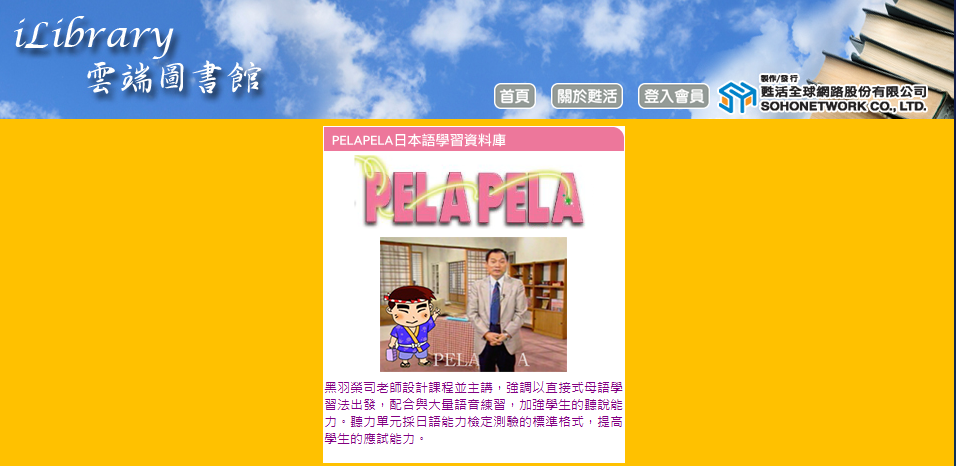 92
PELAPELA日本語課程學習資料庫
特色
包含「五十音入門課程」 、 「日語線上課程」及「 HI Q圖解生活日本語」3部分
聽力單元採用與日語能力檢定測驗(JLPT)相同型態
學科
年齡
日文
國小低年級
國小中年級
國小高年級
國中
93
PELAPELA資料庫操作步驟123
①五十音入門課程
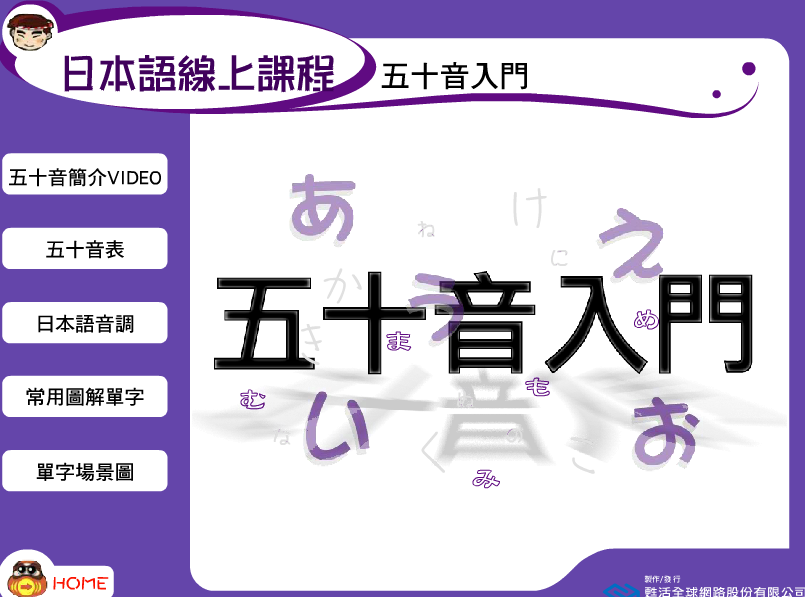 94
PELAPELA資料庫操作步驟123
②日語線上課程(分為五級)
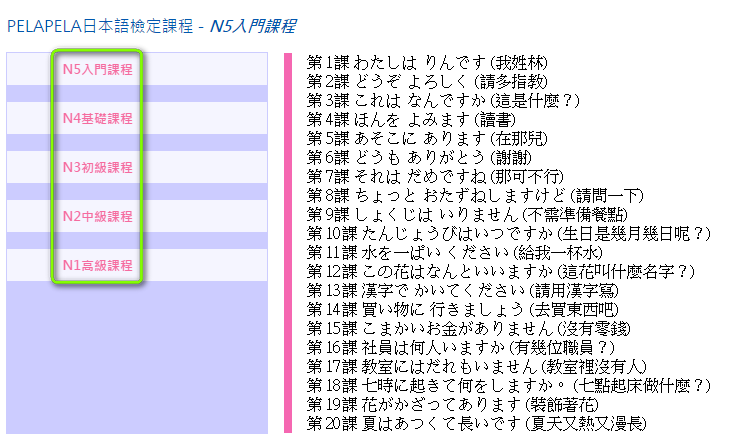 95
PELAPELA資料庫操作步驟123
③HI Q圖解生活日本語(共有5篇)
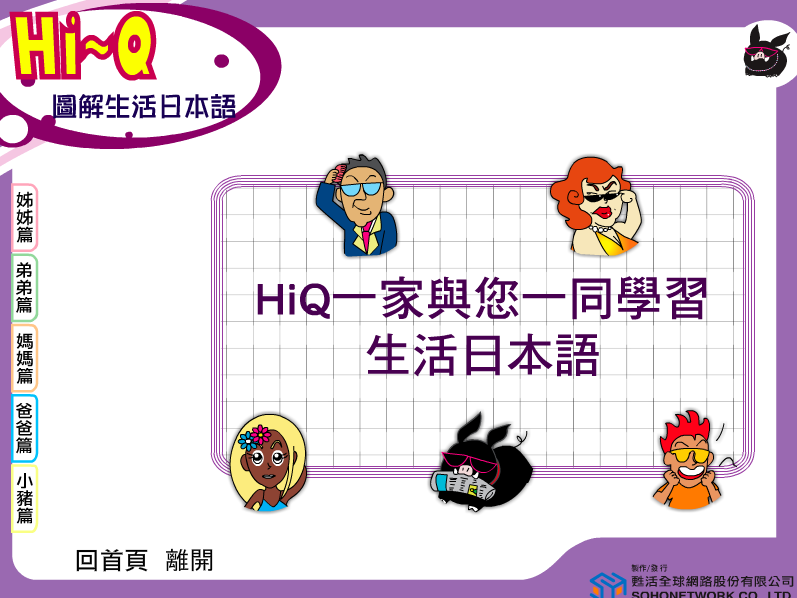 96
智慧藏新多益擬真英檢系統
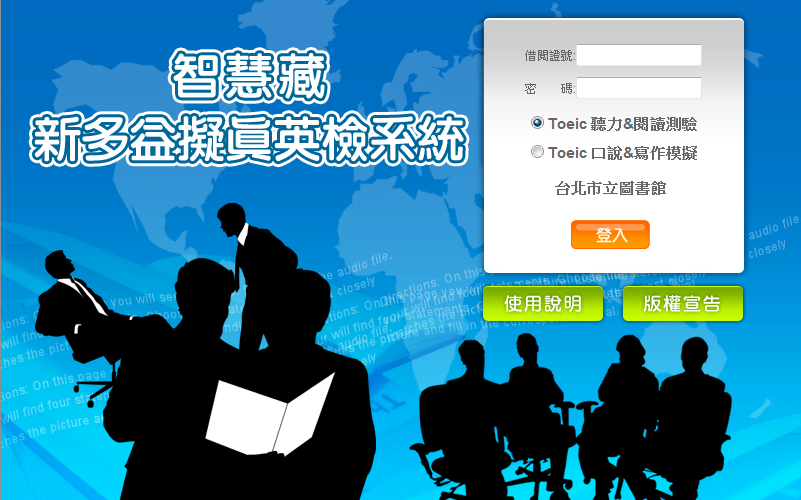 97
智慧藏新多益擬真英檢系統
特色
包含「聽力&閱讀測驗」「口說&寫作模擬」兩部分
內建「題型演練」及「課程解析」
不定期更新
學科
年齡
英文
國中
98
新多益英檢系統操作步驟123
①依使用需求，擇一登入
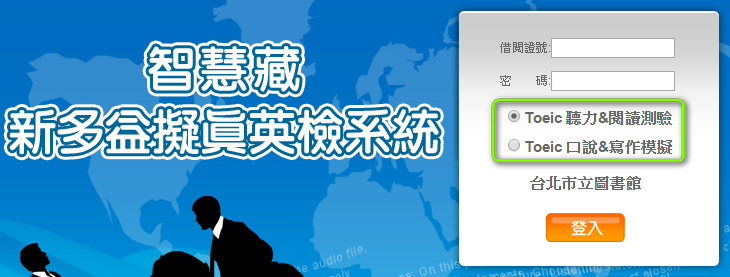 99
[Speaker Notes: 已登入電子資源整合查詢系統後，仍需再次登入]
新多益英檢系統操作步驟123
②「聽力&閱讀測驗」介面
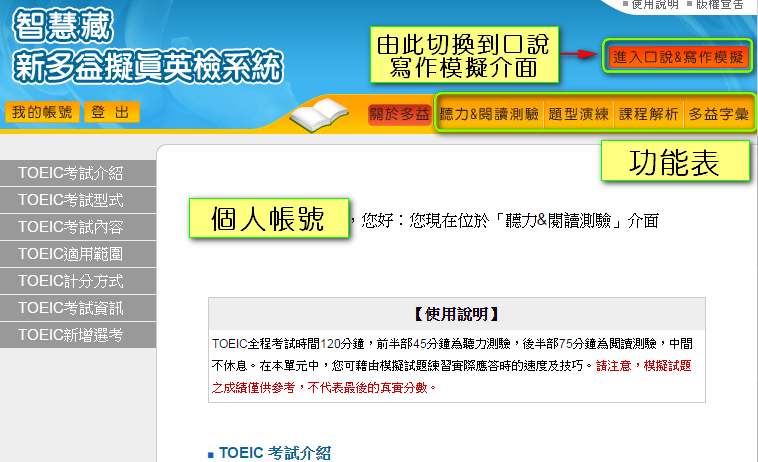 100
新多益英檢系統操作步驟123
③「口說&寫作模擬」介面
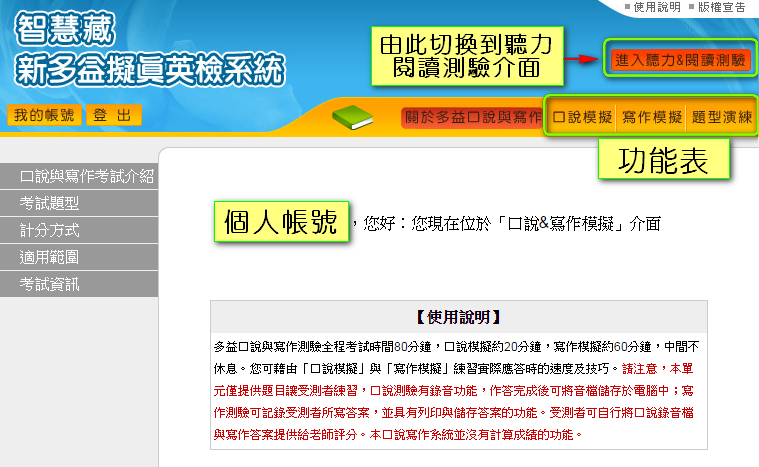 101
空中英語教室-影音典藏學習系統
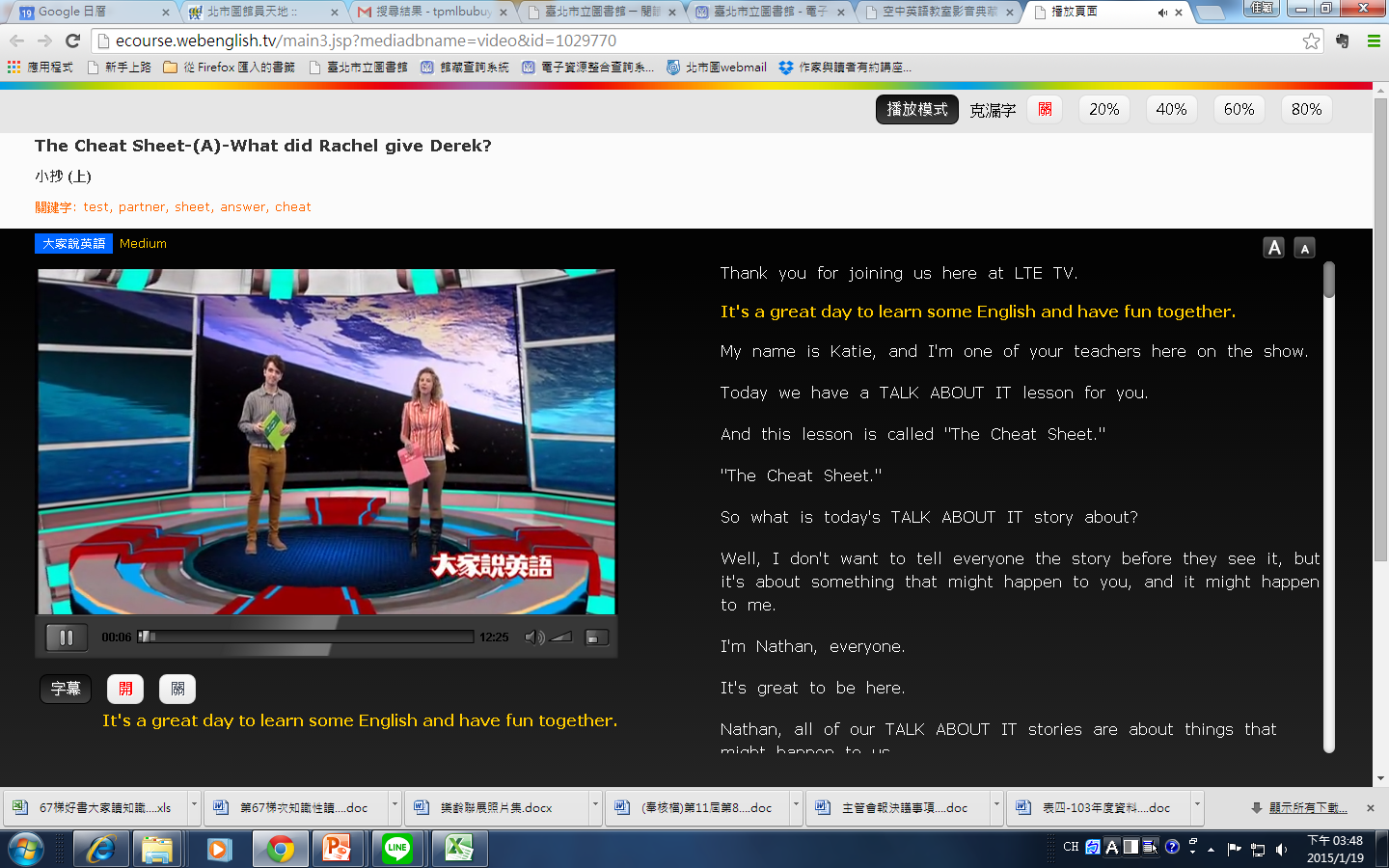 102
空中英語教室-影音典藏學習系統
特色
包含《大家說英語》及《空中英語教室》
2012.01~迄今，每日更新
可自訂聽力練習難度
學科
年齡
英文
國小低年級
國小中年級
國中
國小高年級
103
空中英語教室操作步驟123
① 「IP驗證」Login
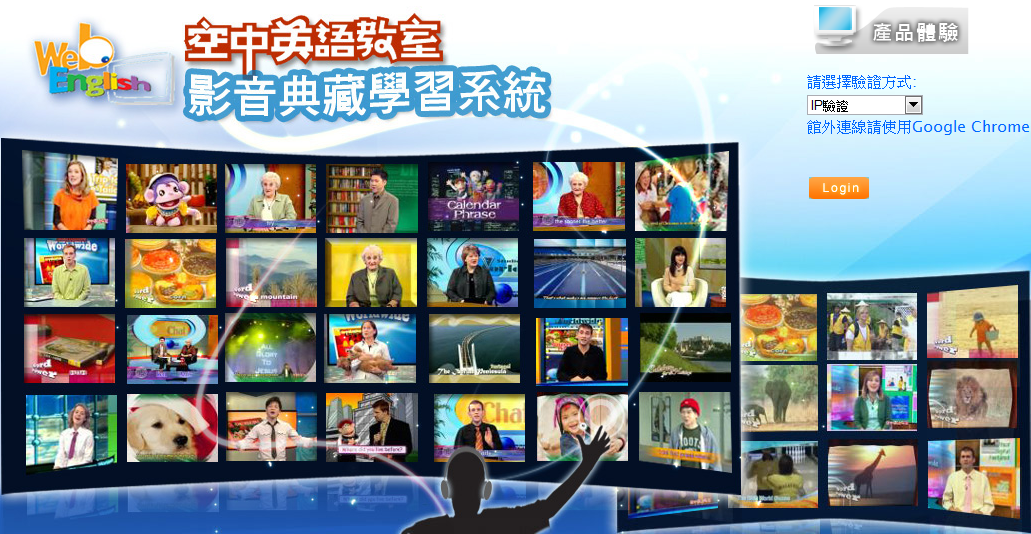 104
空中英語教室操作步驟123
②點選想看的雜誌
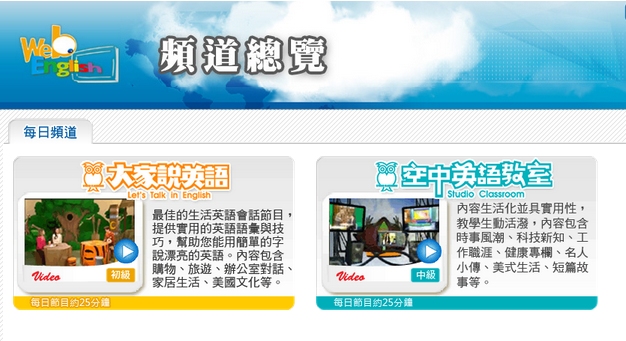 105
空中英語教室操作步驟123
③瀏覽節目，或搜尋節目
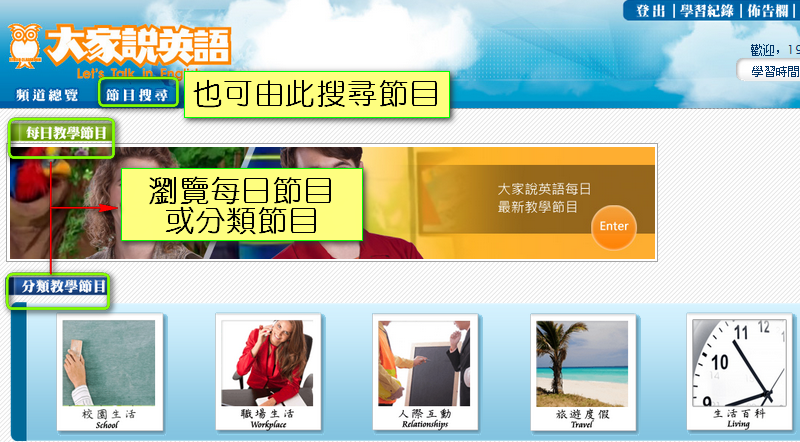 106
美聯社新聞英文影音資源庫
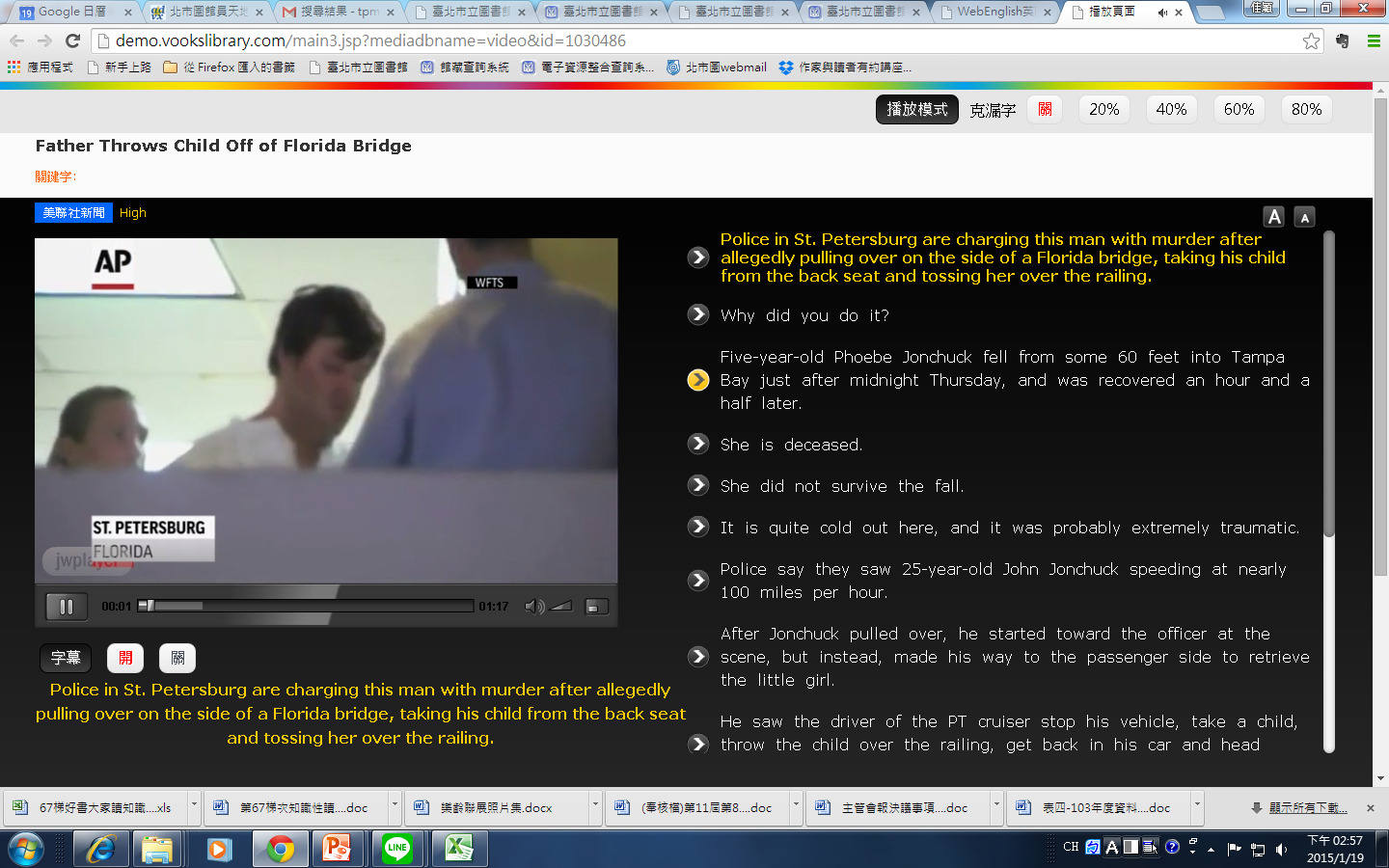 107
美聯社新聞英文影音資源庫
特色
影片內容分為六大類：國際、運動、生活、娛樂、名人、新奇
每週更新30則
自訂個人興趣影片清單
學科
年齡
英文
國中
108
美聯社新聞資源庫操作步驟123
①「IP驗證」Login>「進入學習」
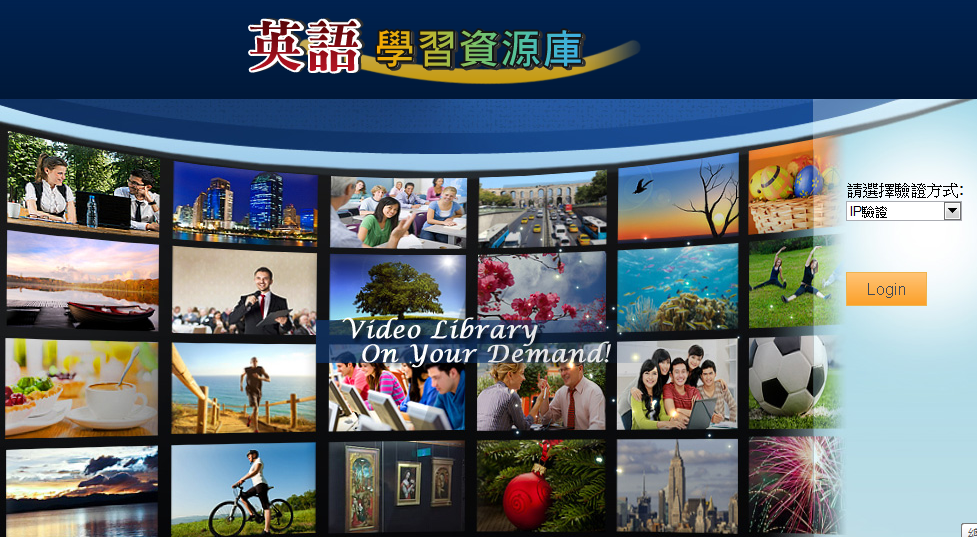 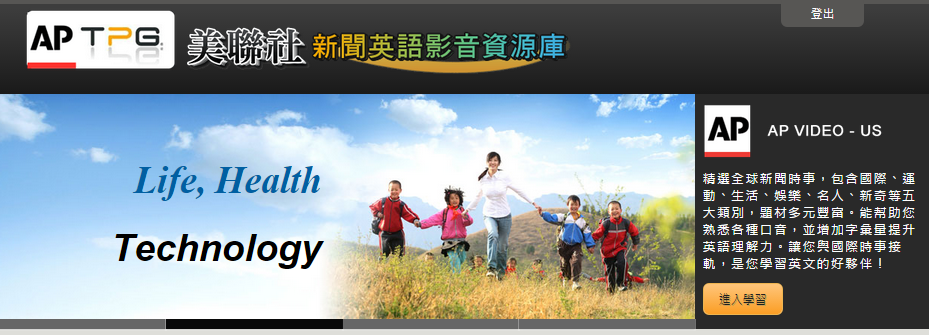 109
美聯社新聞資源庫操作步驟123
②可分類搜尋、關鍵字、日期搜尋
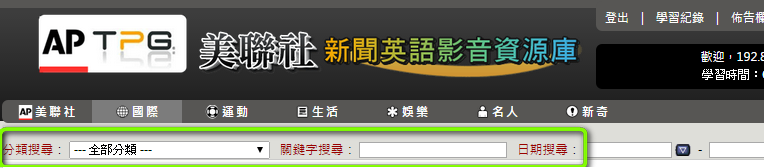 110
美聯社新聞資源庫操作步驟123
③「+」建立個人興趣影片清單
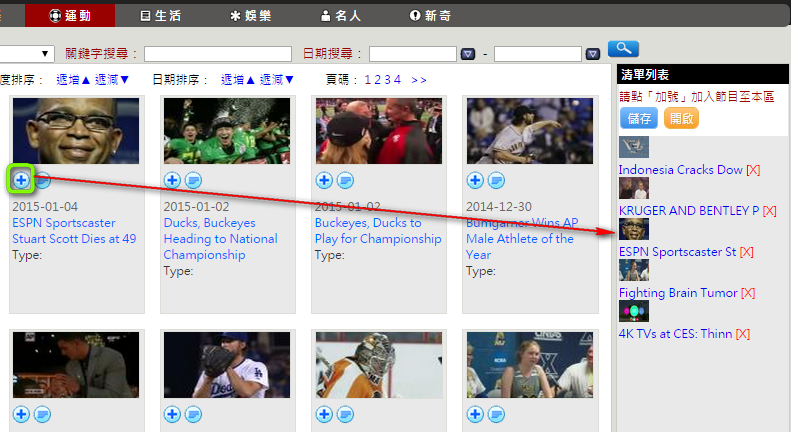 也可點選超連結，
直接播放！
111
104國中小教師電子資源推薦
網路辦證服務
112
網路辦證
適合對象
現在馬上就想使用電子資源！
不想手寫借閱證申請單
趕時間，希望到館後馬上可以拿到借書證
113
網路辦證流程
114
①進入北市圖館藏查詢系統
北市圖首頁>館藏查詢系統http://tinyurl.com/p539wee
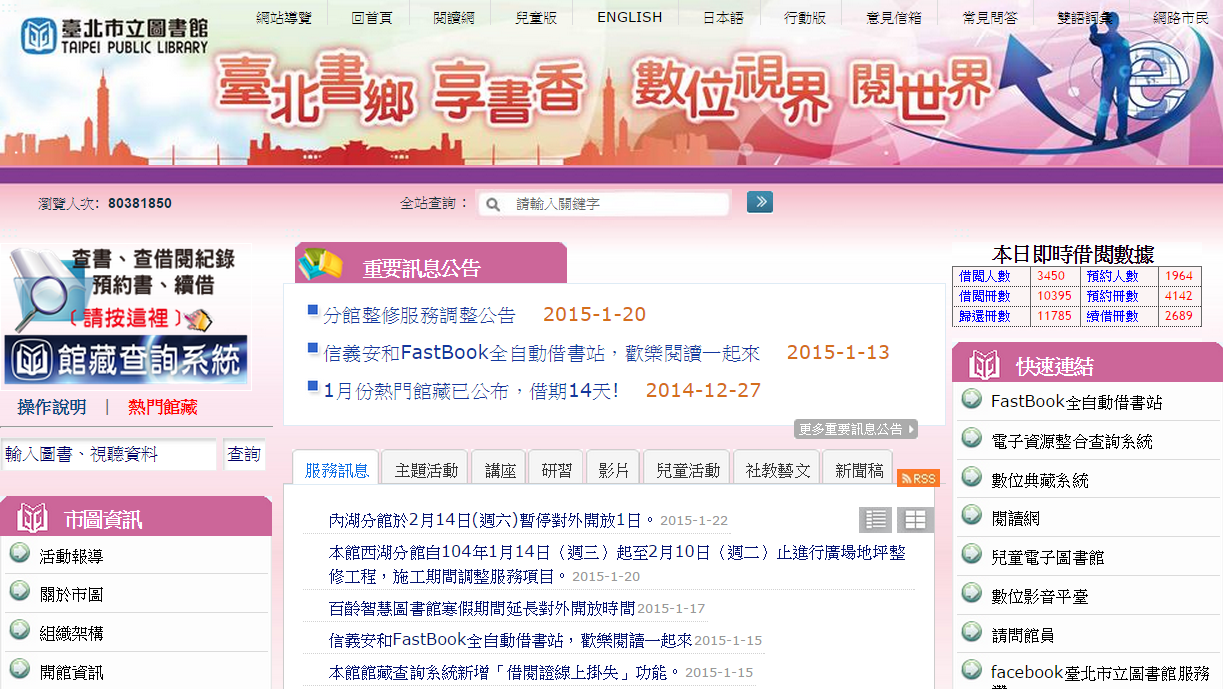 115
②進入網路辦證服務系統
館藏查詢系統>網路辦證http://tinyurl.com/lpsfmup
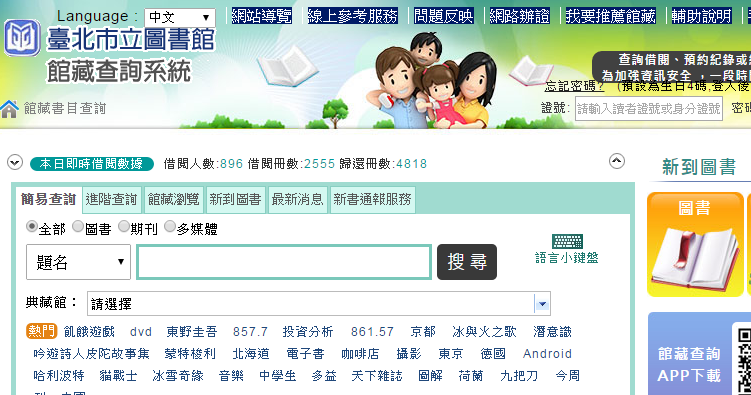 116
③可先查詢是否曾辦過借閱證
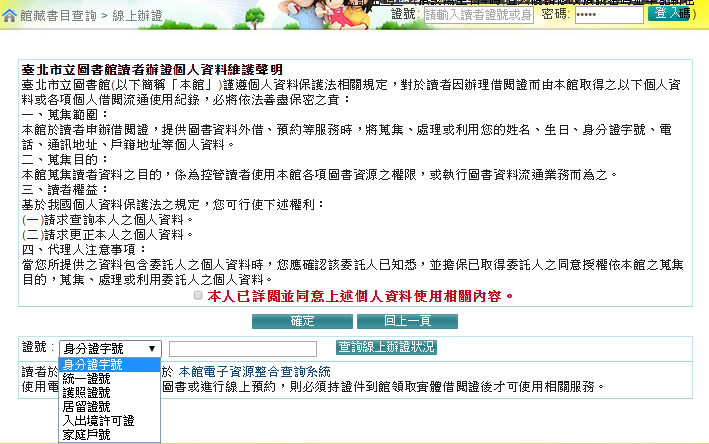 117
例：已辦過借書證，用身分證字號查詢
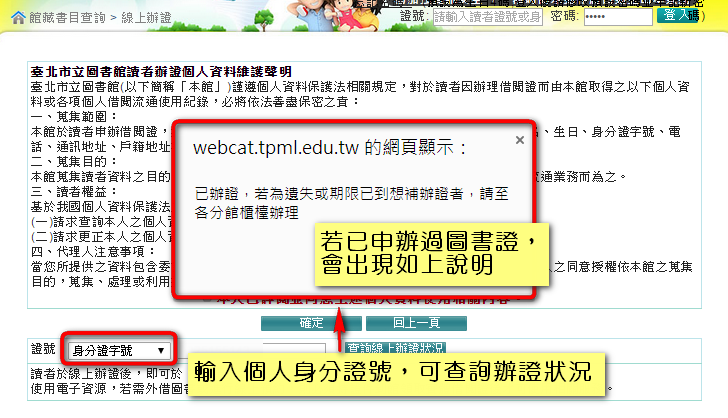 118
④未辦過圖書證，才可繼續網路辦證
詳閱個資維護說明後，勾選並確定
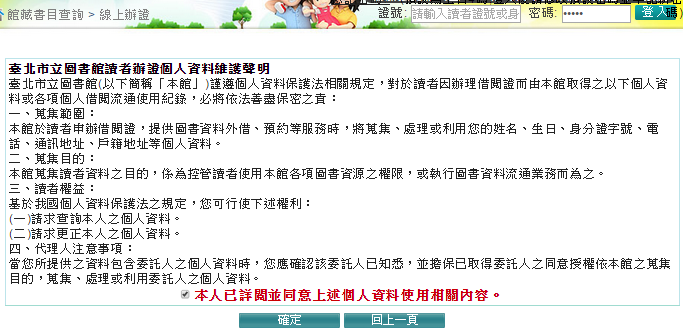 119
⑤填寫相關資料，選「確定」
120
網路辦證完成後…
登入個人帳號/密碼，即可於圖書館的電子資源整合查詢系統使用電子資源！
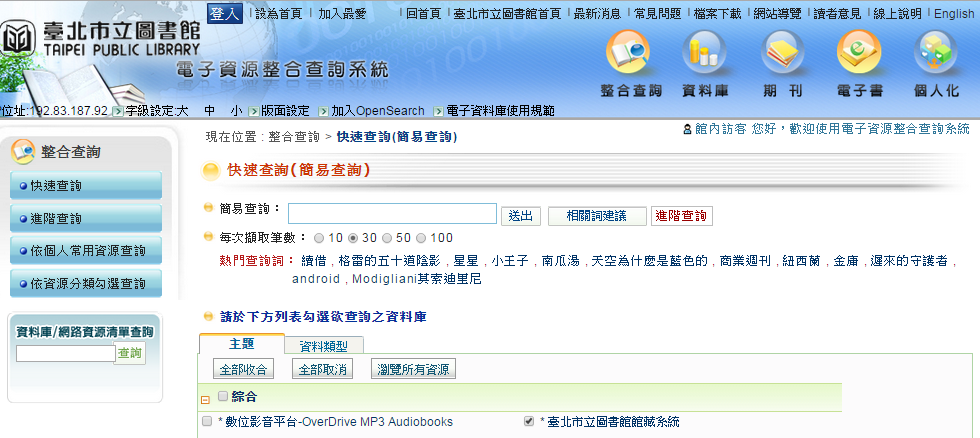 121
臺北市立圖書館
問我問我專線：(02)2755-2823#2301
總館參考室
122